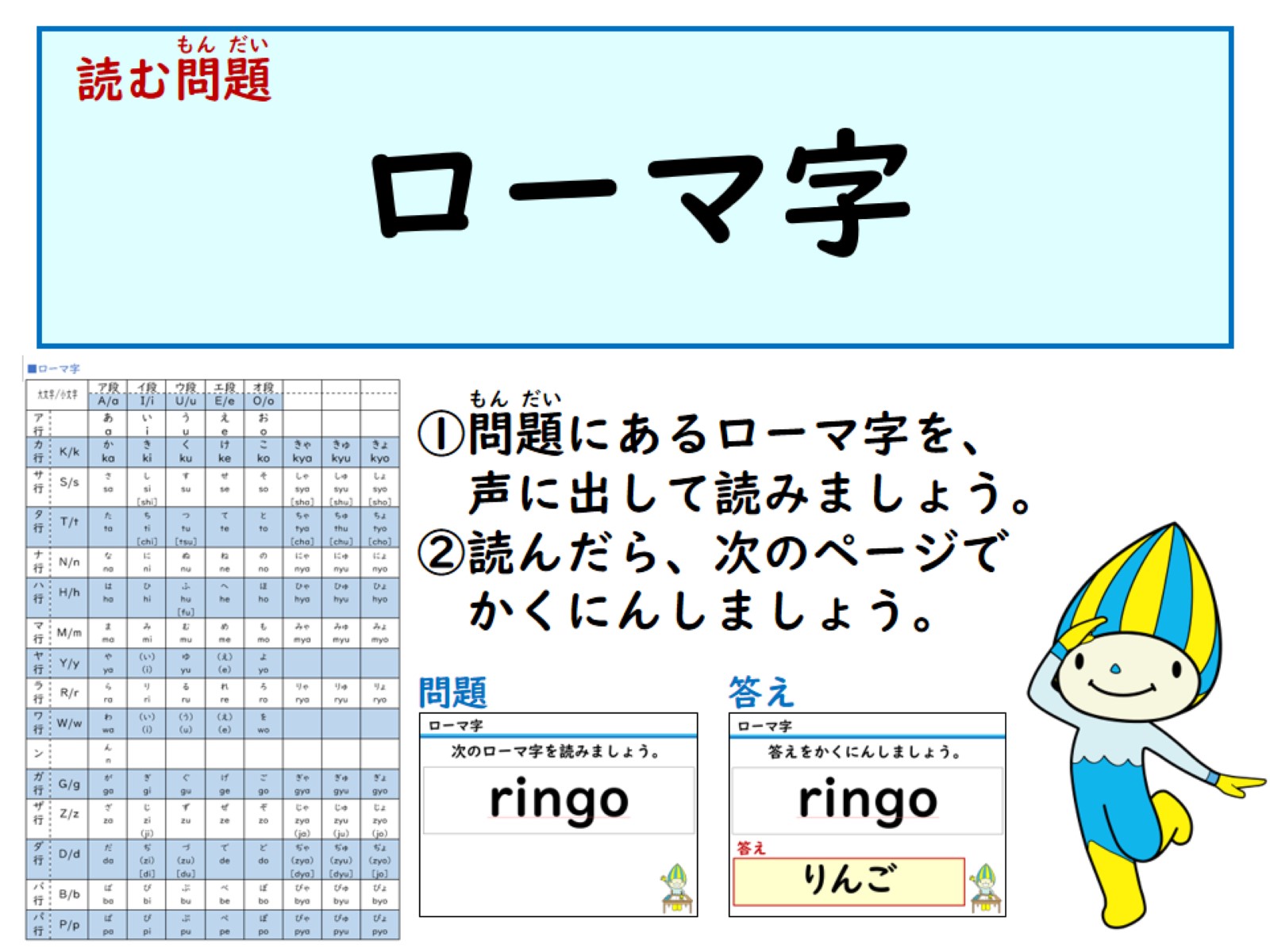 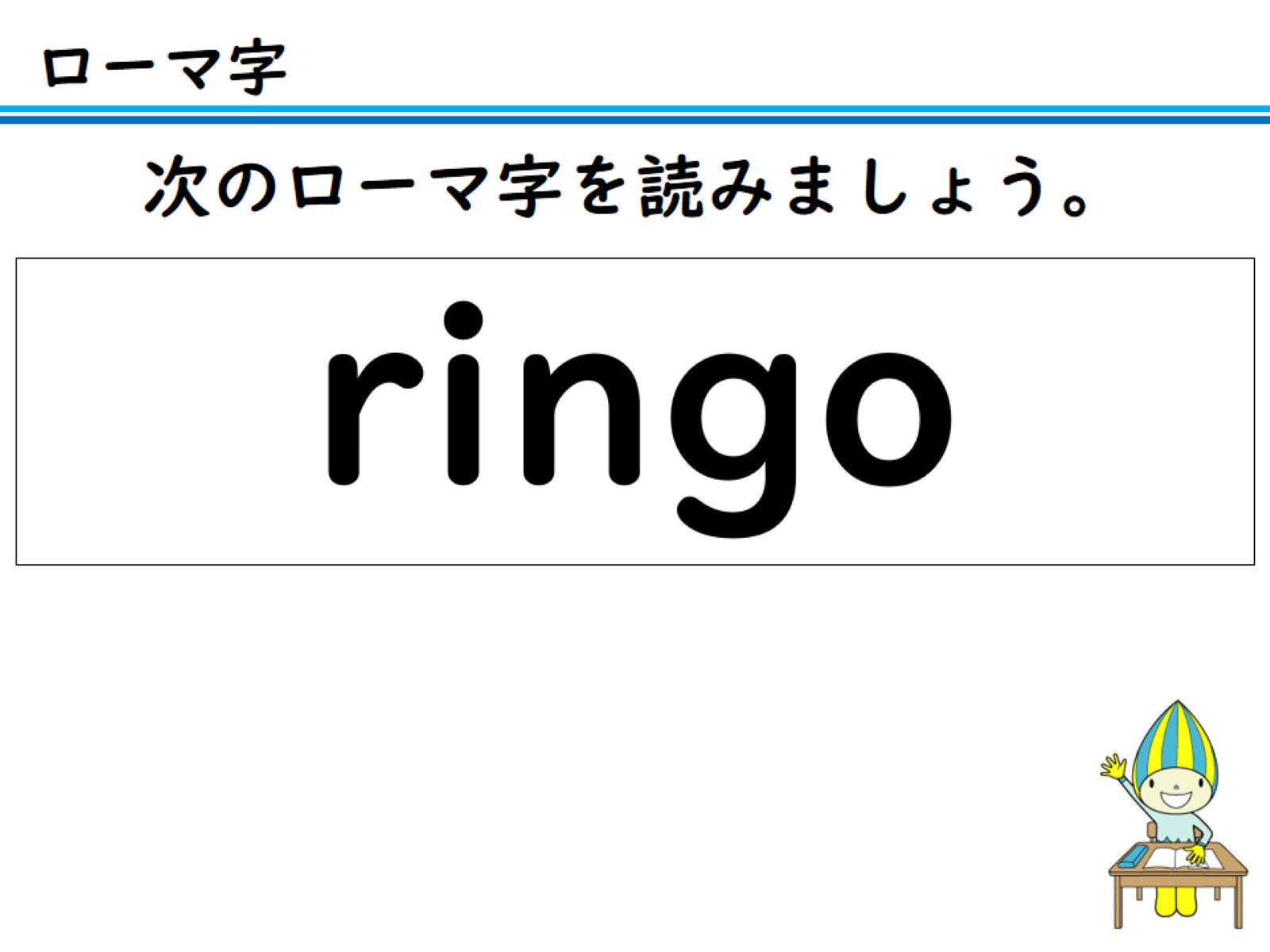 次のローマ字を読みましょう。
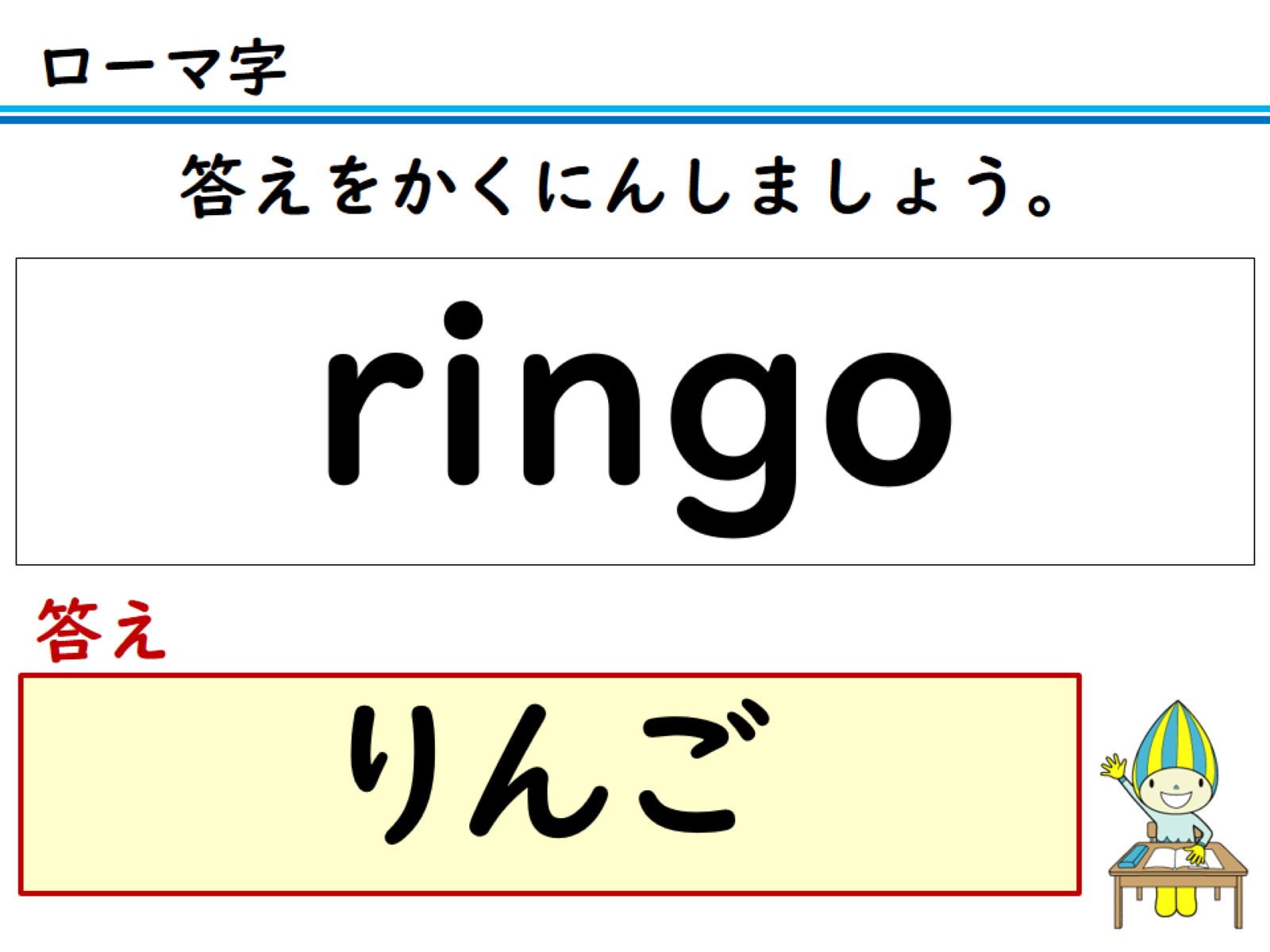 答えをかくにんしましょう。
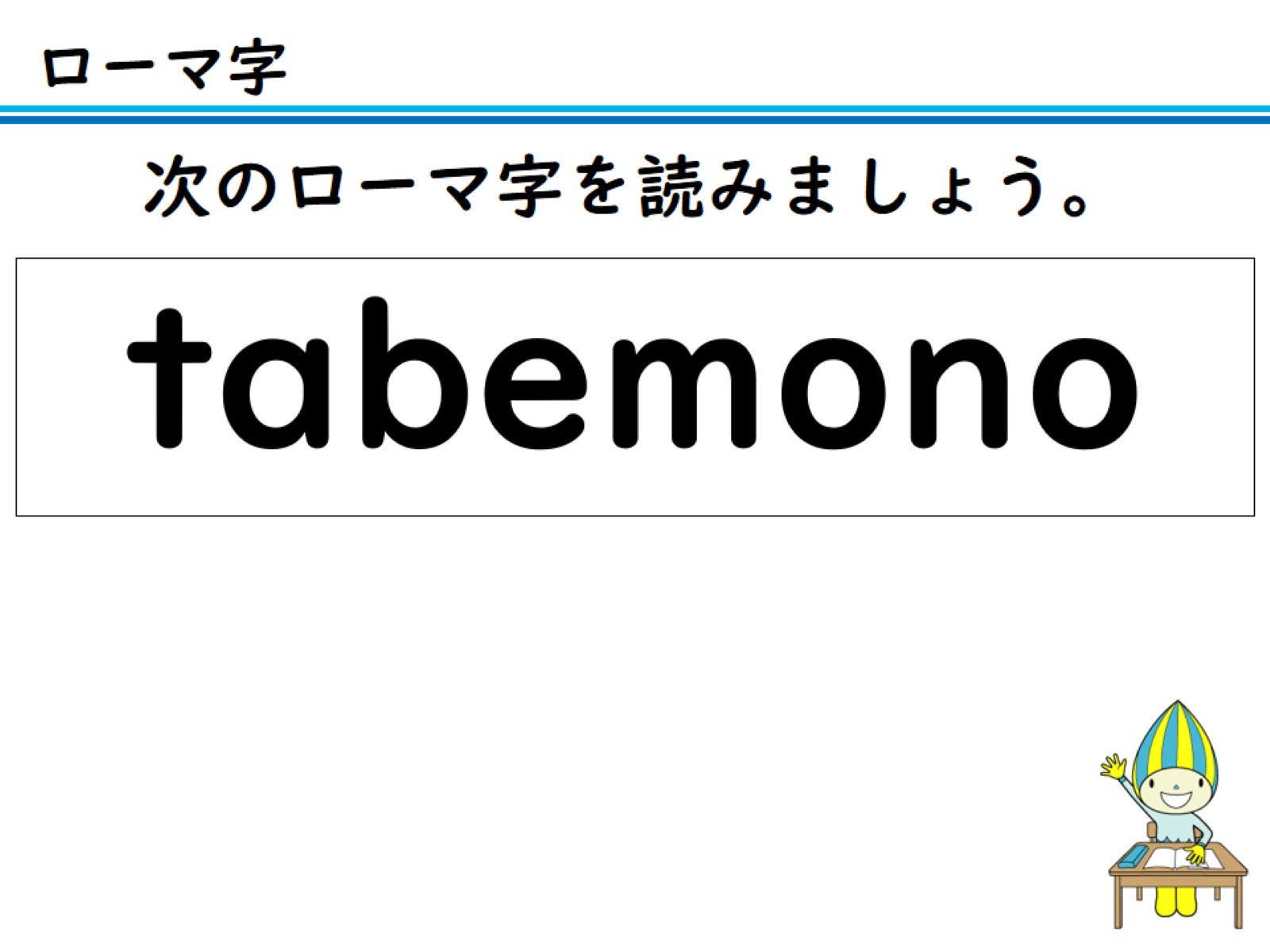 次のローマ字を読みましょう。
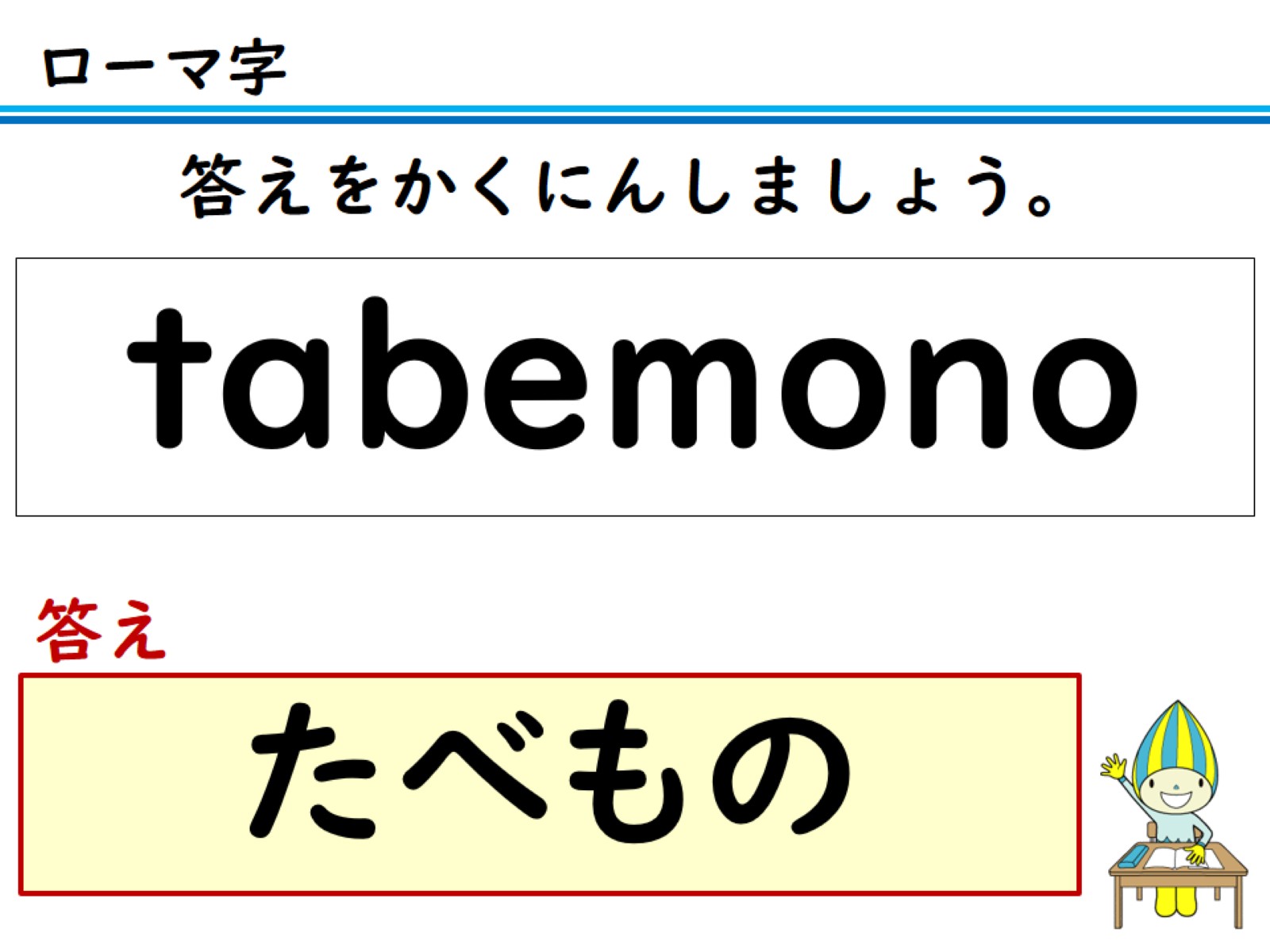 答えをかくにんしましょう。
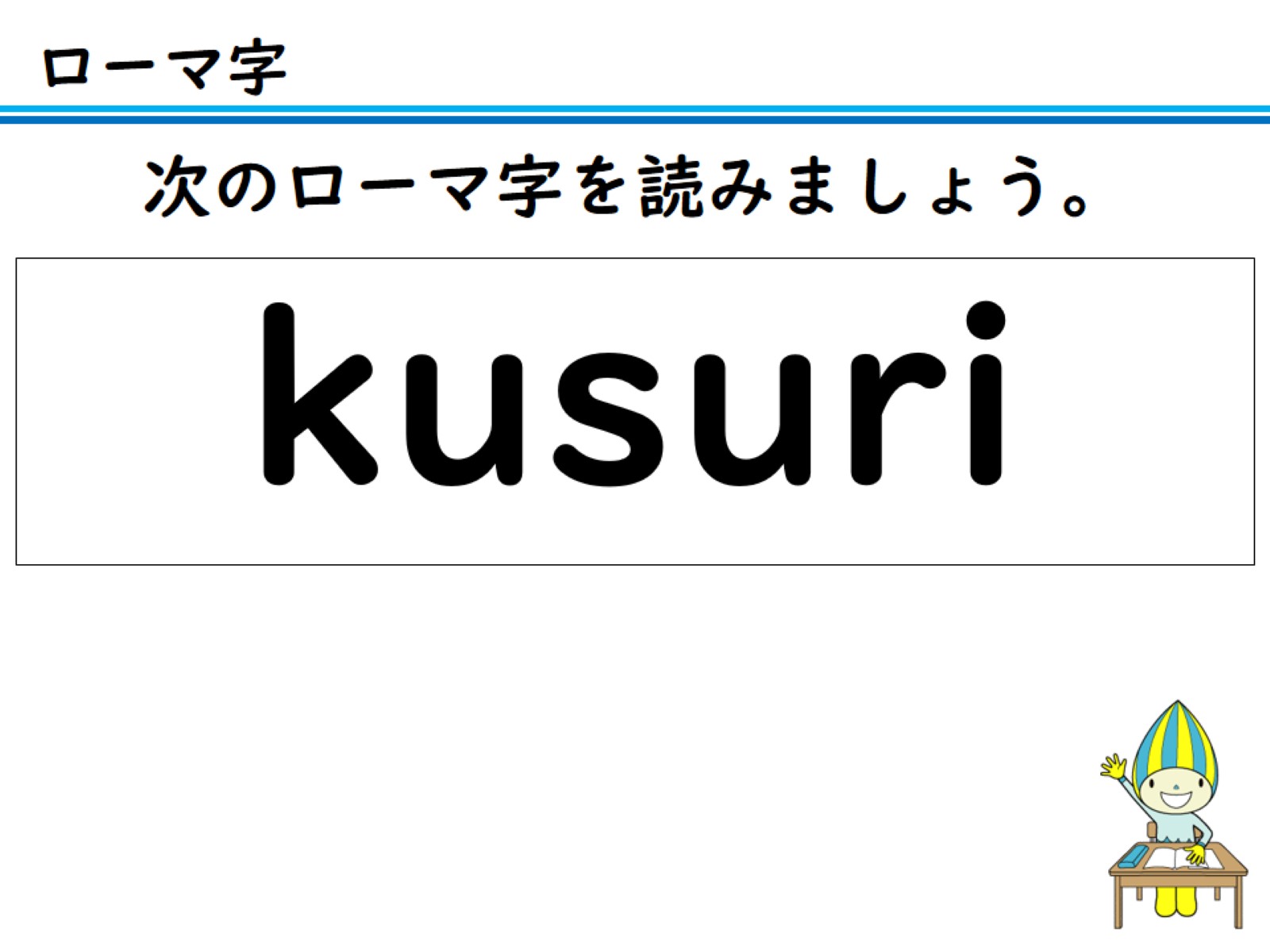 次のローマ字を読みましょう。
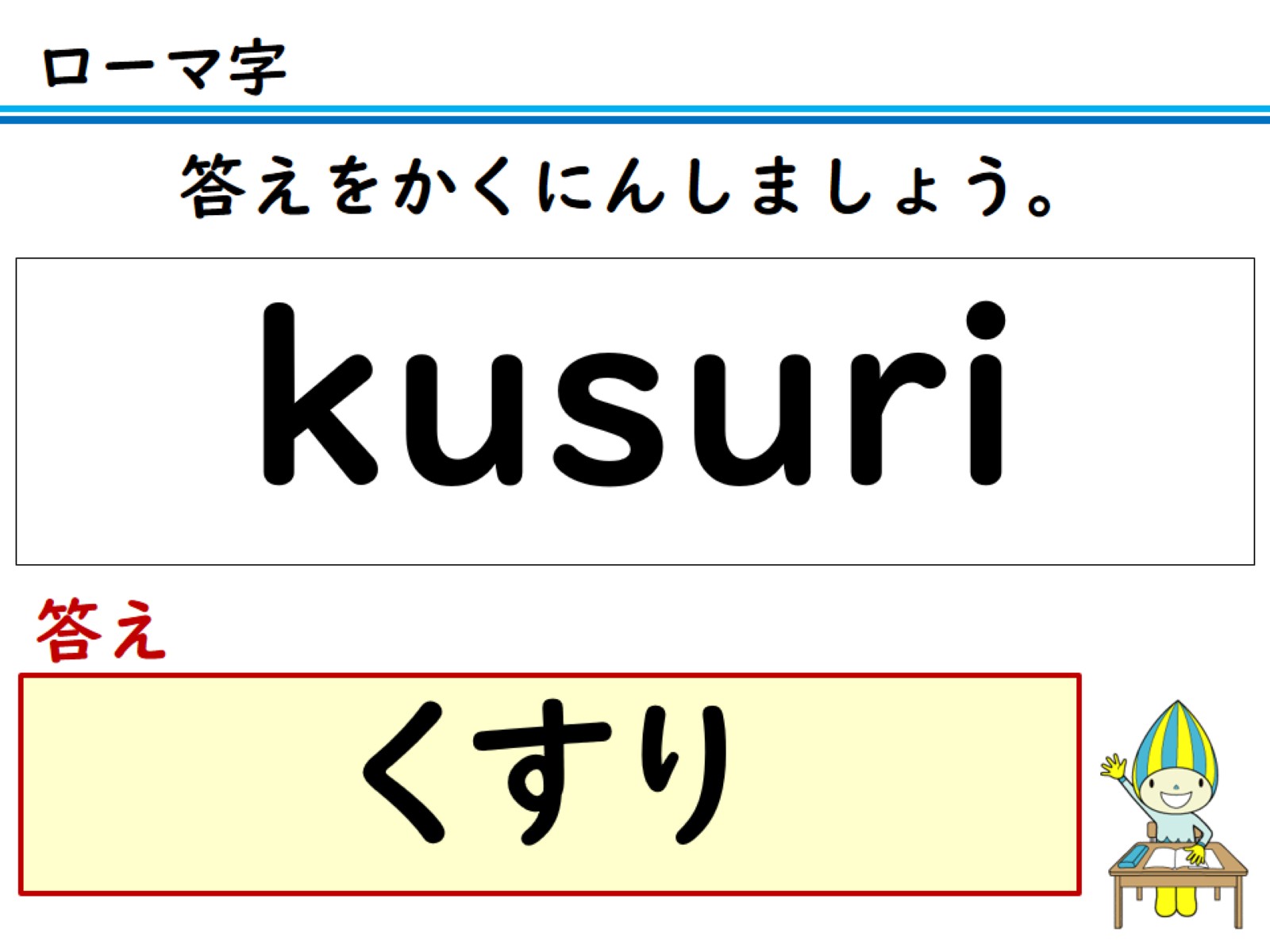 答えをかくにんしましょう。
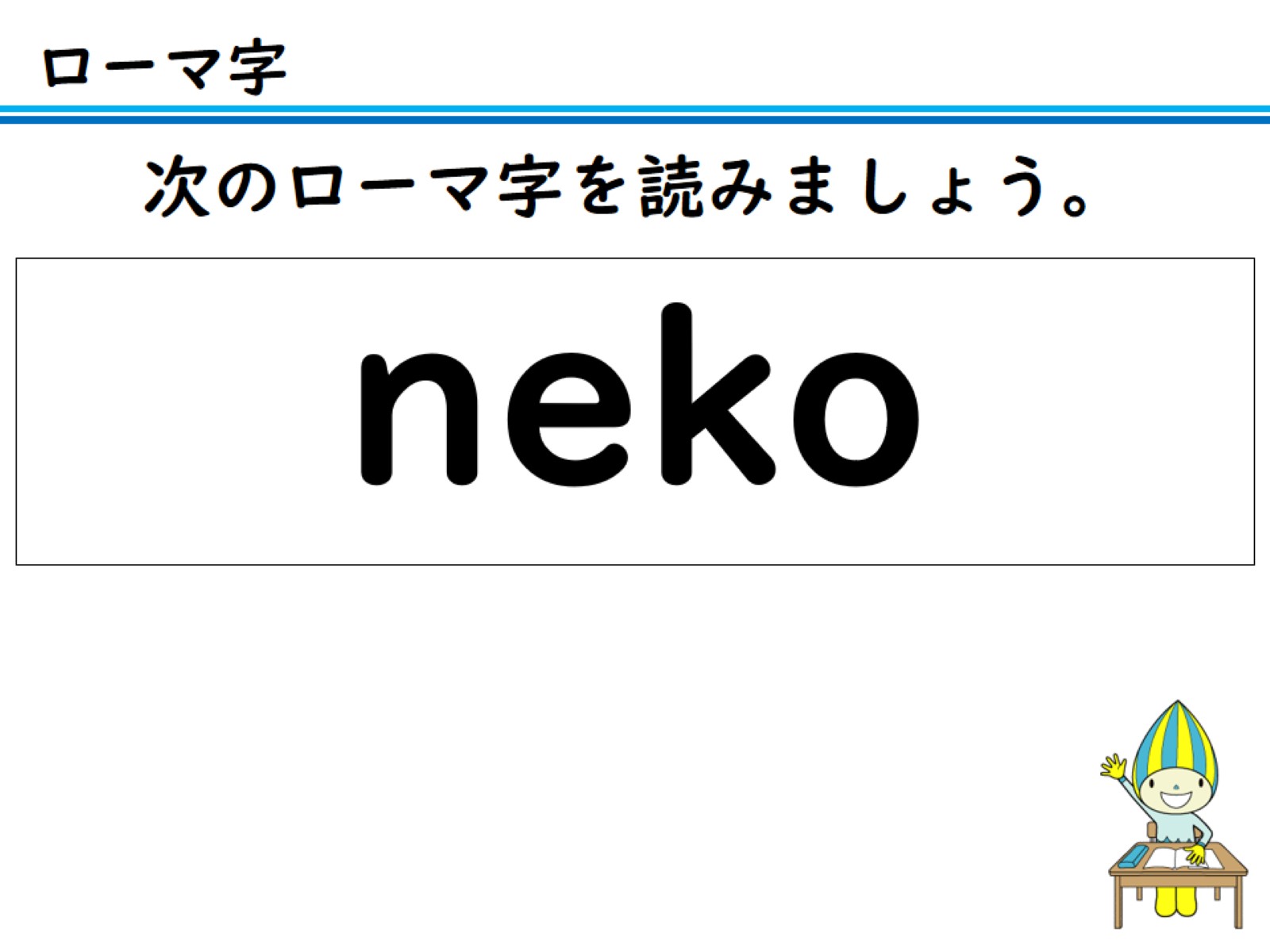 次のローマ字を読みましょう。
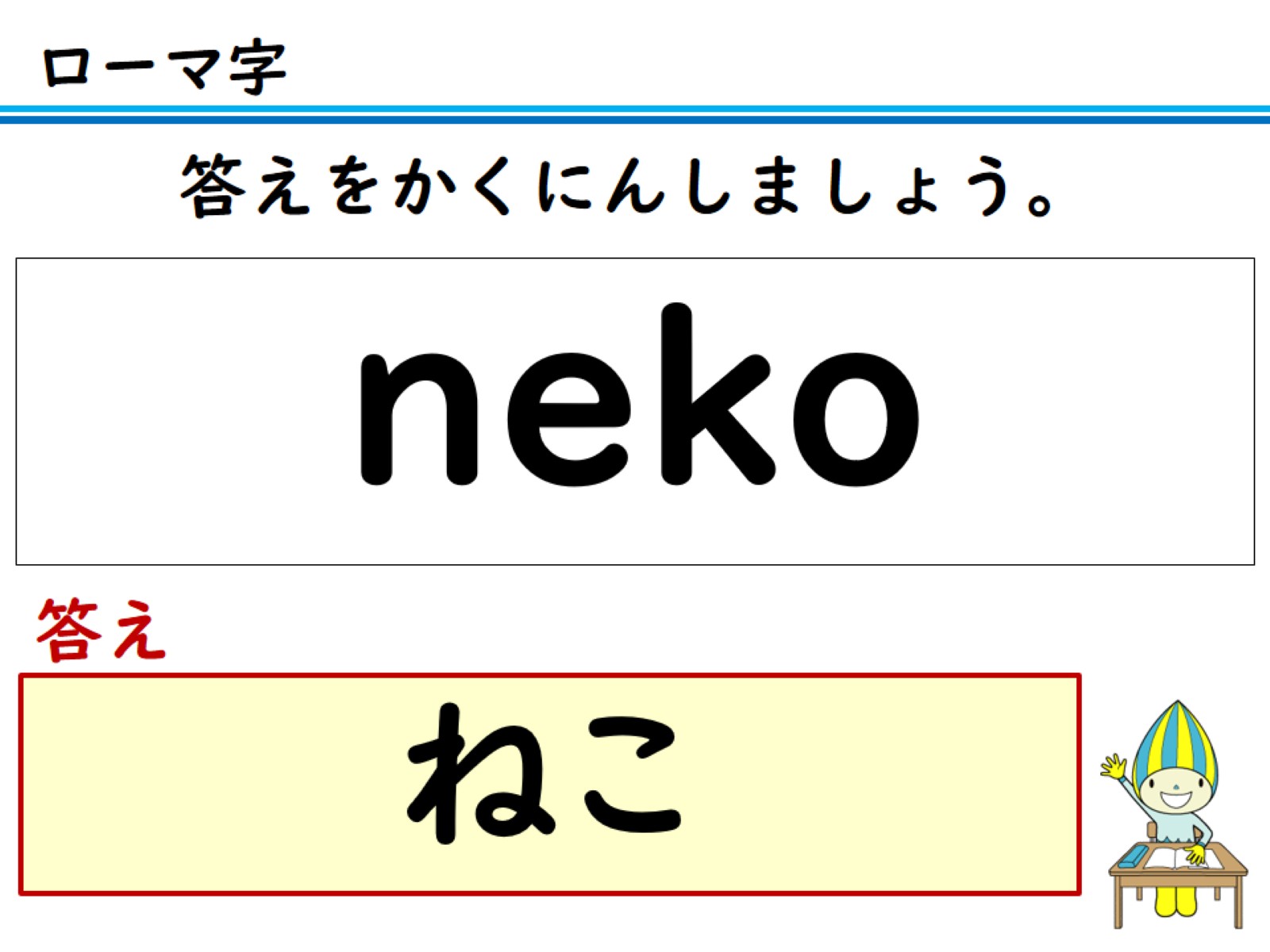 答えをかくにんしましょう。
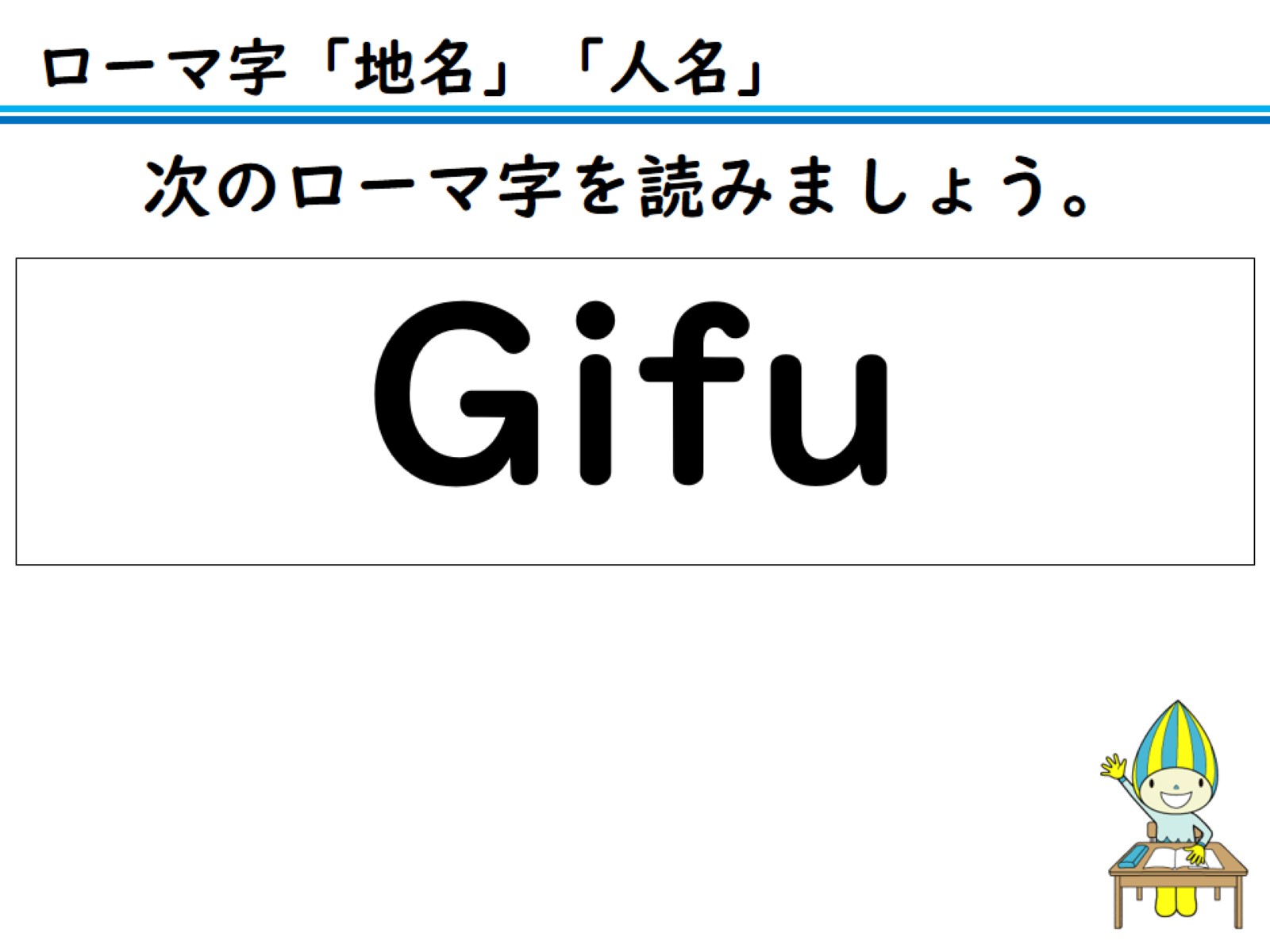 次のローマ字を読みましょう。
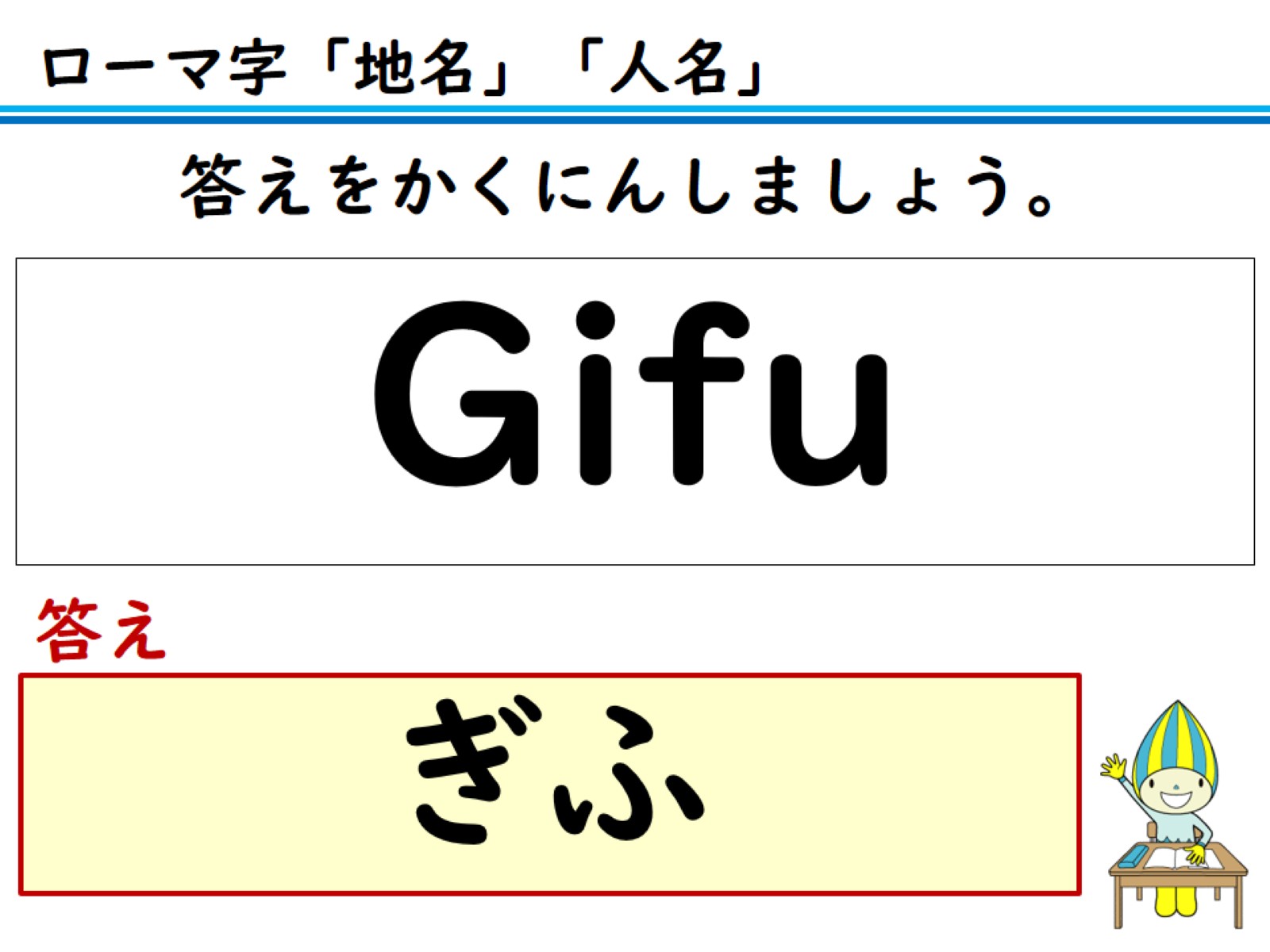 答えをかくにんしましょう。
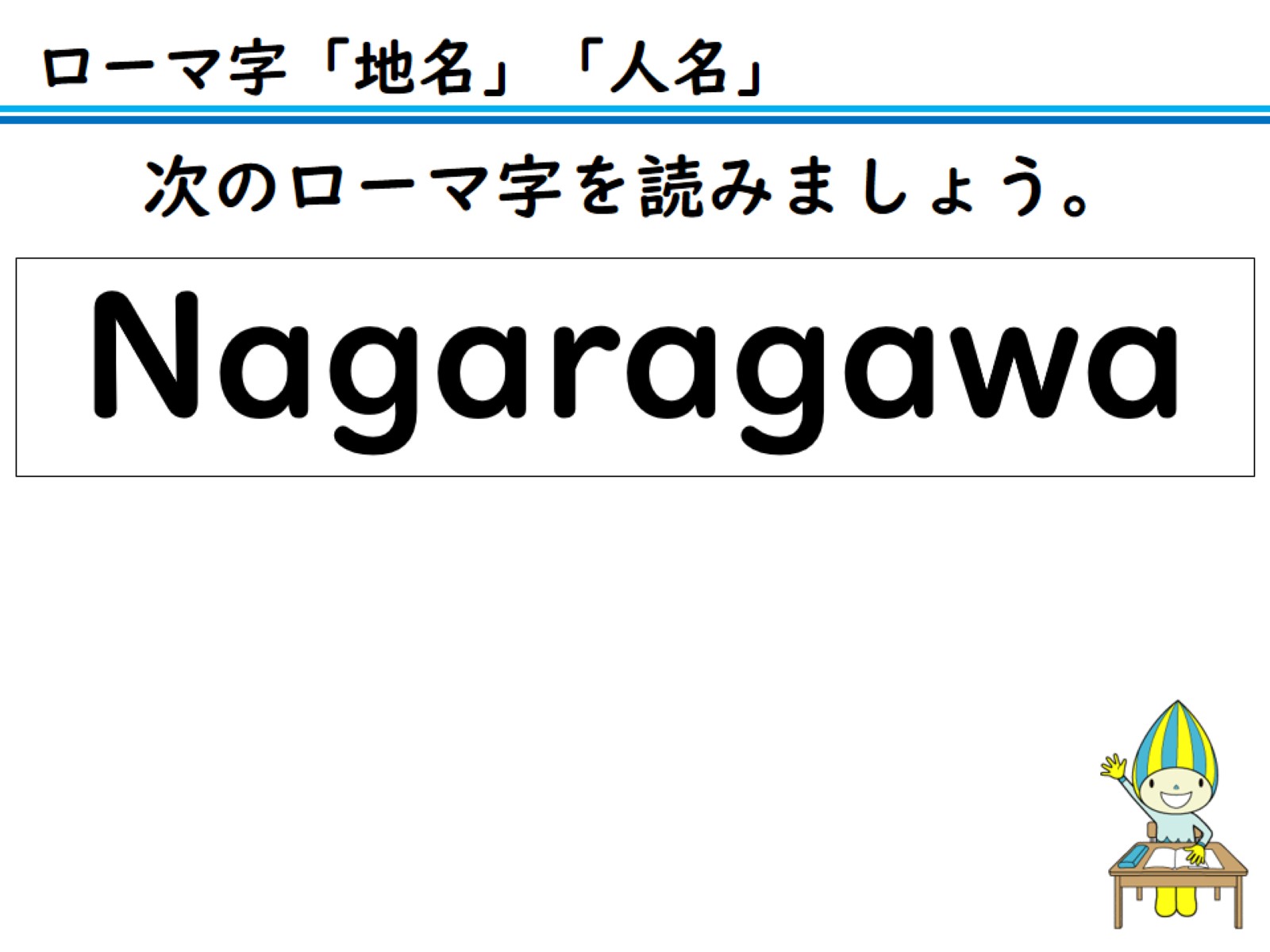 次のローマ字を読みましょう。
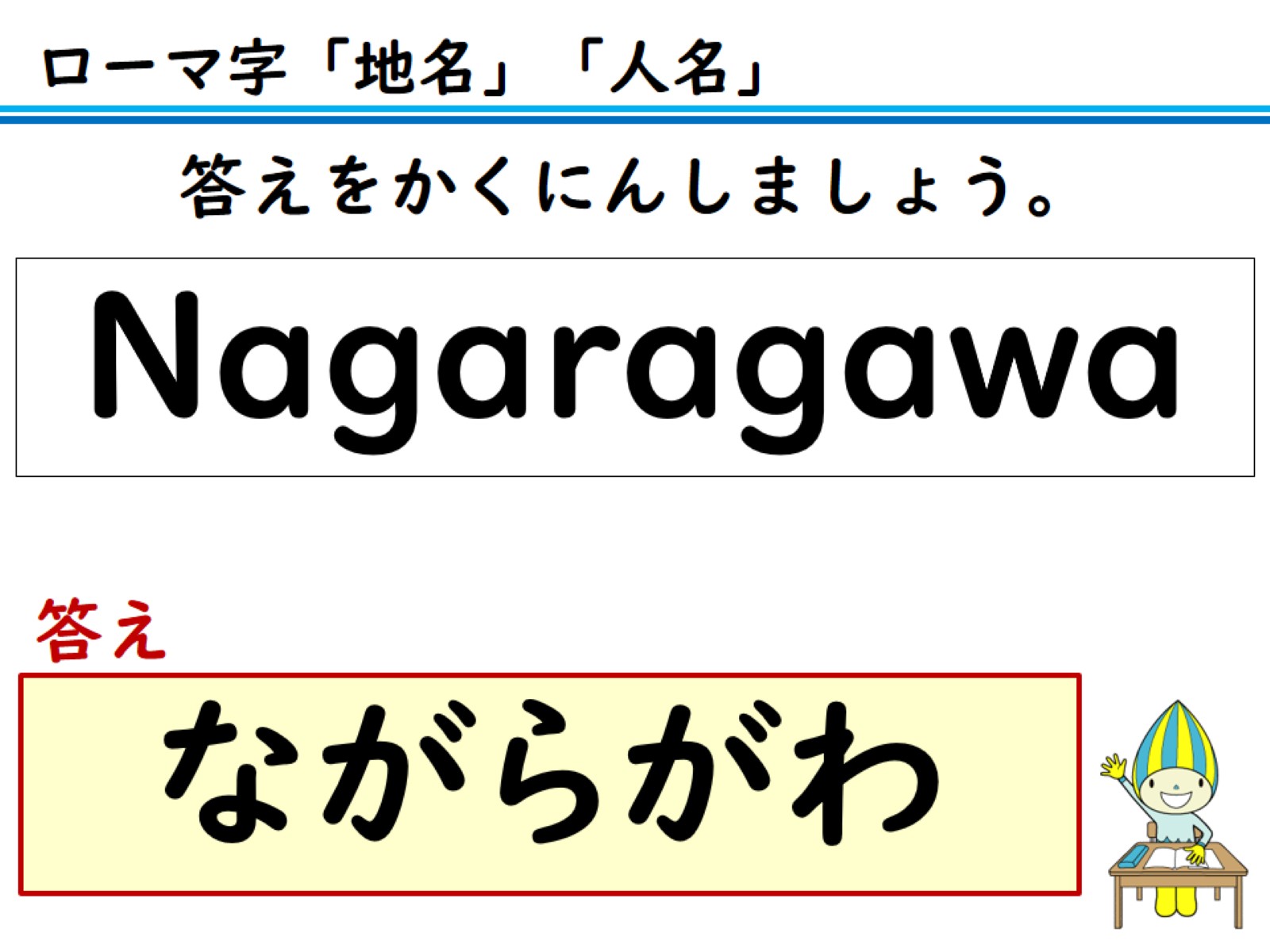 答えをかくにんしましょう。
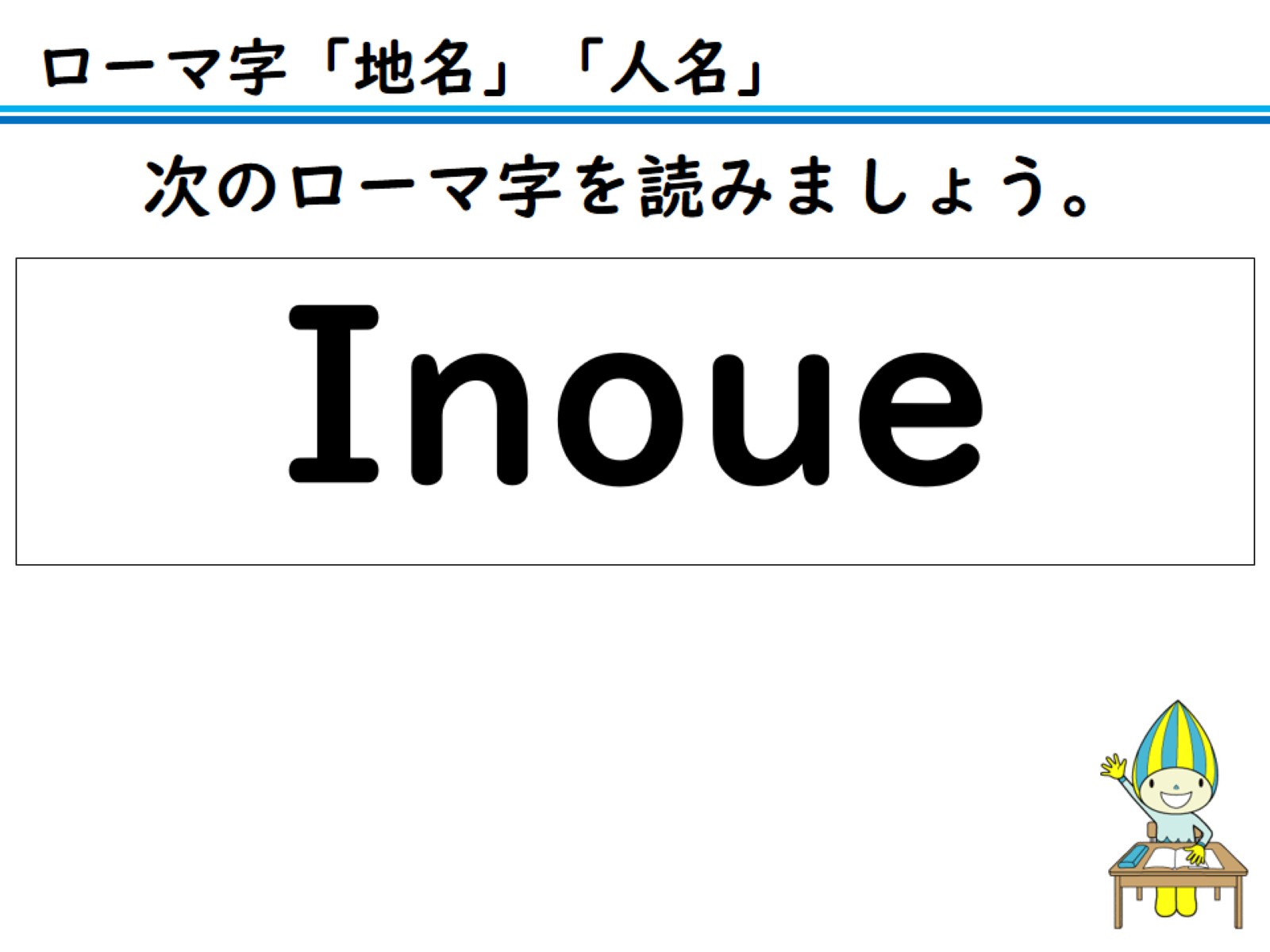 次のローマ字を読みましょう。
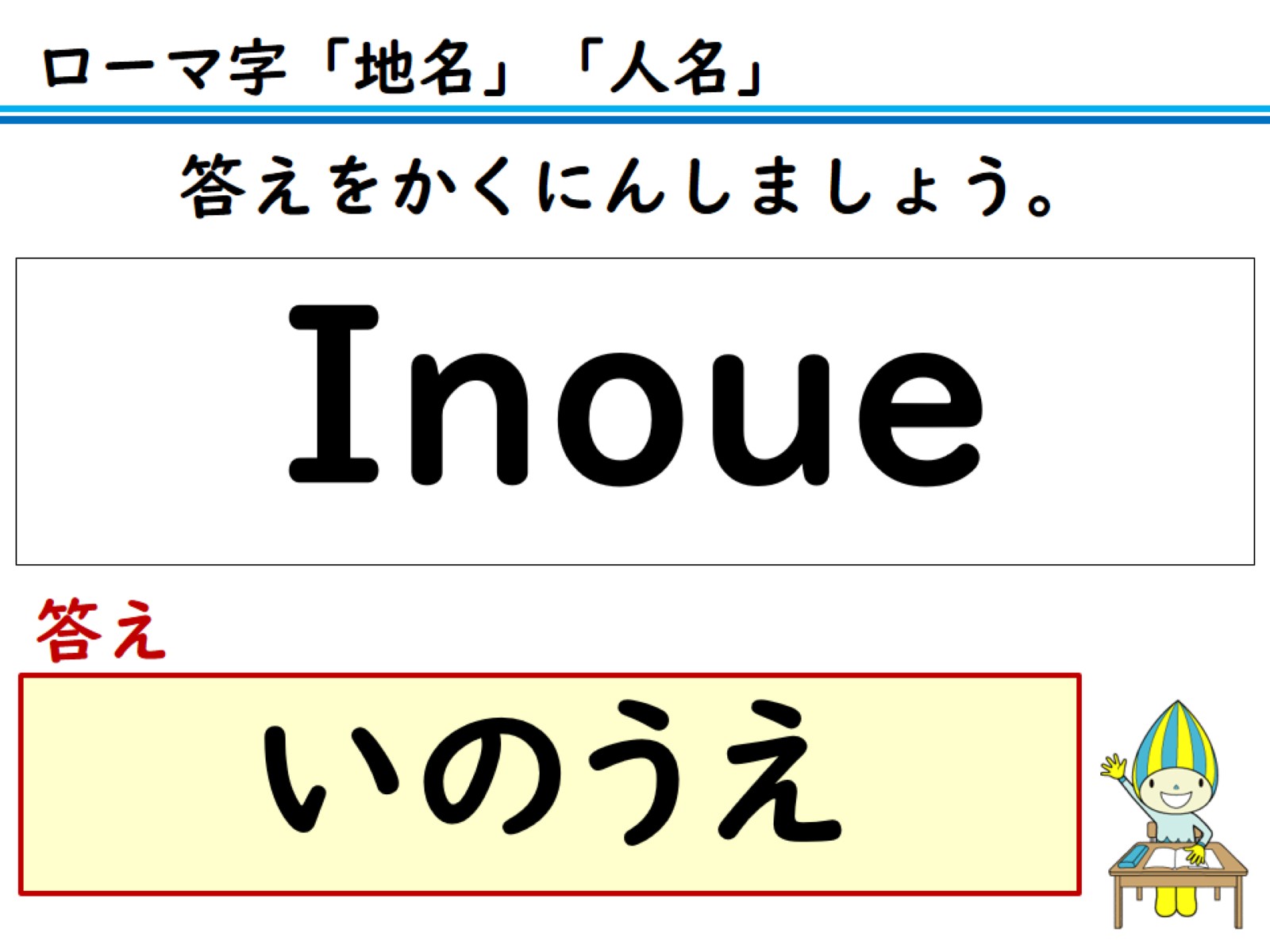 答えをかくにんしましょう。
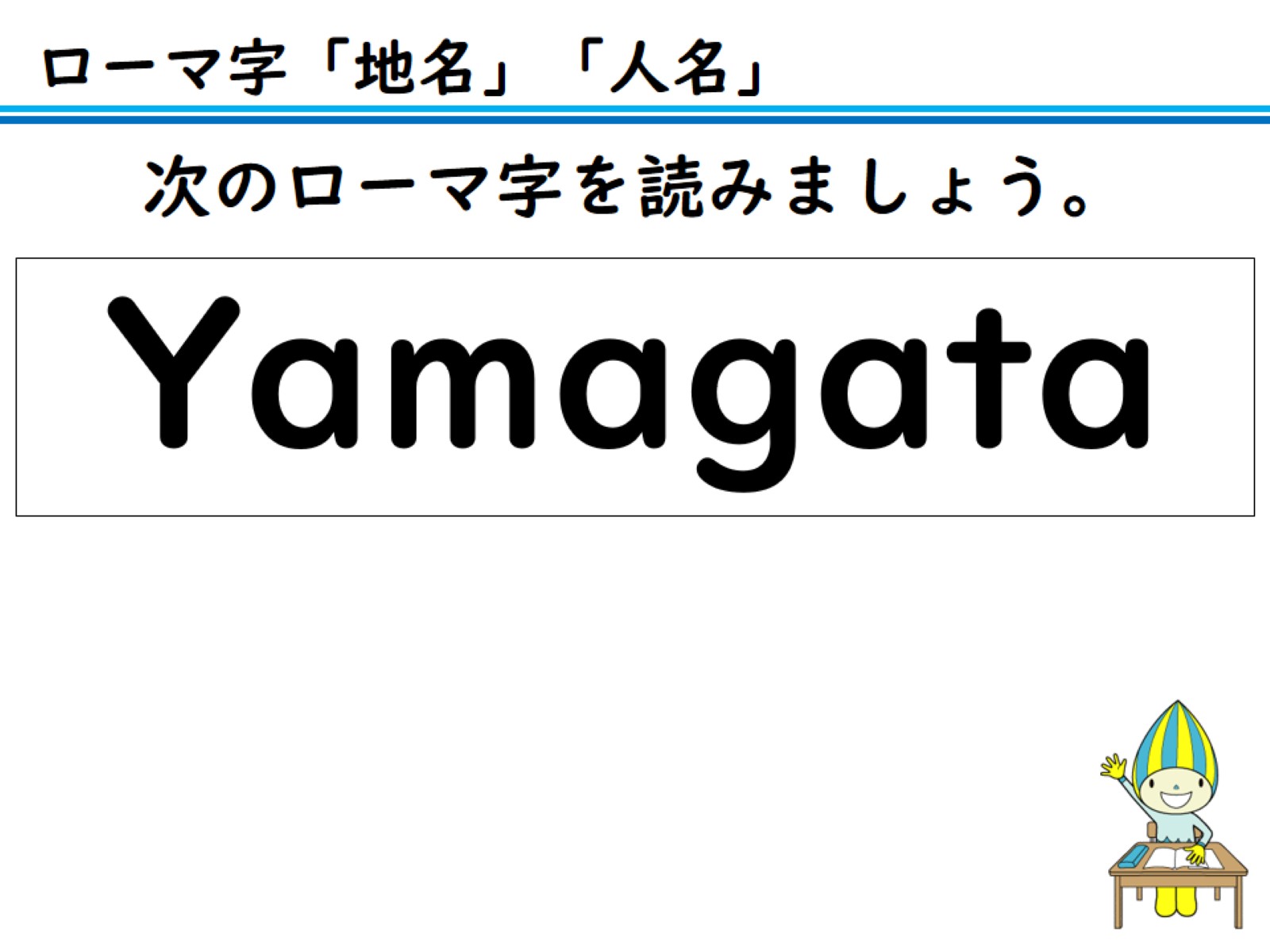 次のローマ字を読みましょう。
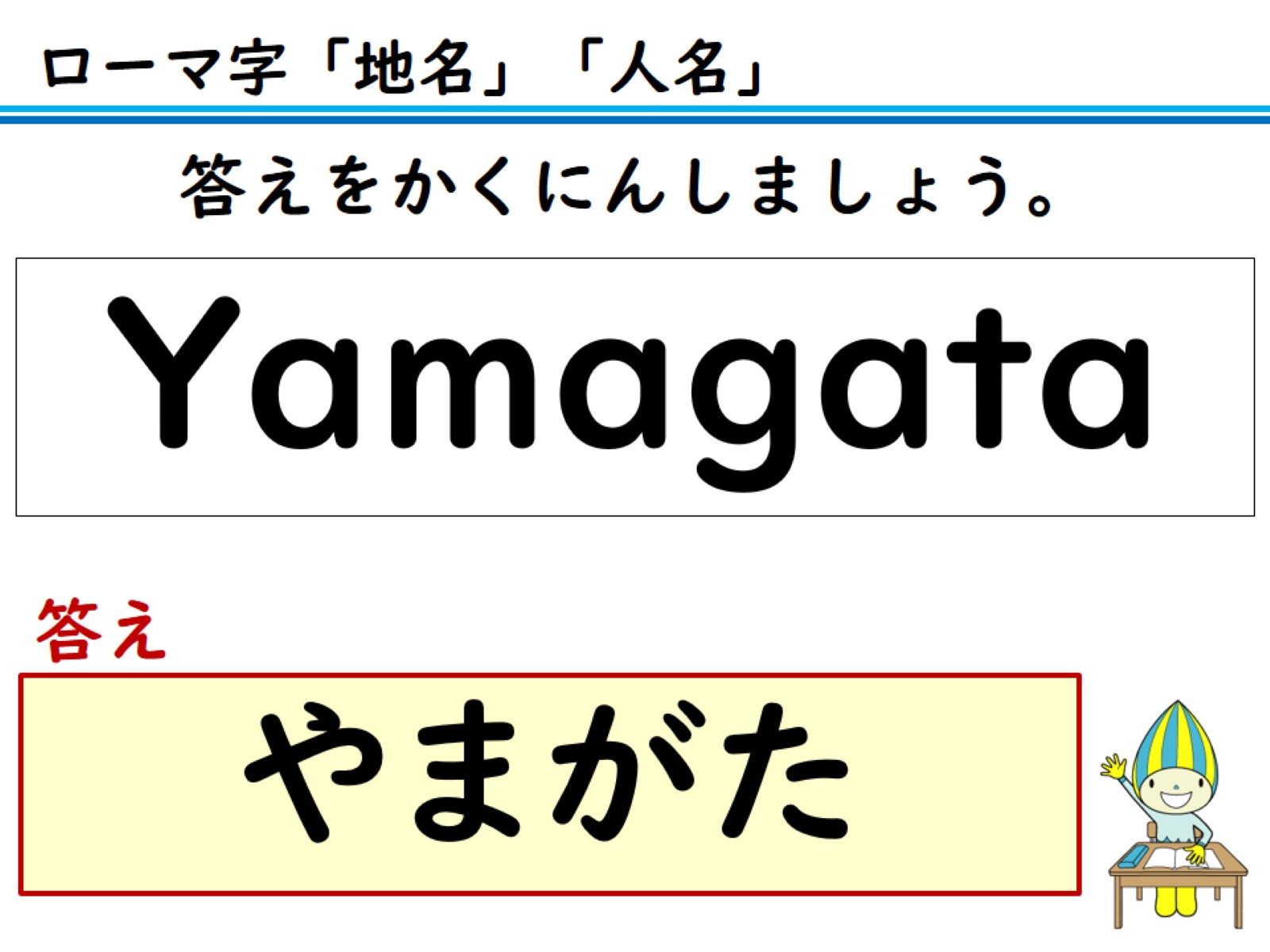 答えをかくにんしましょう。
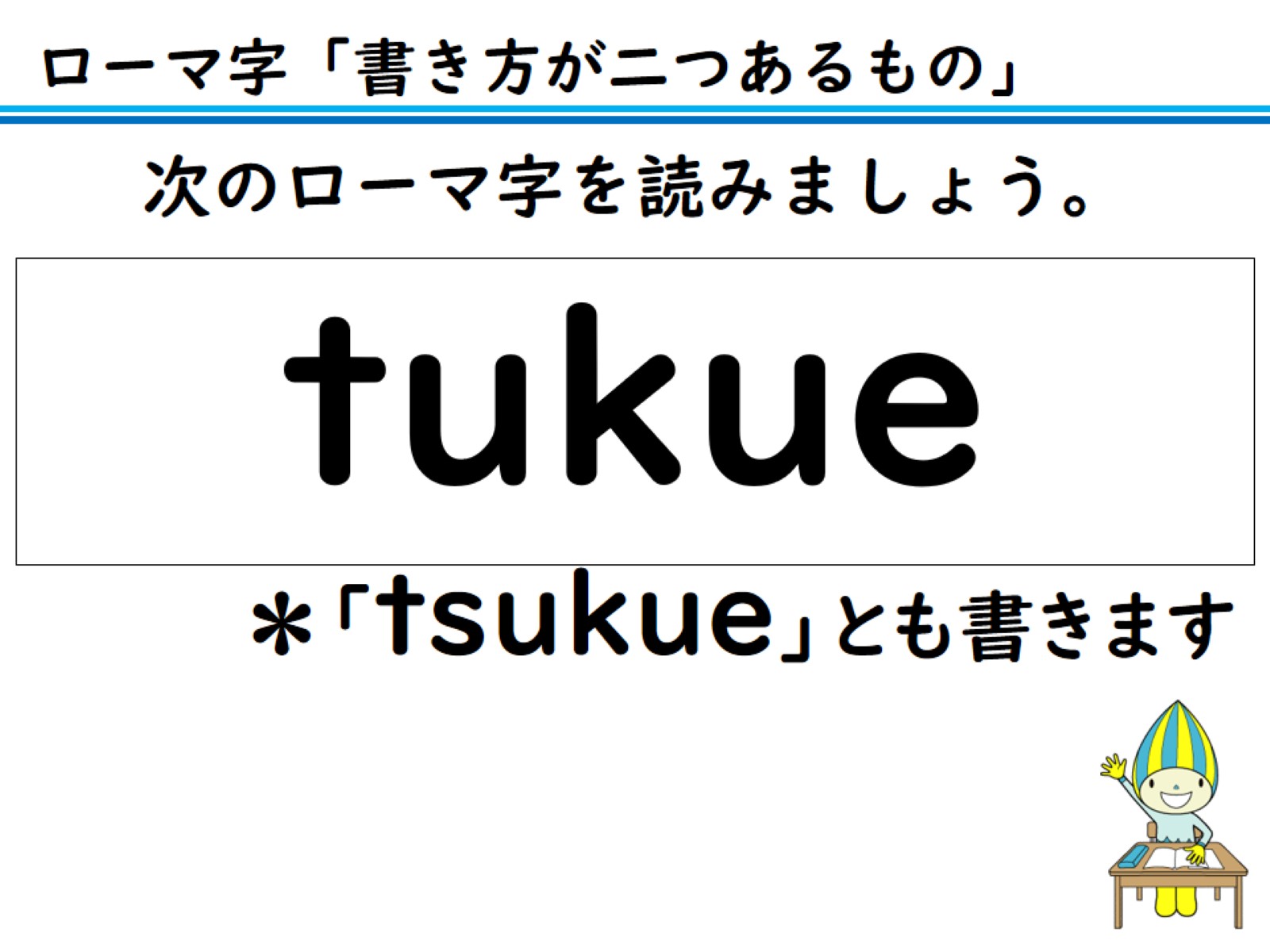 次のローマ字を読みましょう。
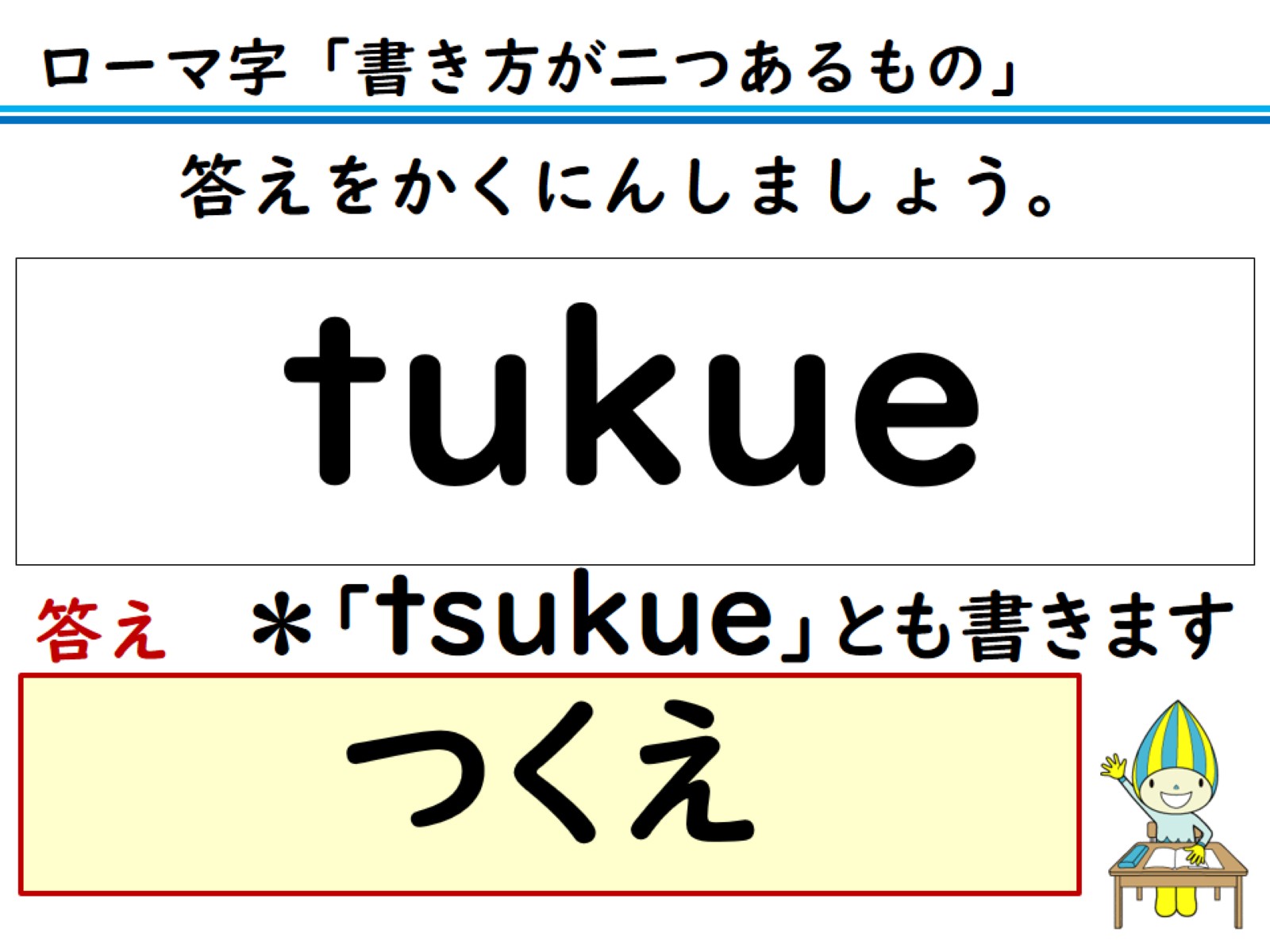 答えをかくにんしましょう。
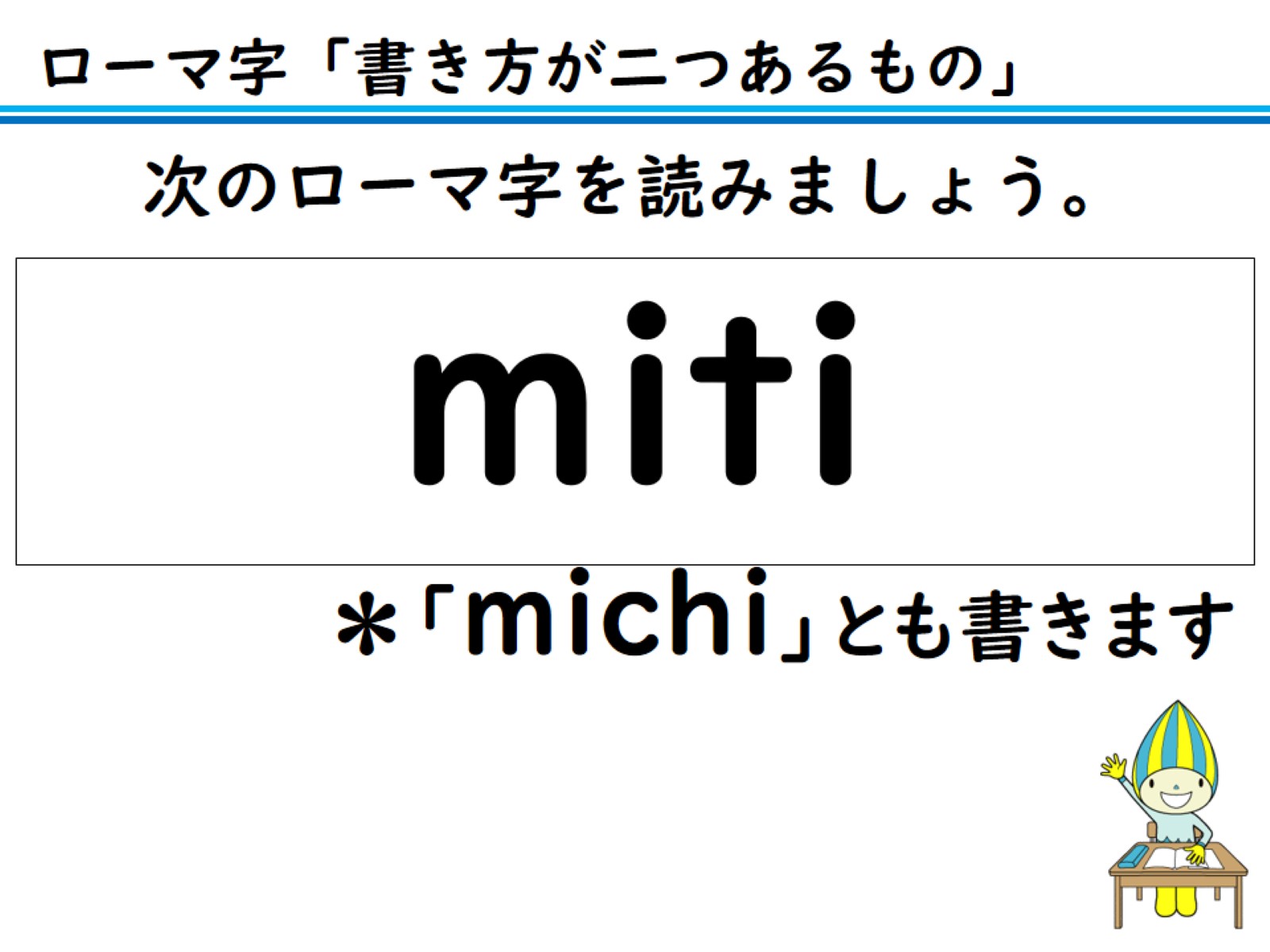 次のローマ字を読みましょう。
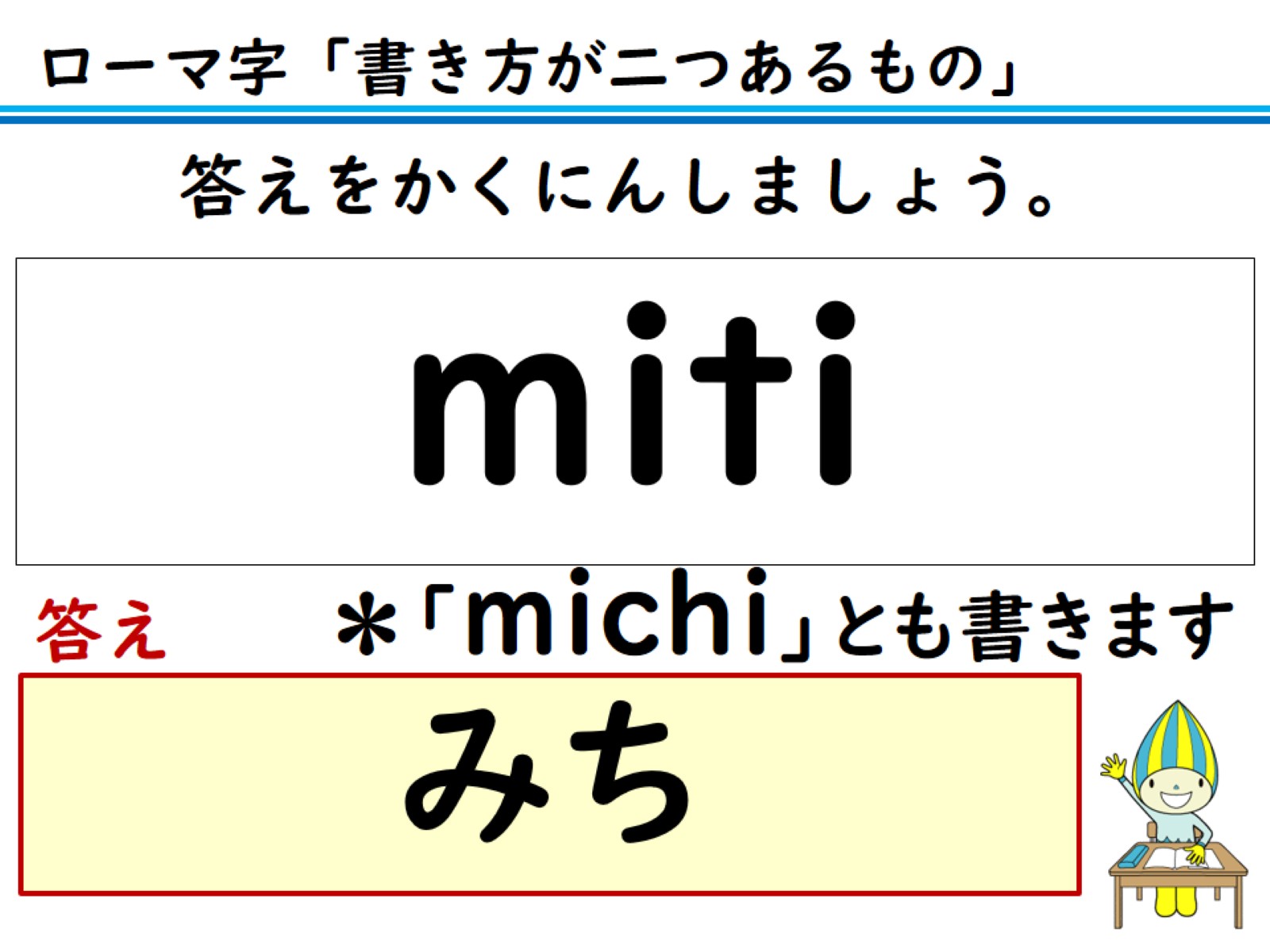 答えをかくにんしましょう。
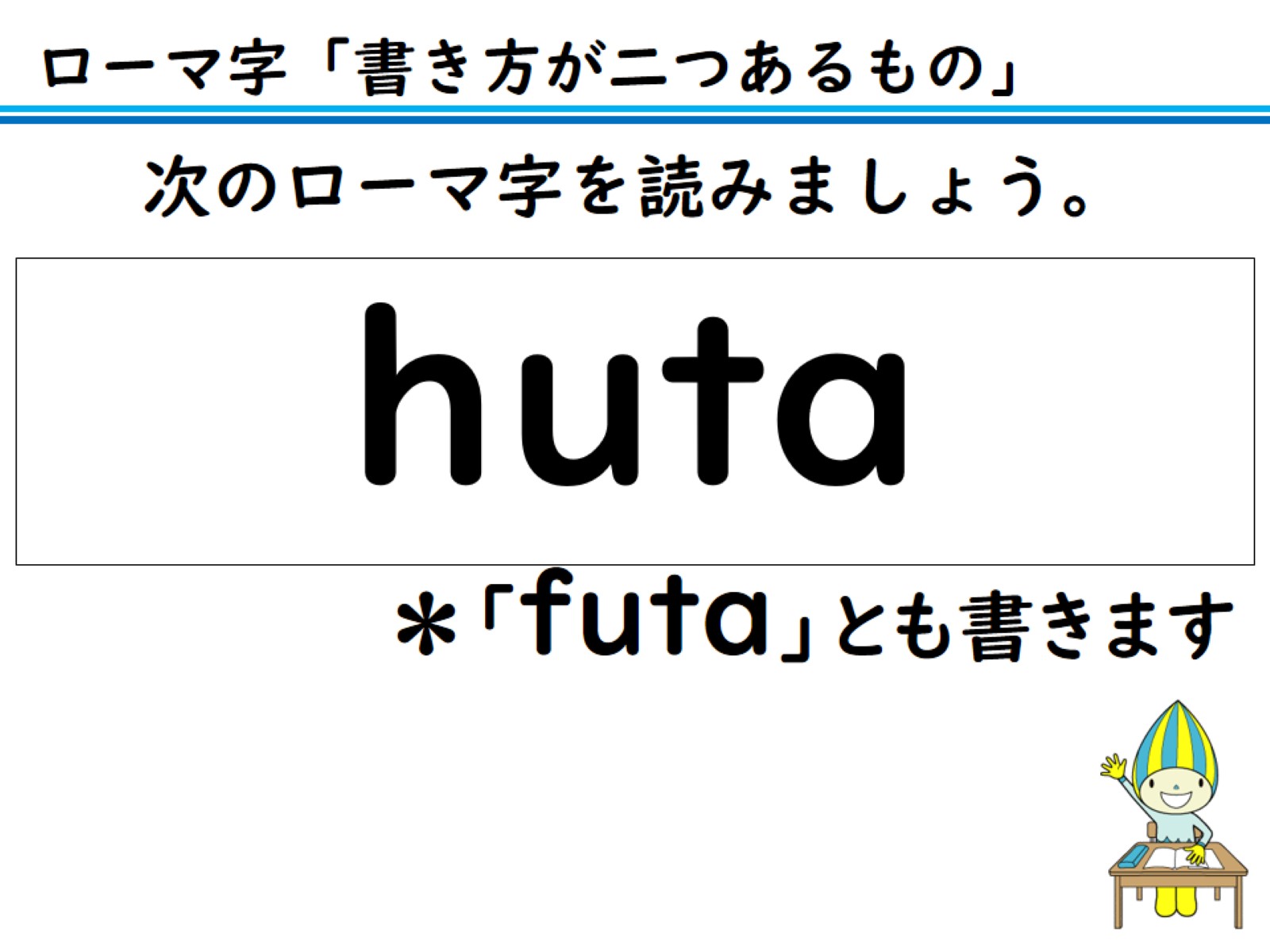 次のローマ字を読みましょう。
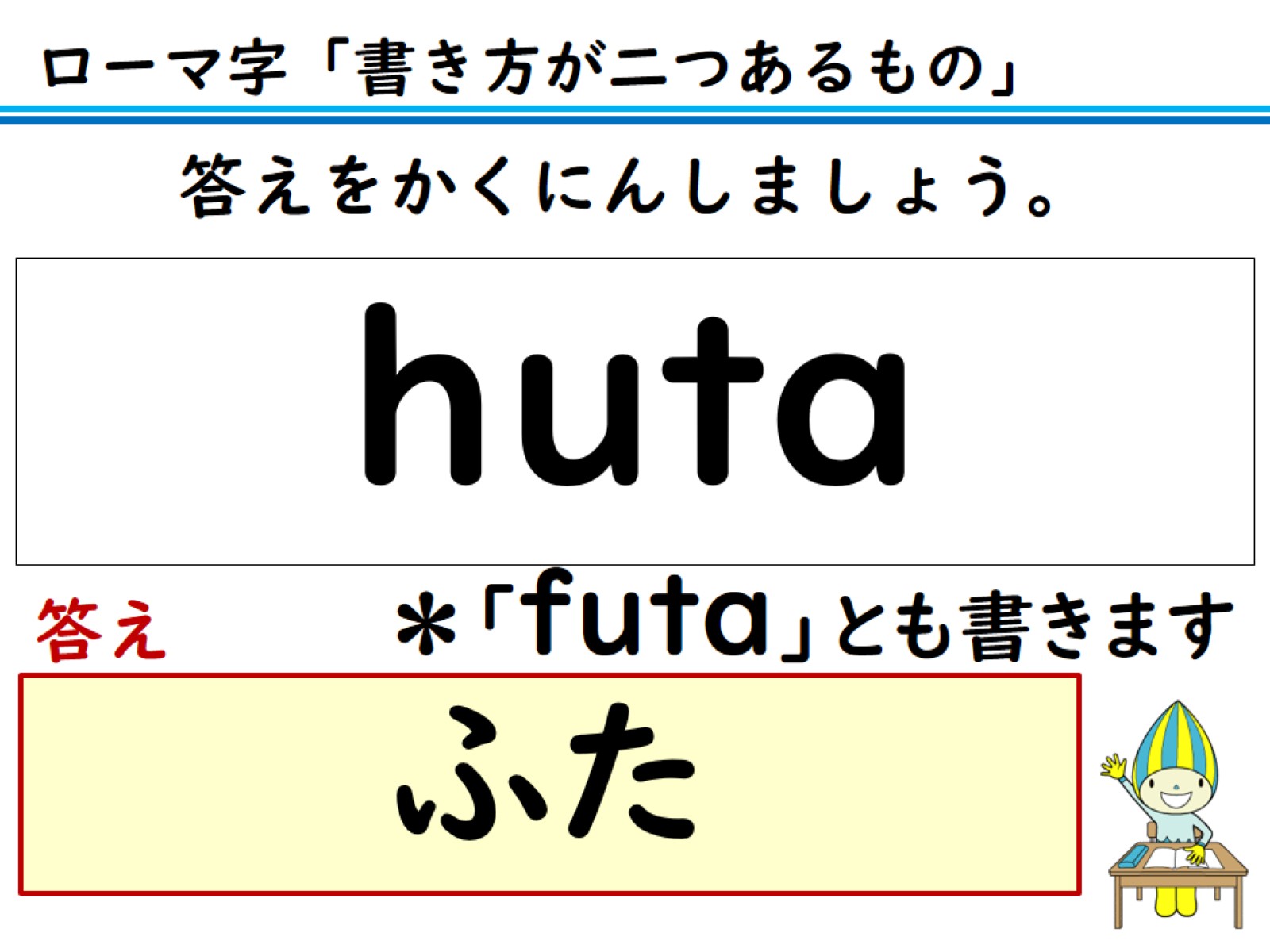 答えをかくにんしましょう。
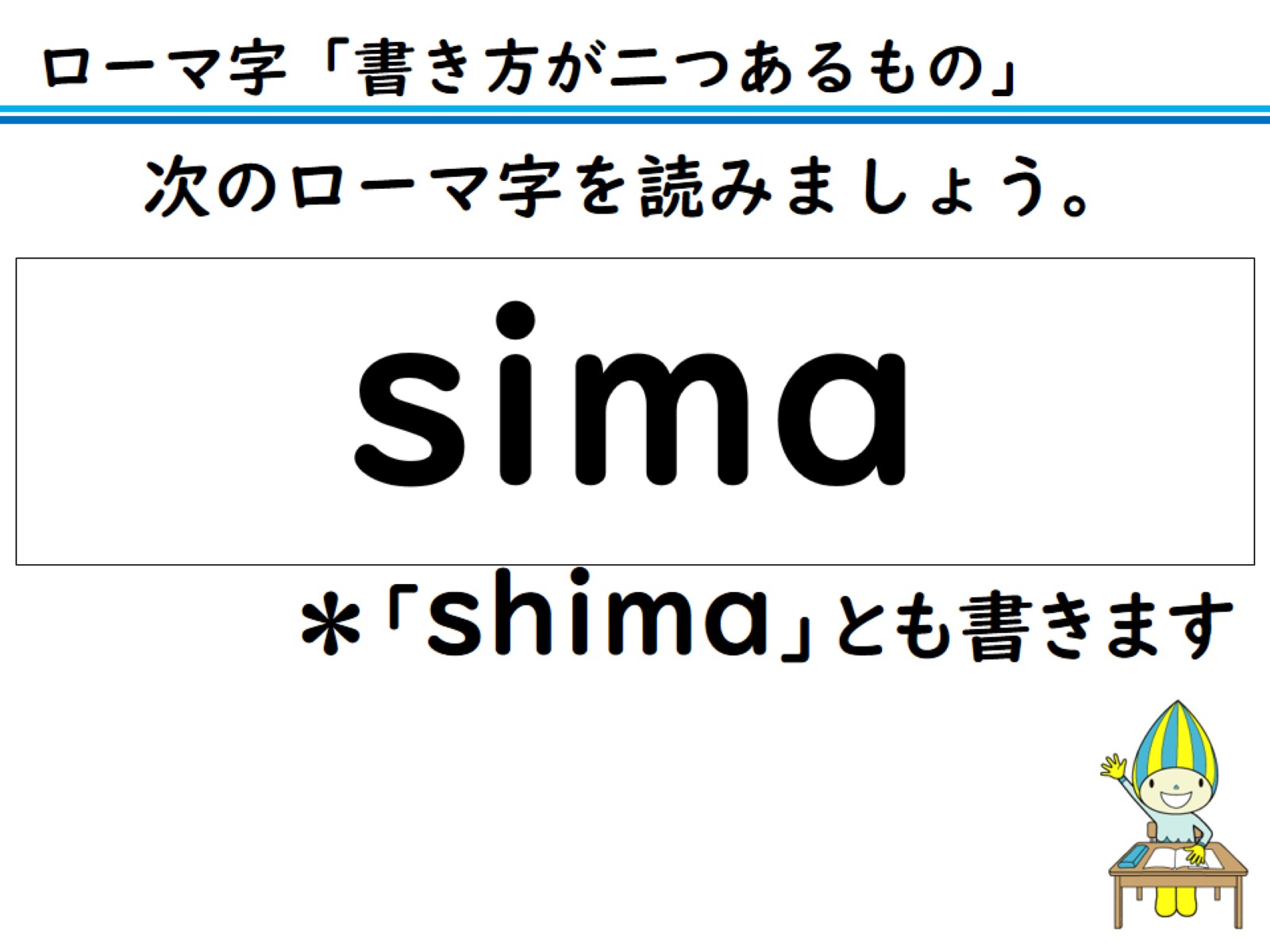 次のローマ字を読みましょう。
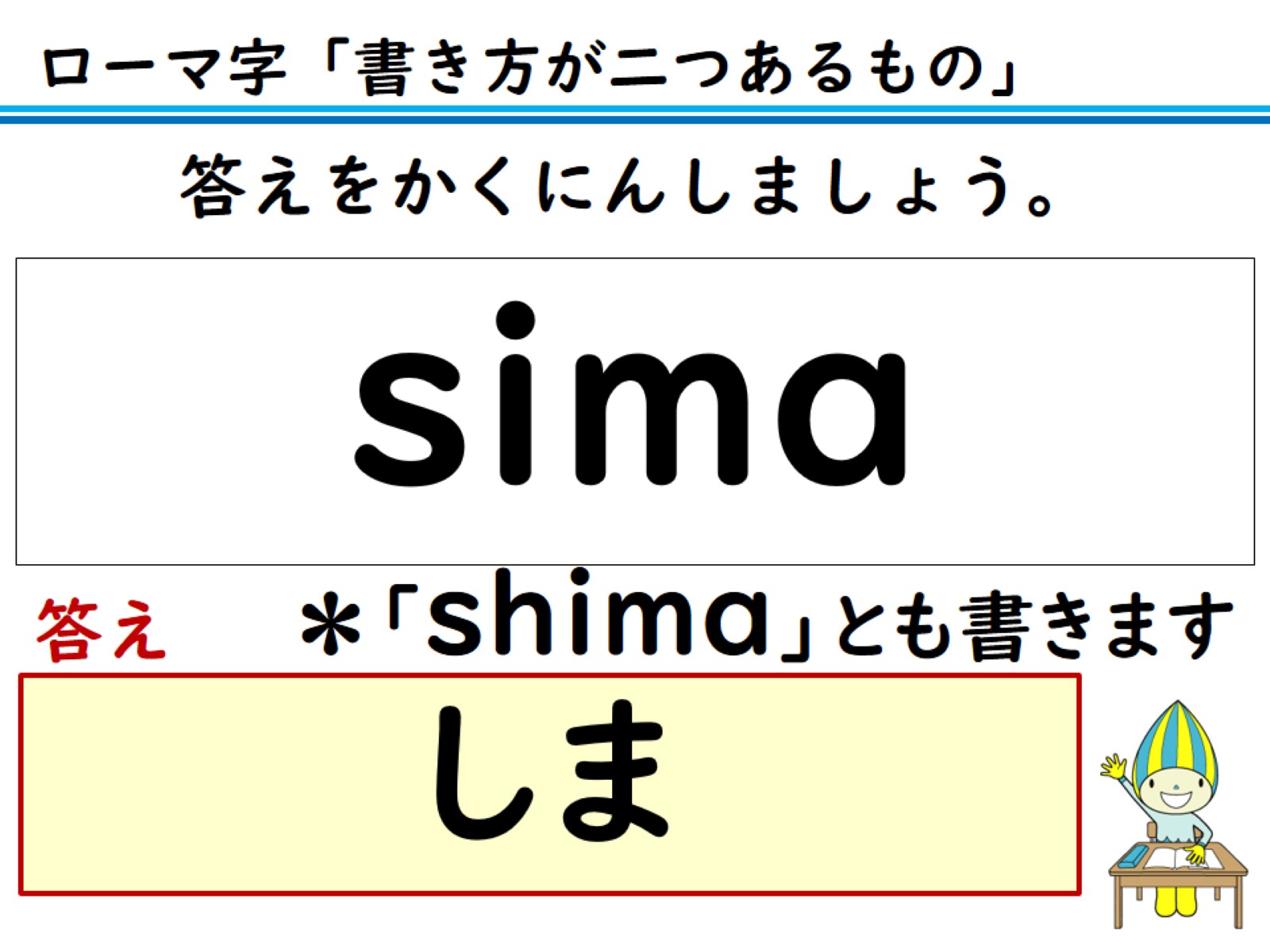 答えをかくにんしましょう。
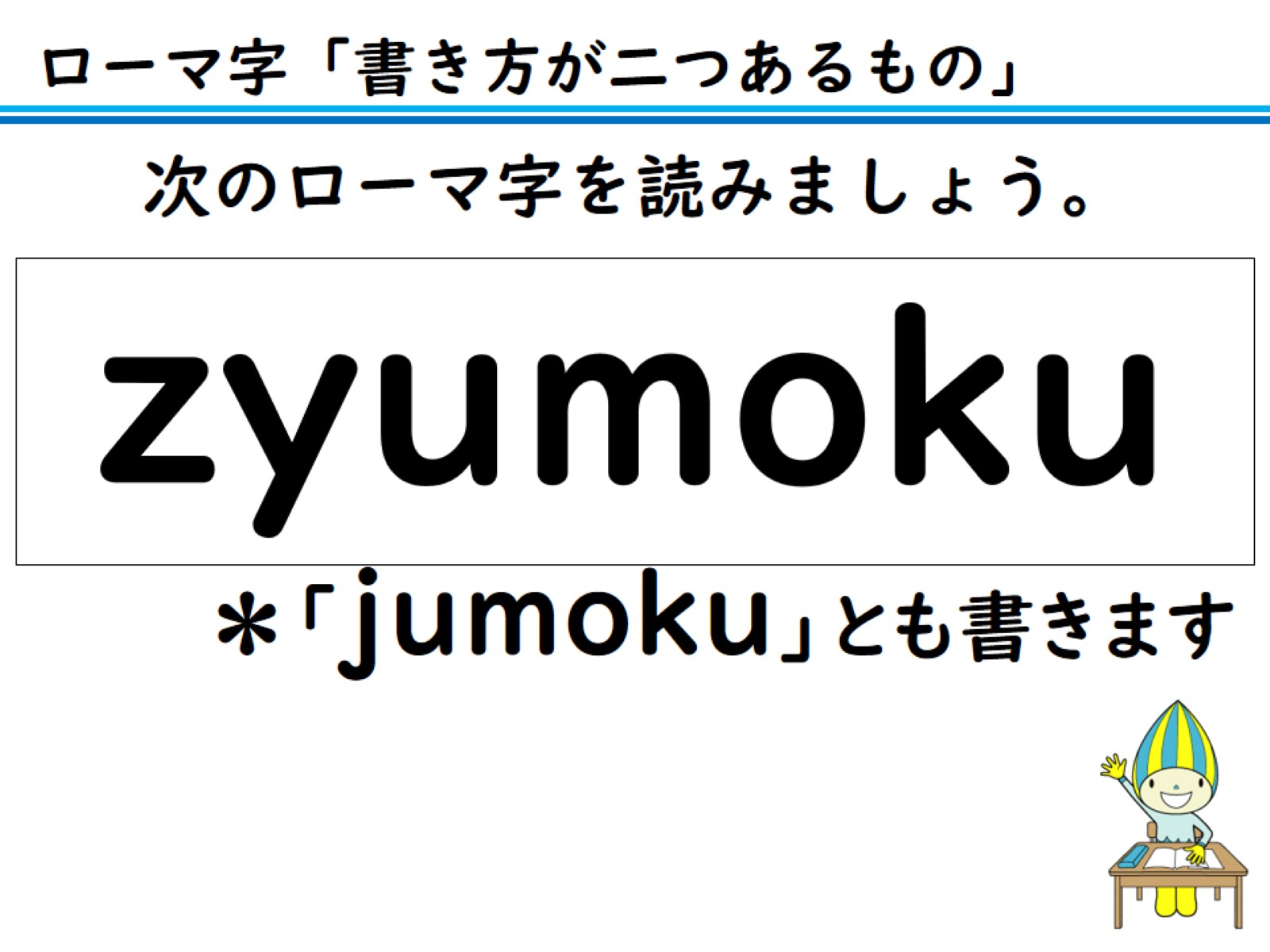 次のローマ字を読みましょう。
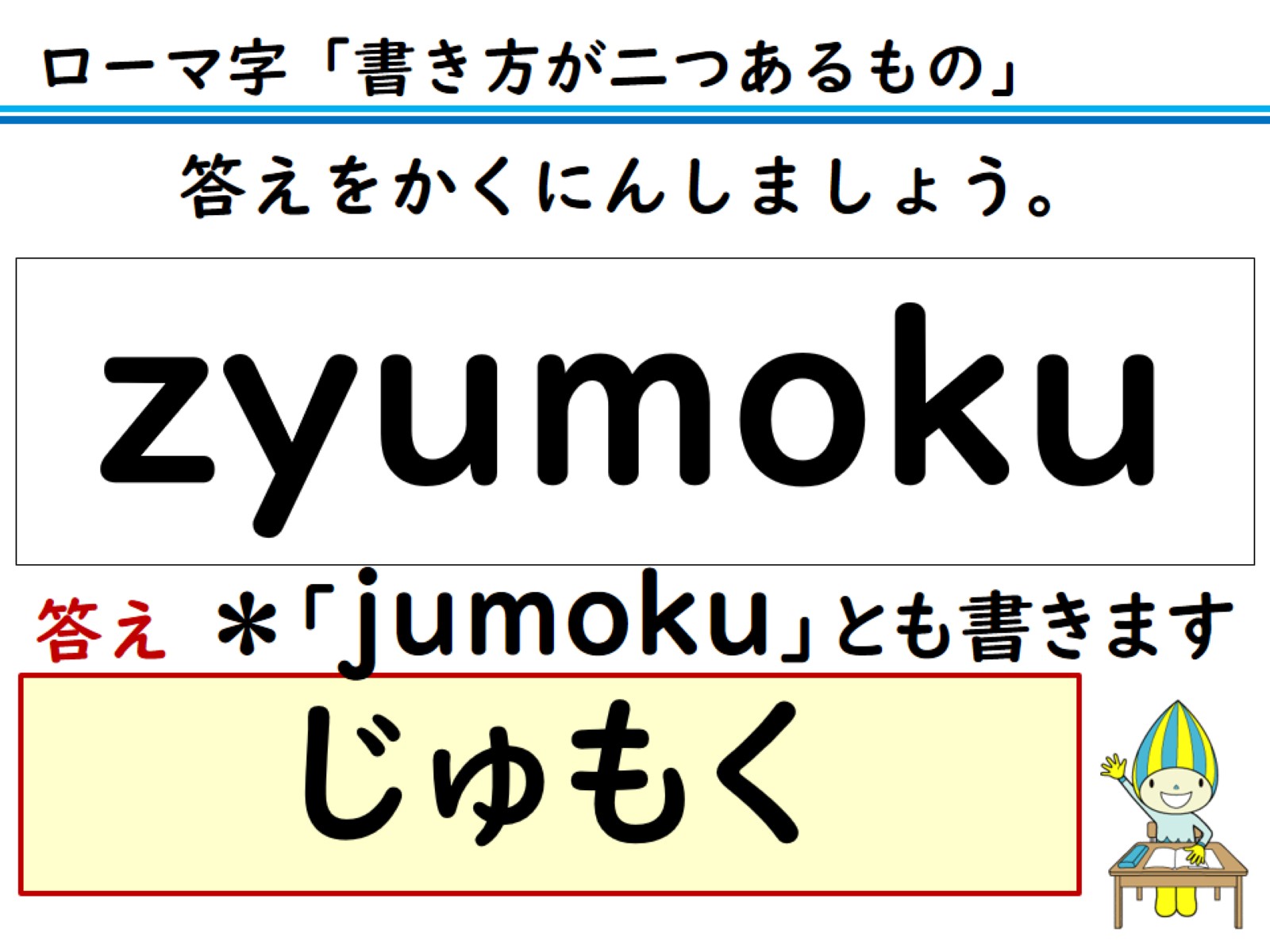 答えをかくにんしましょう。
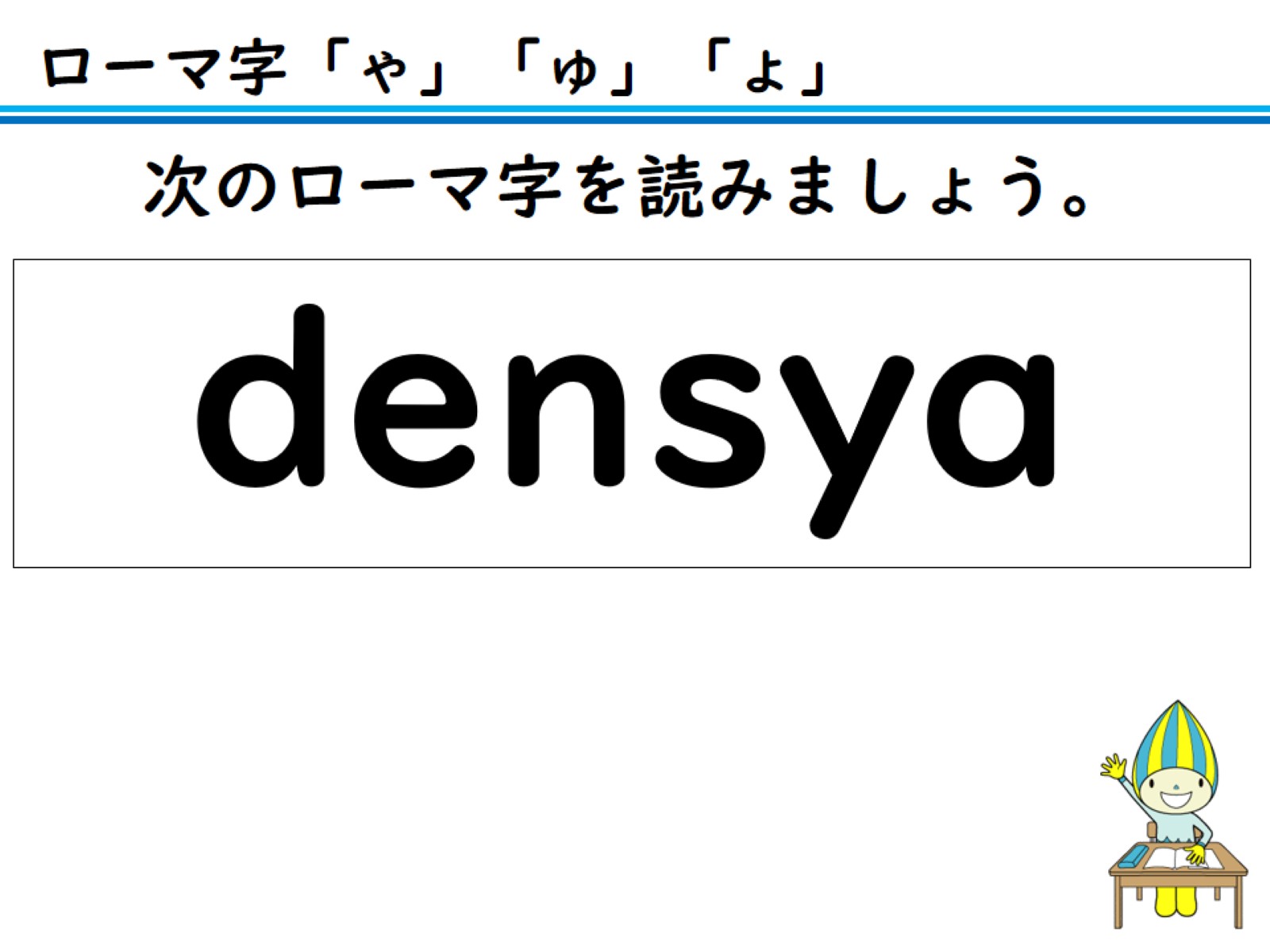 次のローマ字を読みましょう。
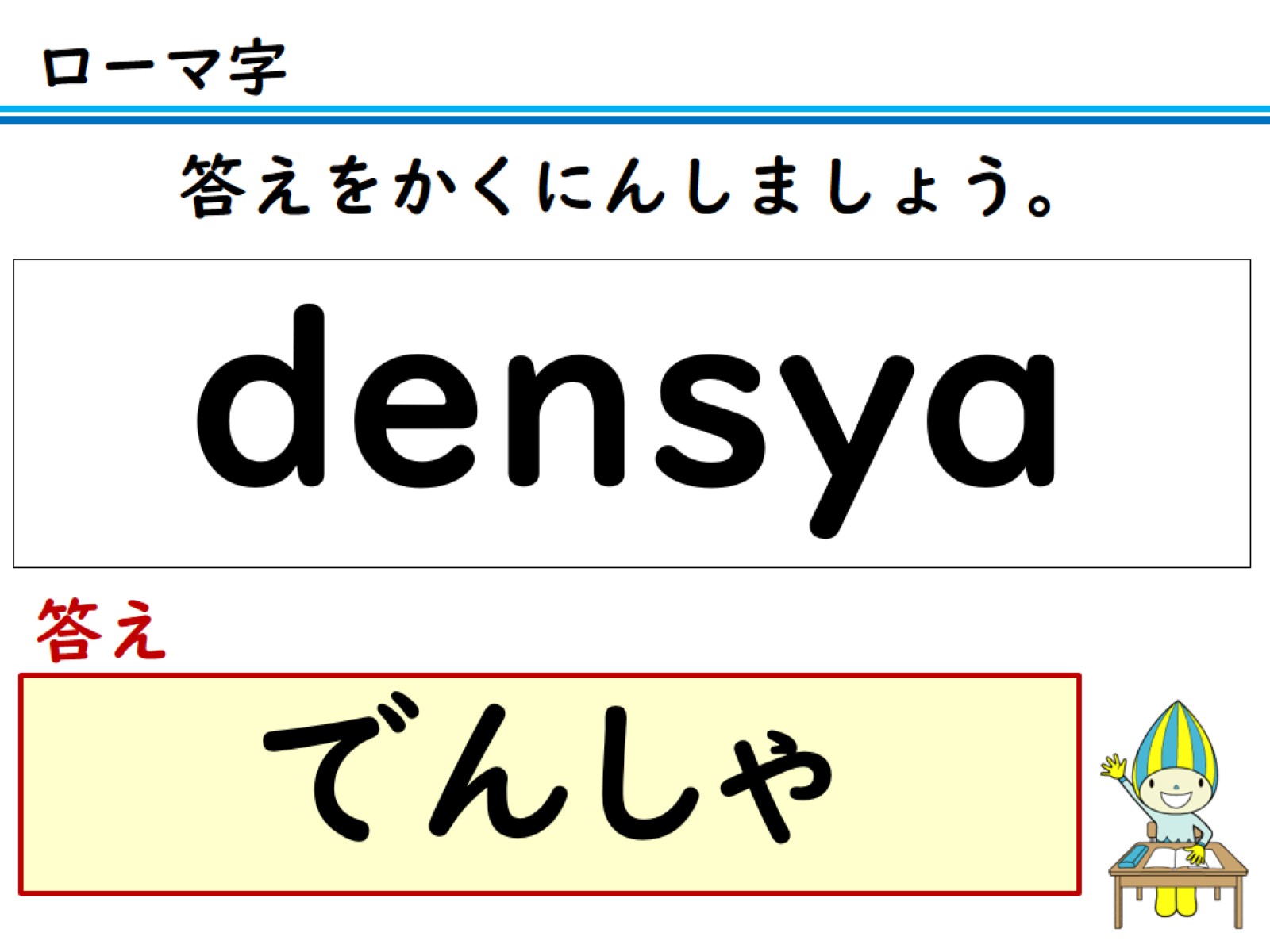 答えをかくにんしましょう。
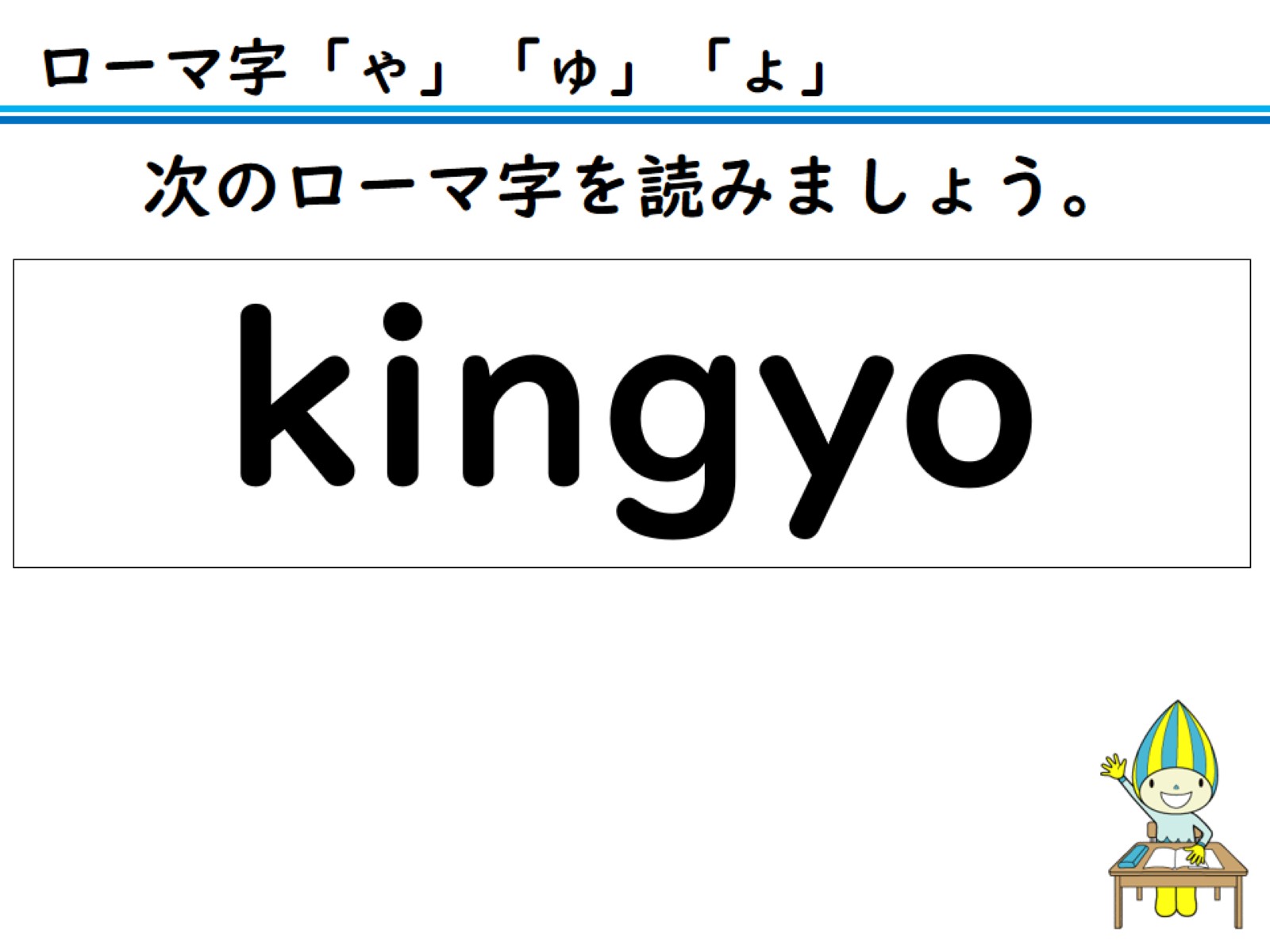 次のローマ字を読みましょう。
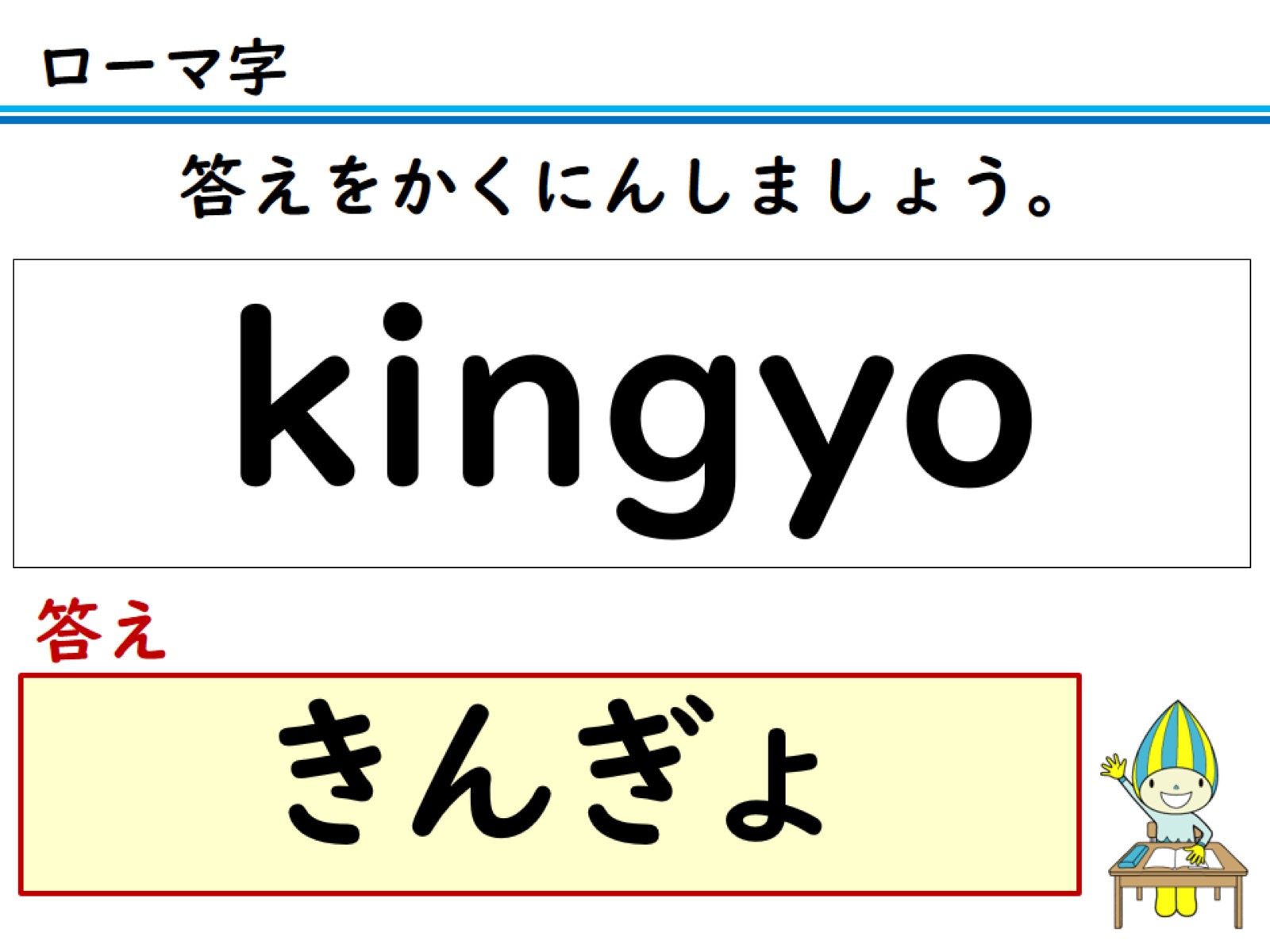 答えをかくにんしましょう。
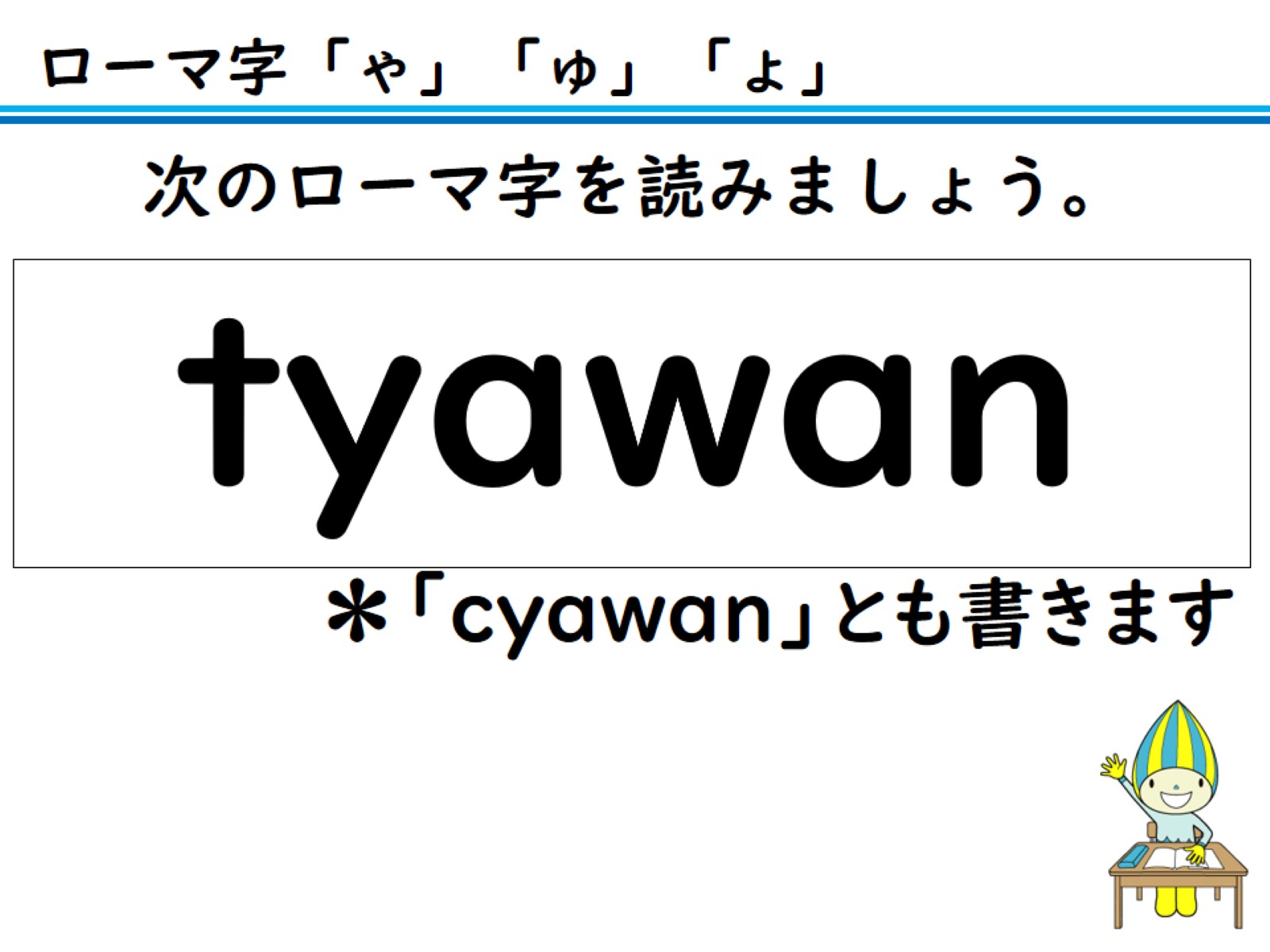 次のローマ字を読みましょう。
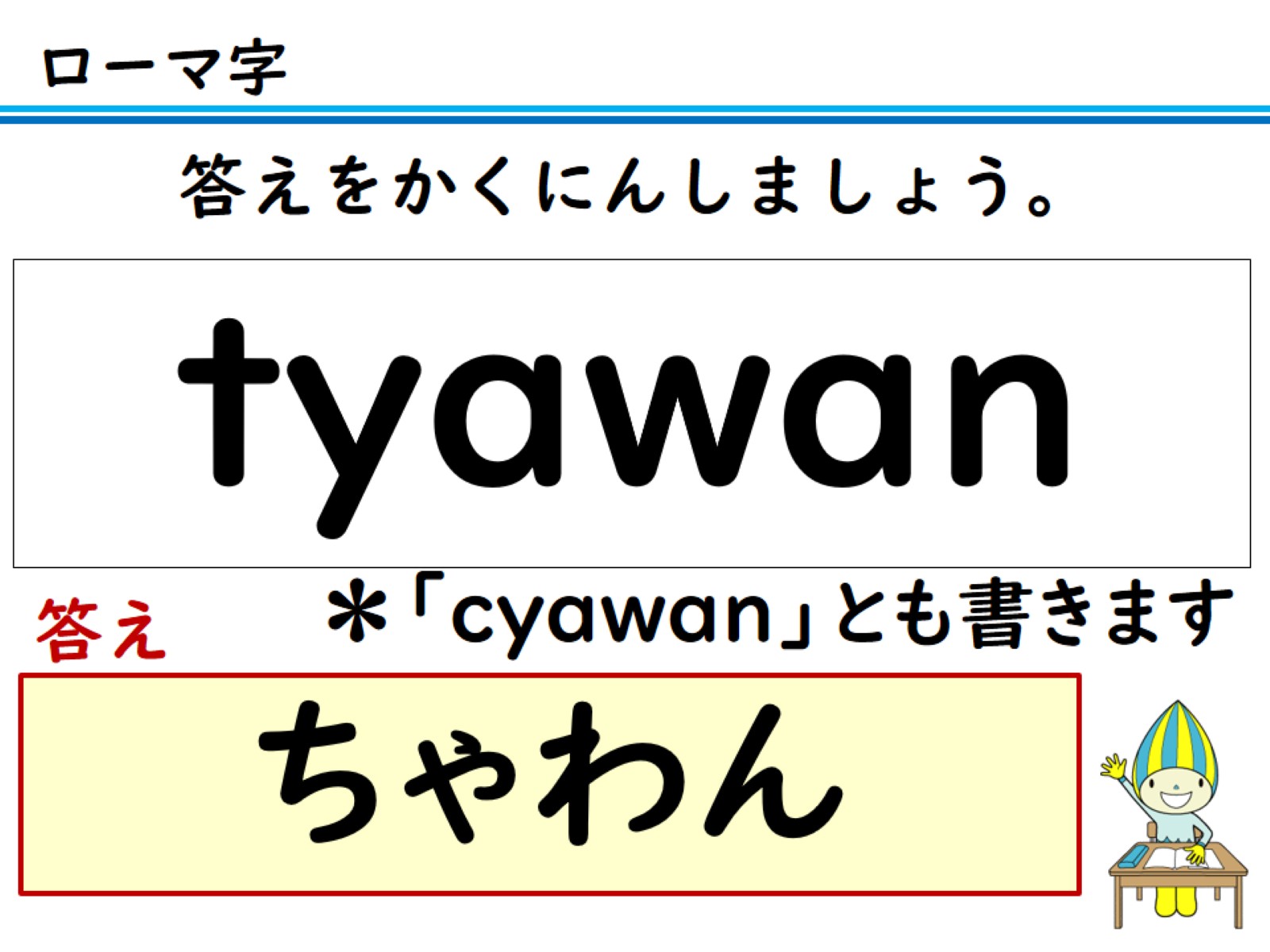 答えをかくにんしましょう。
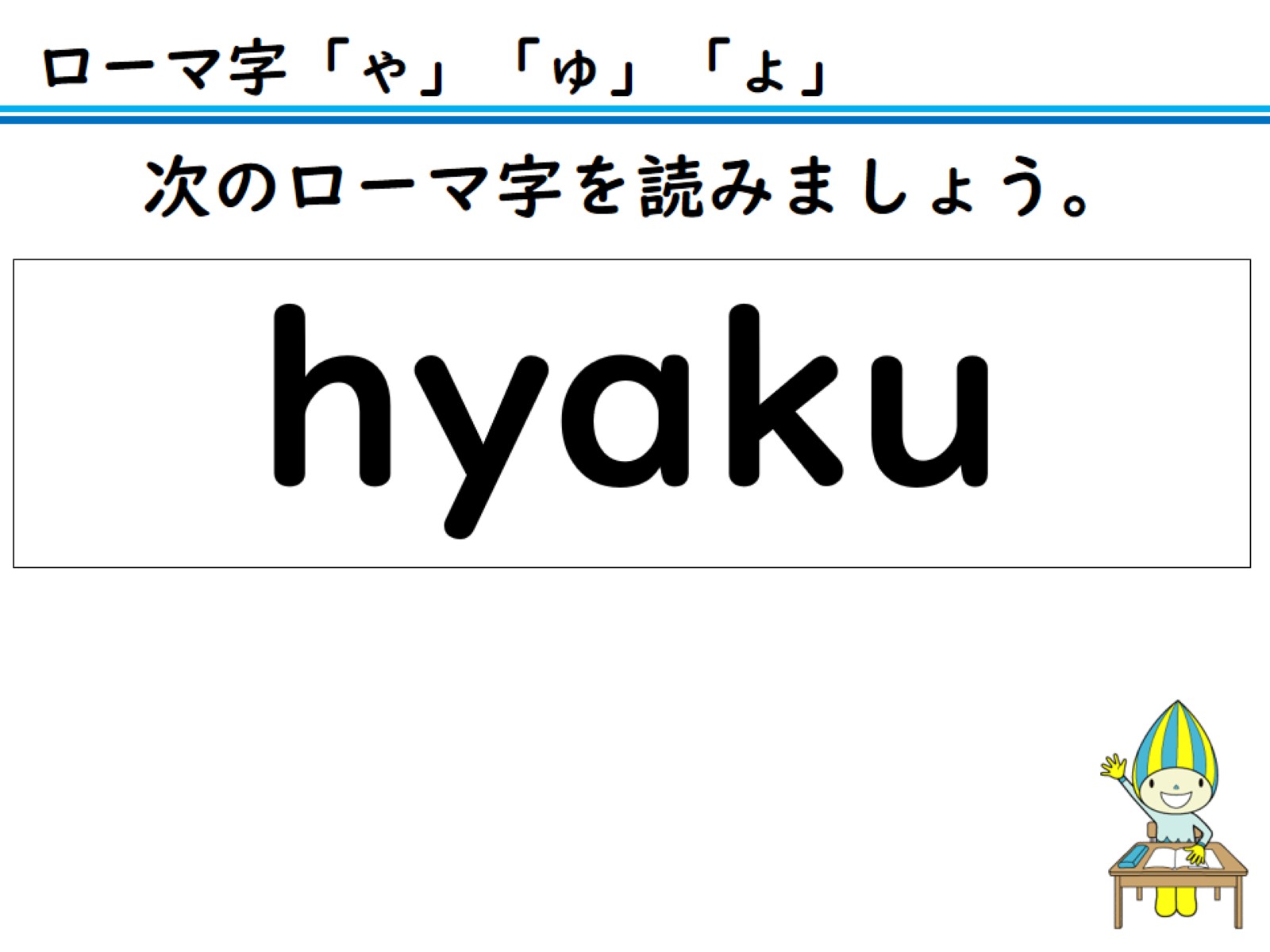 次のローマ字を読みましょう。
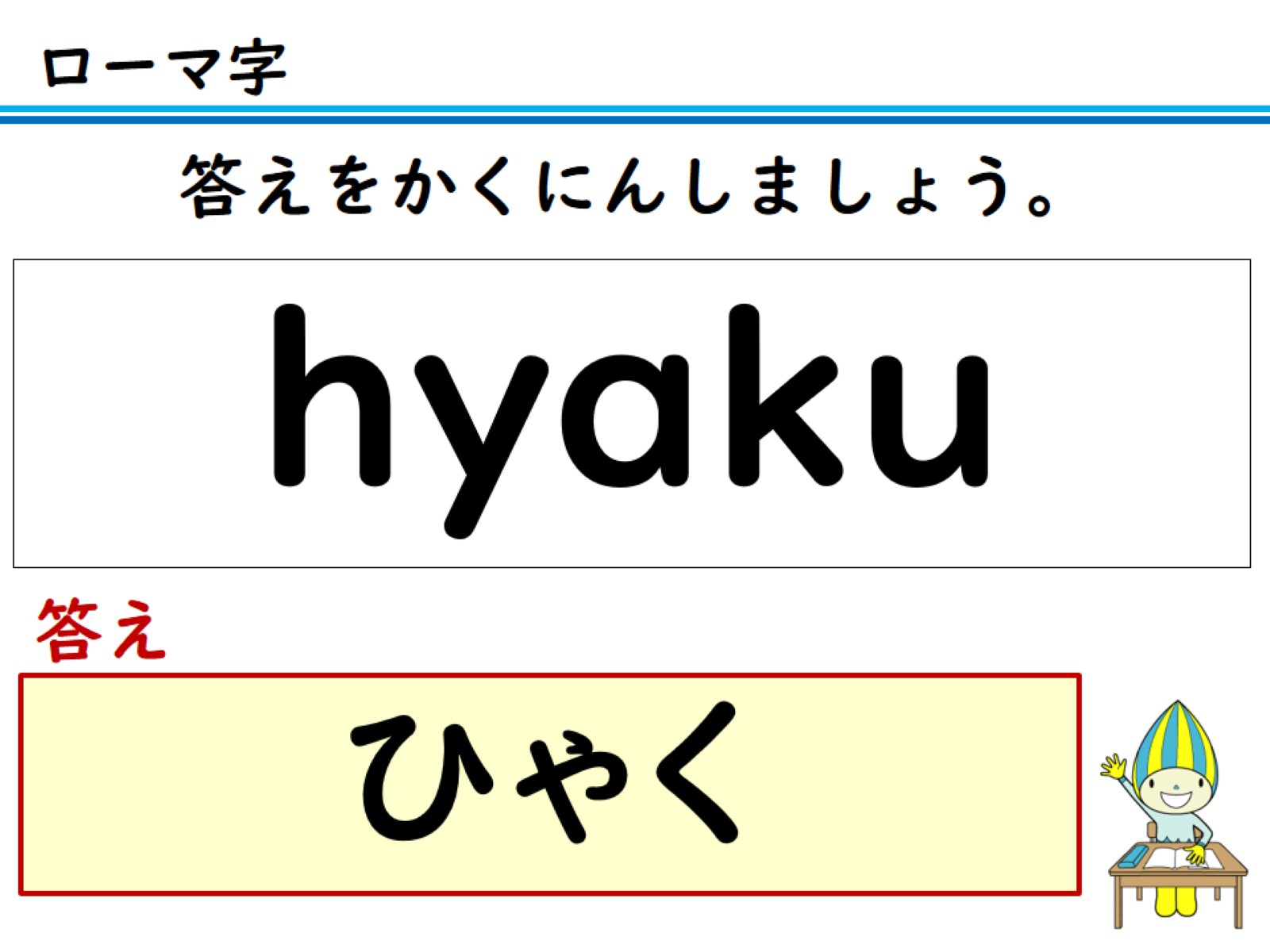 答えをかくにんしましょう。
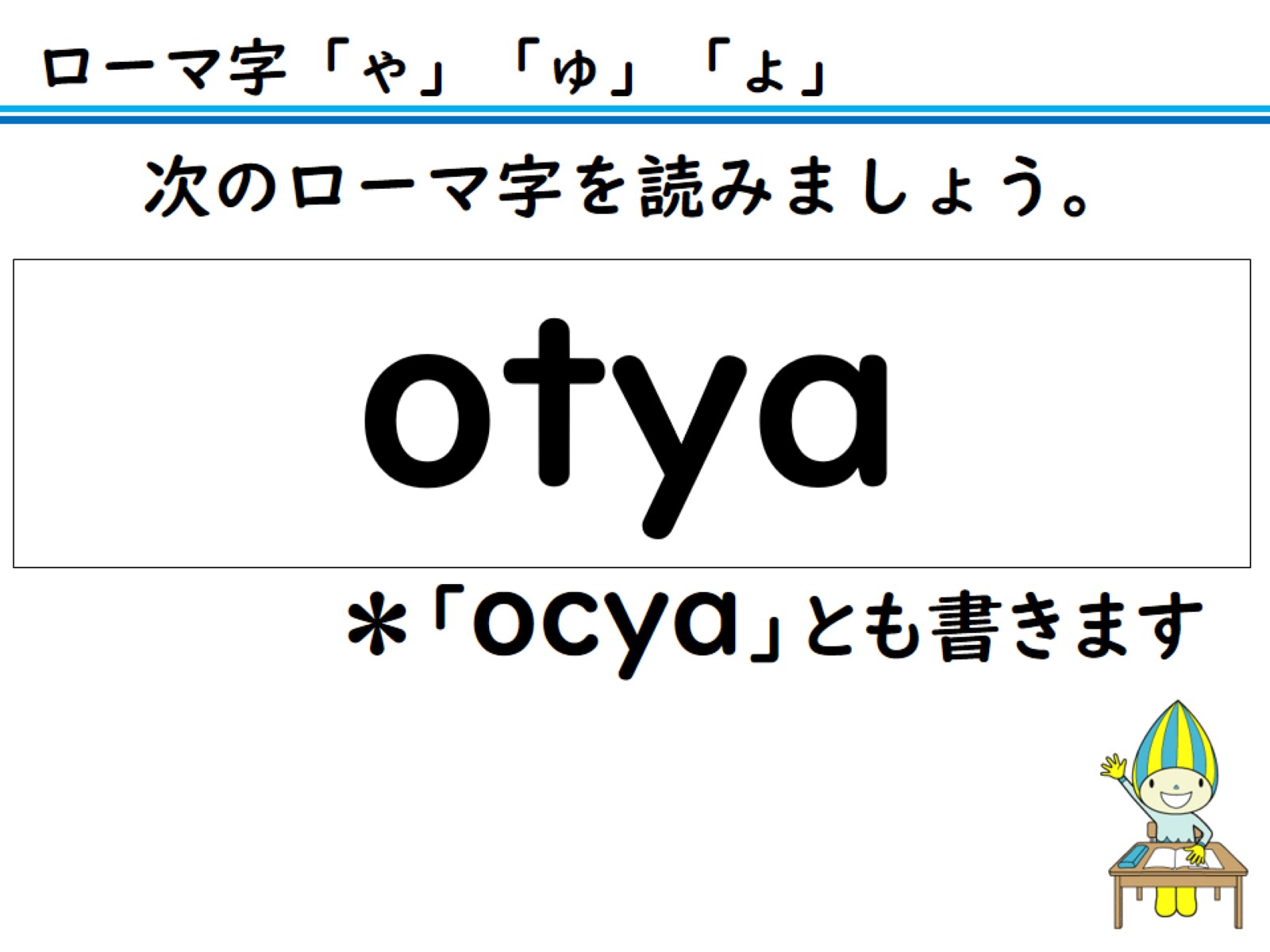 次のローマ字を読みましょう。
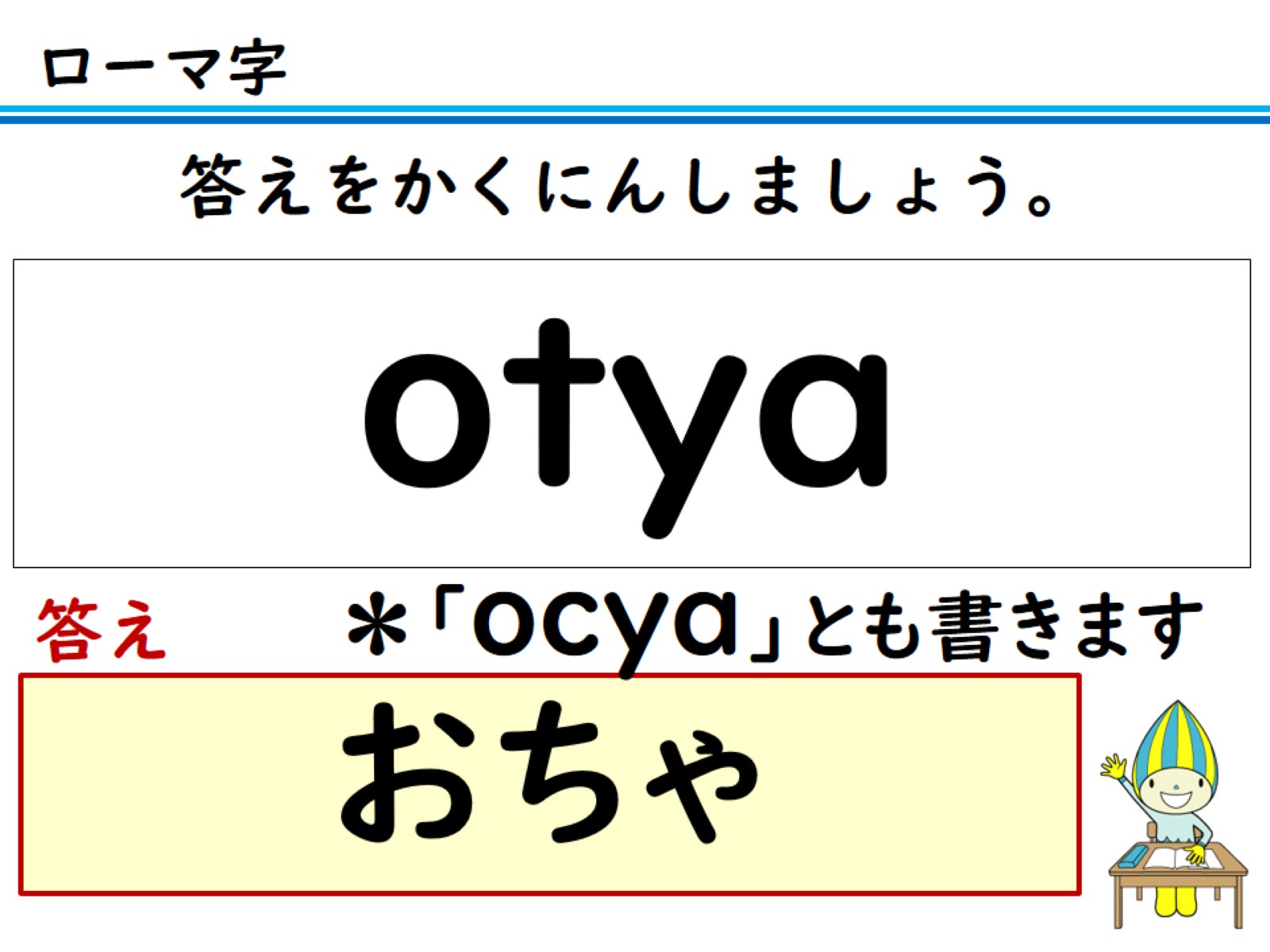 答えをかくにんしましょう。
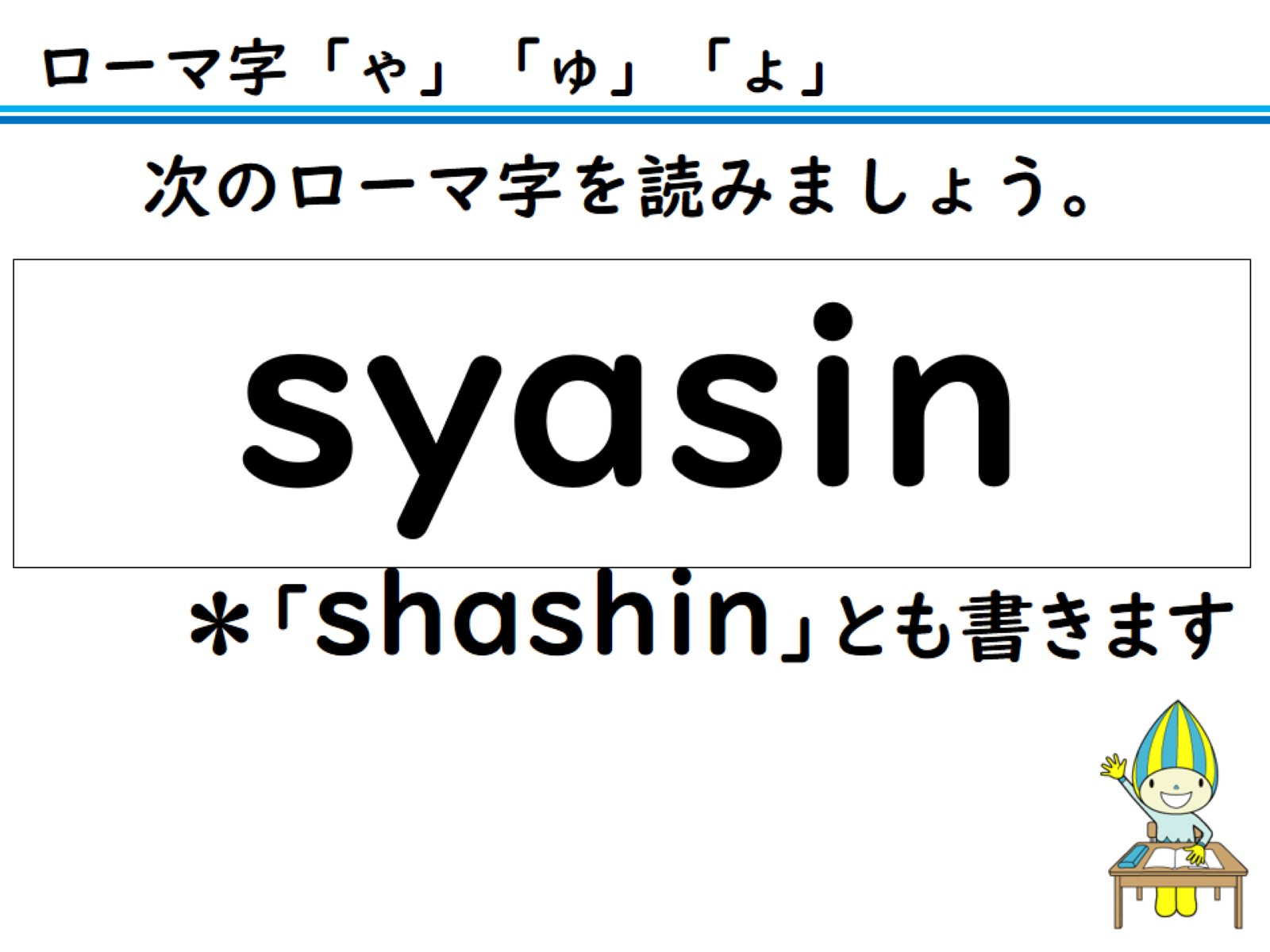 次のローマ字を読みましょう。
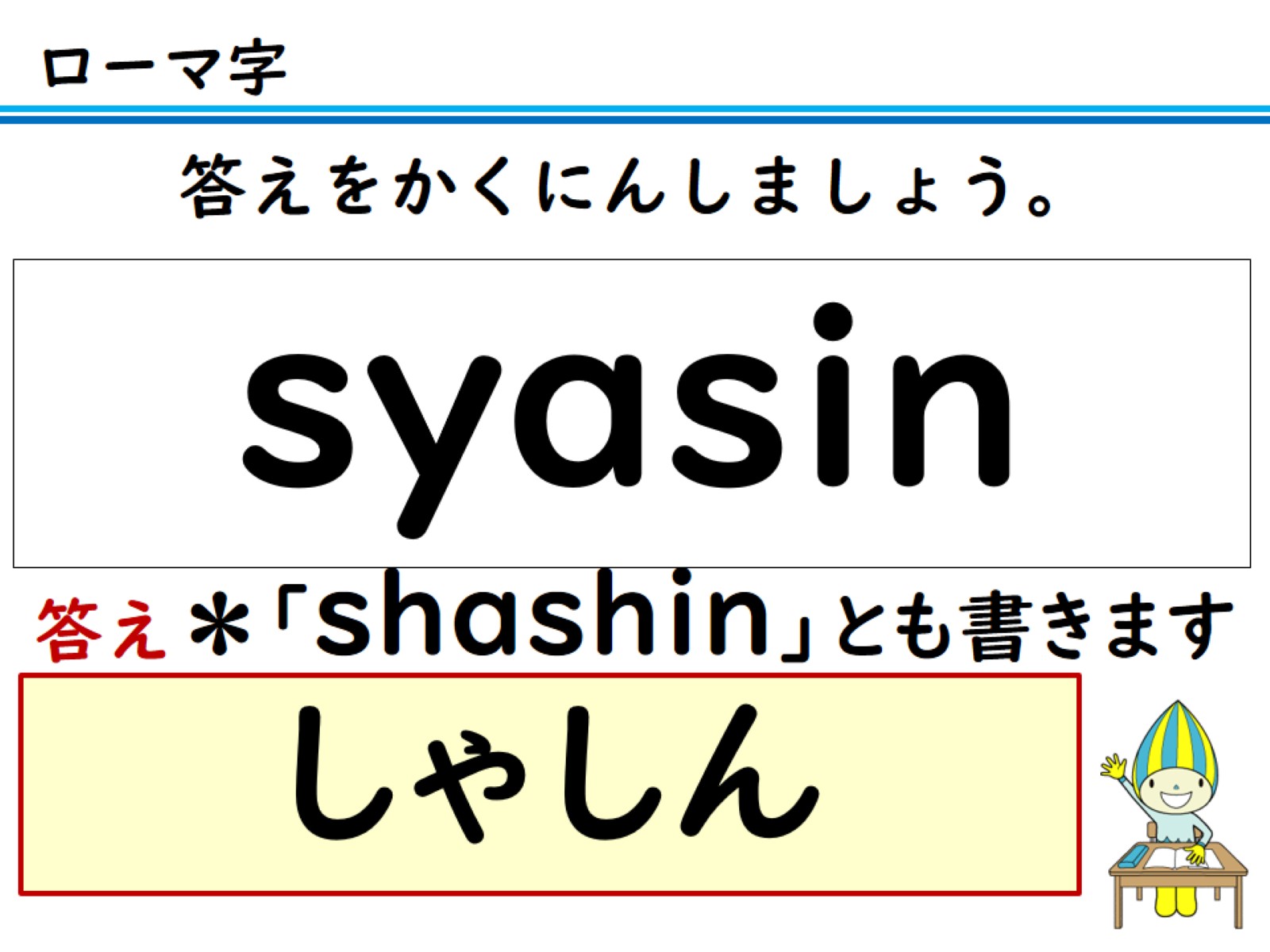 答えをかくにんしましょう。
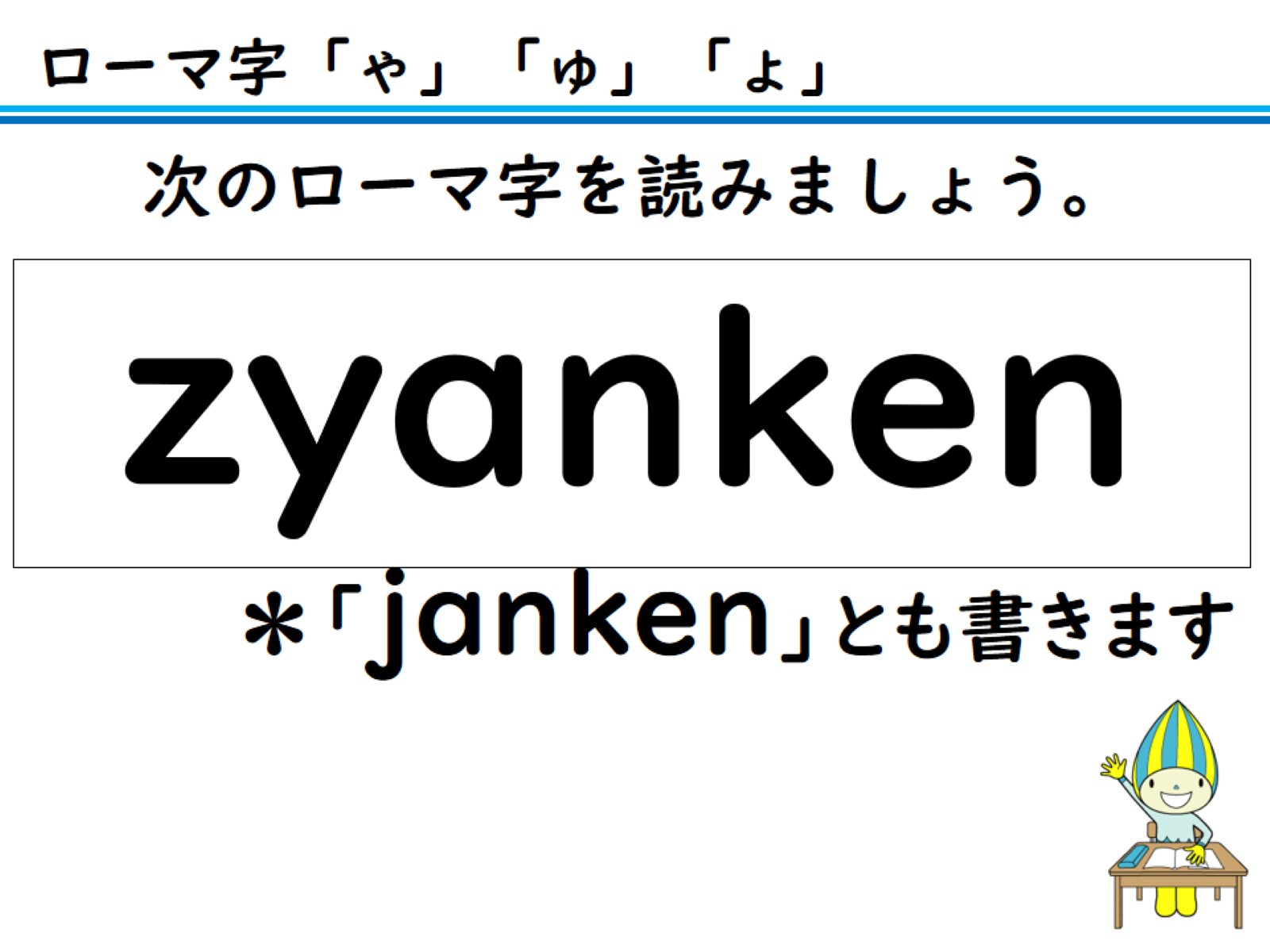 次のローマ字を読みましょう。
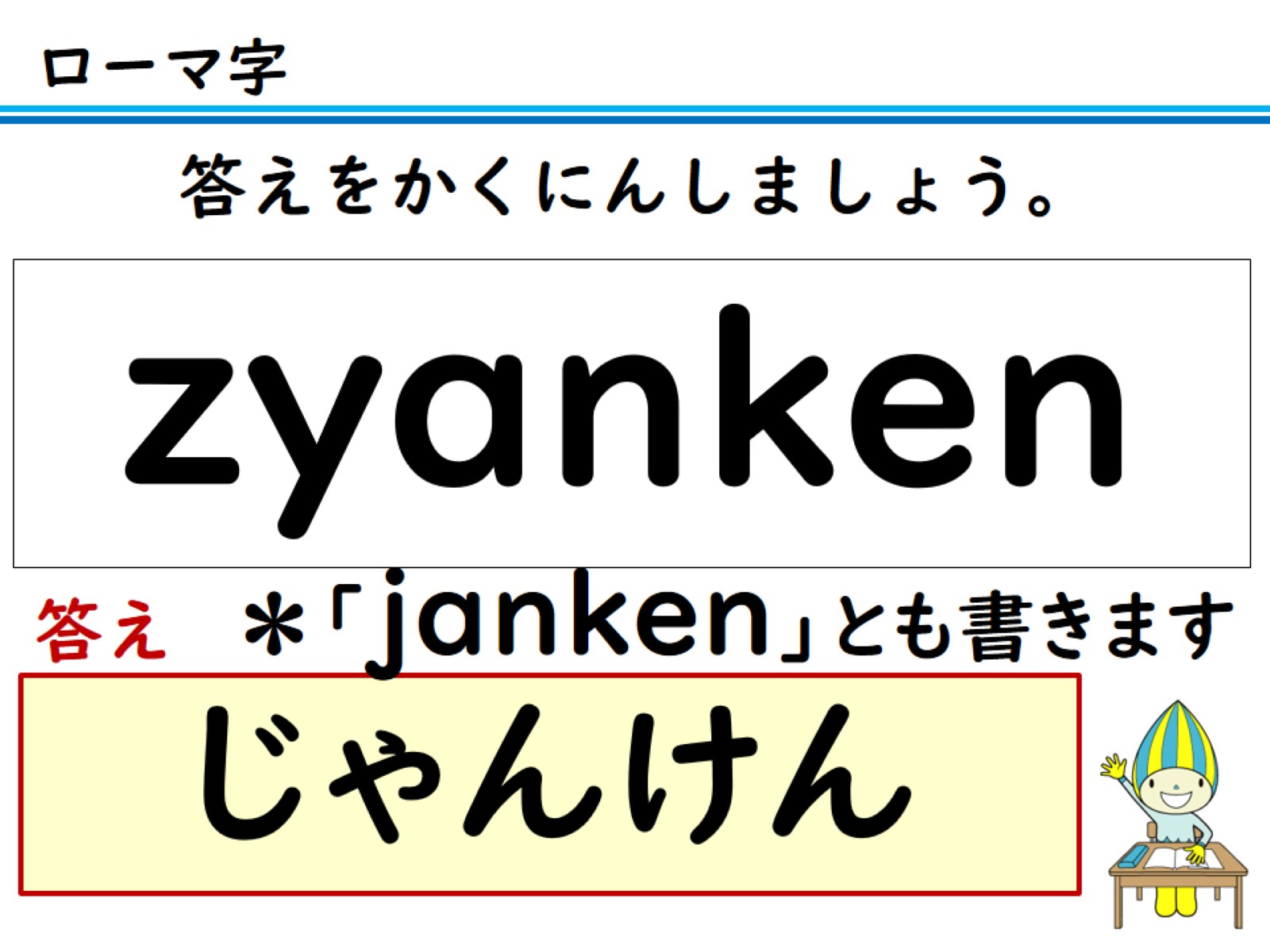 答えをかくにんしましょう。
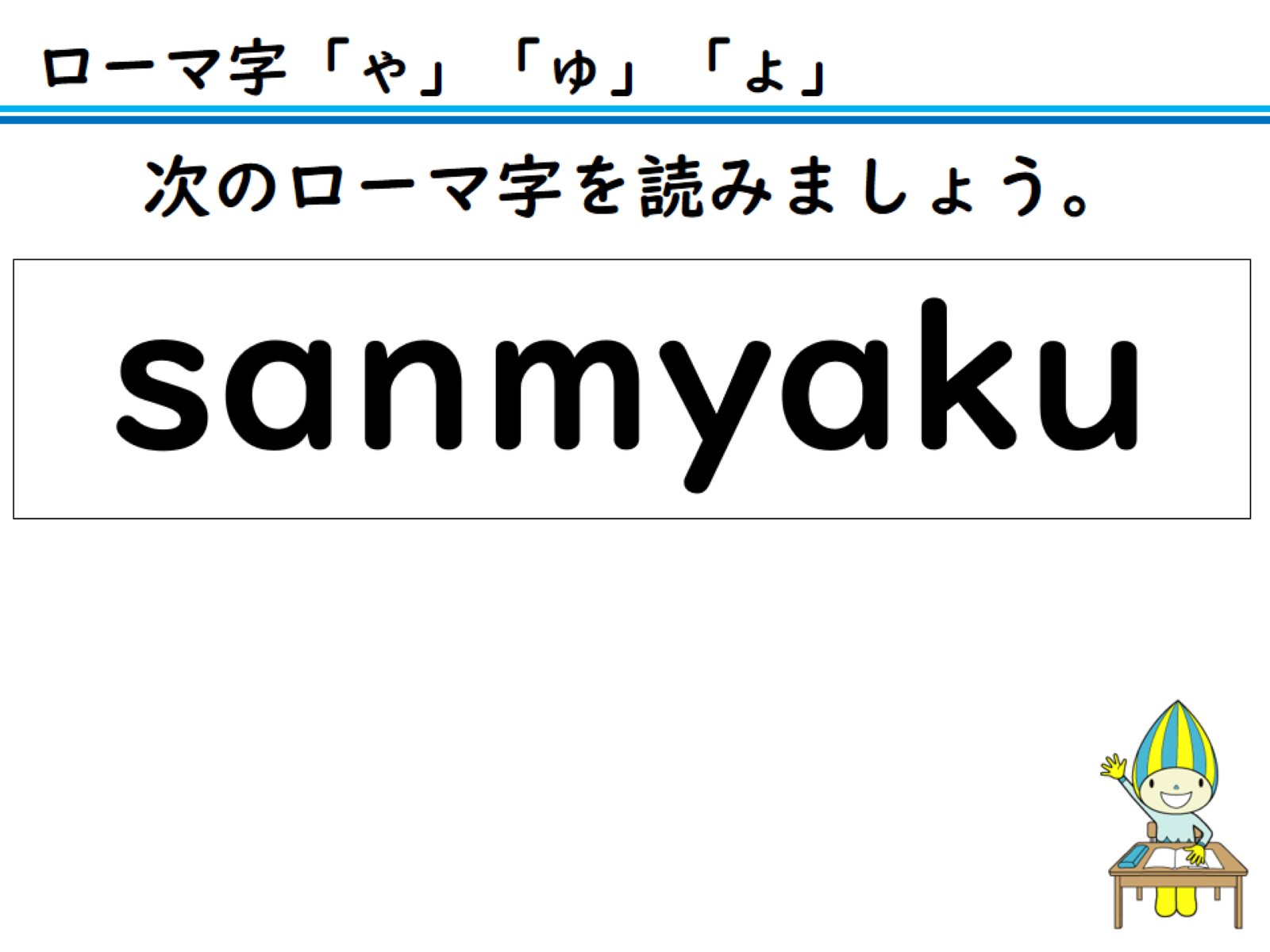 次のローマ字を読みましょう。
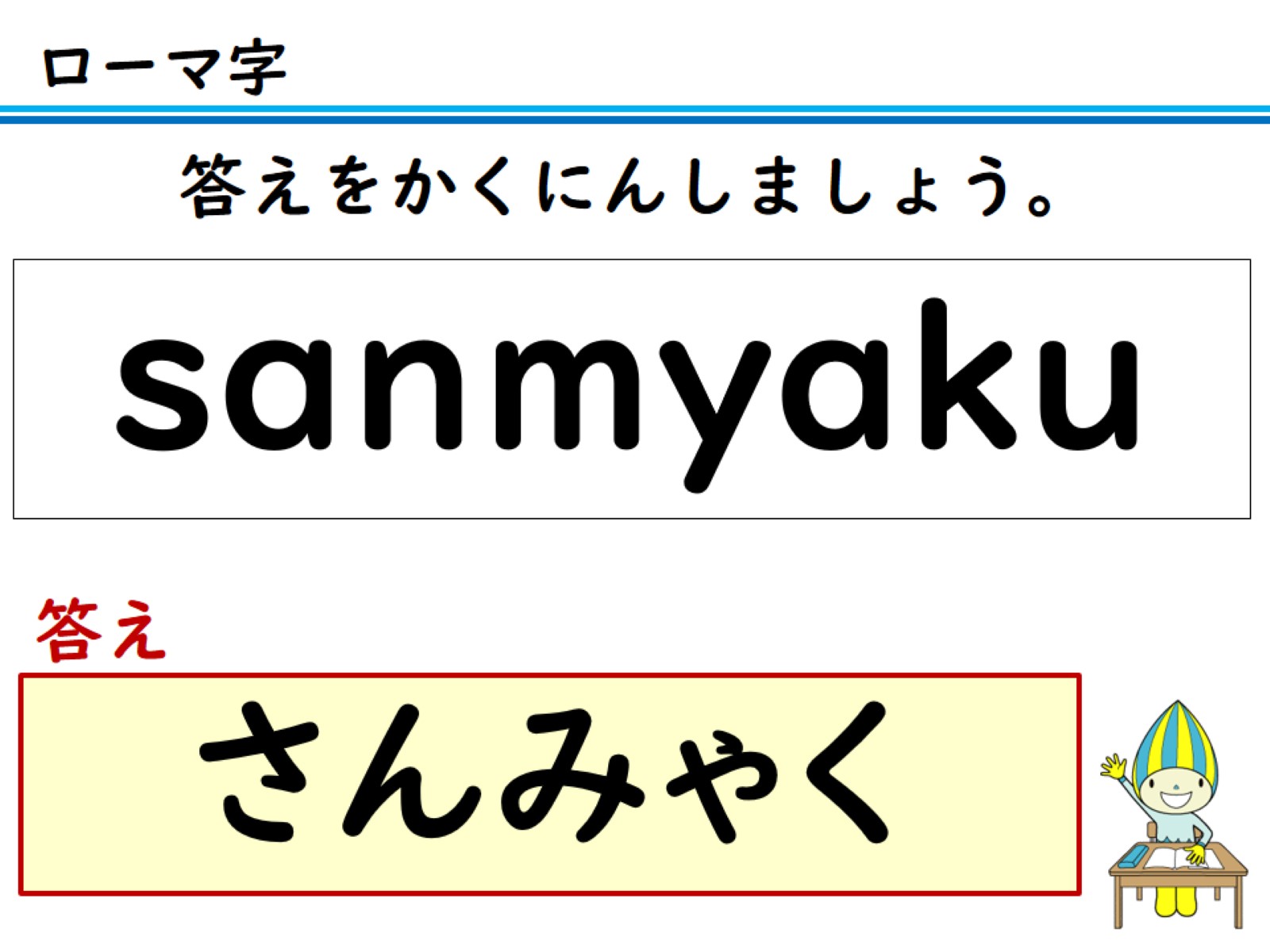 答えをかくにんしましょう。
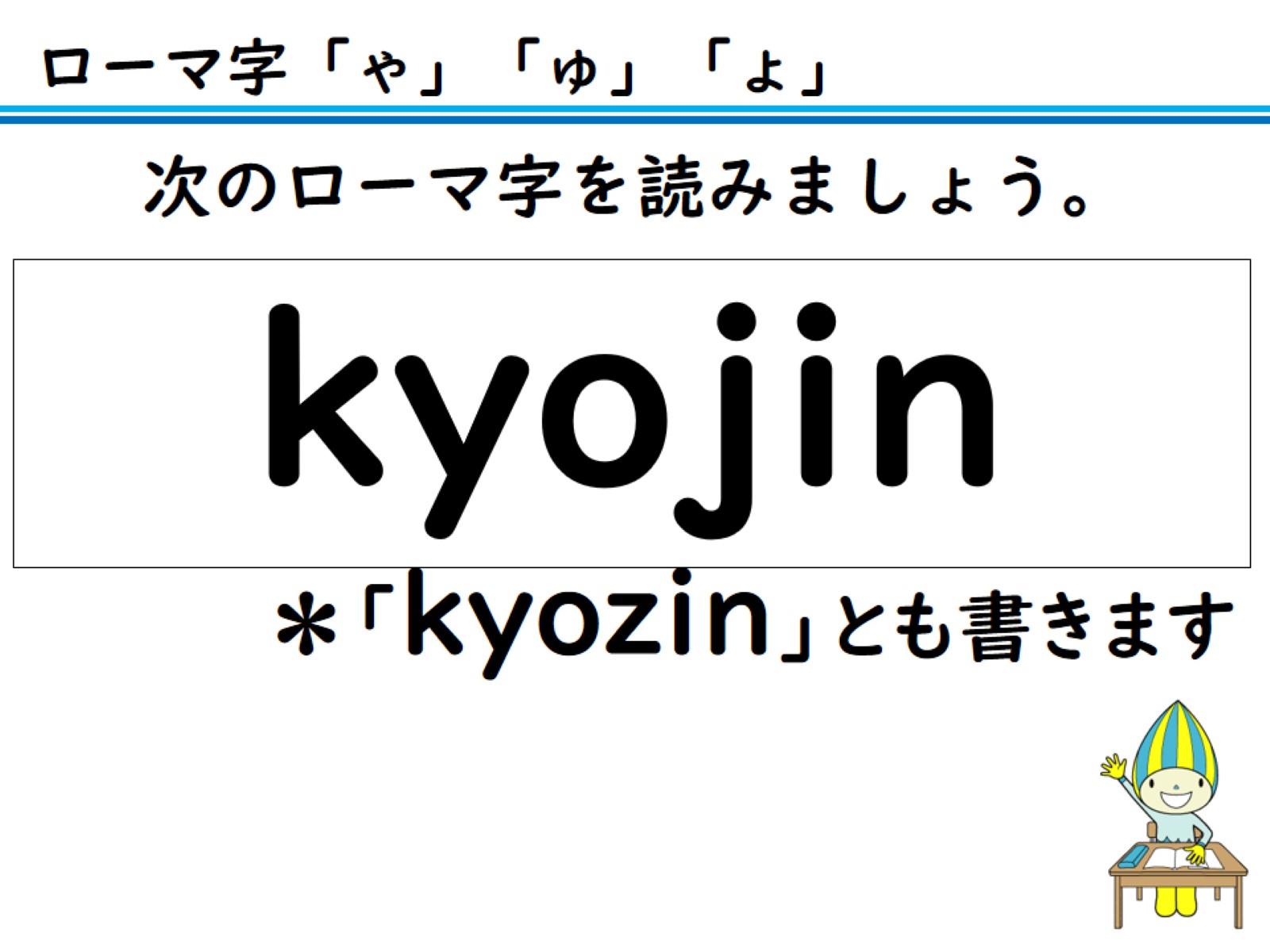 次のローマ字を読みましょう。
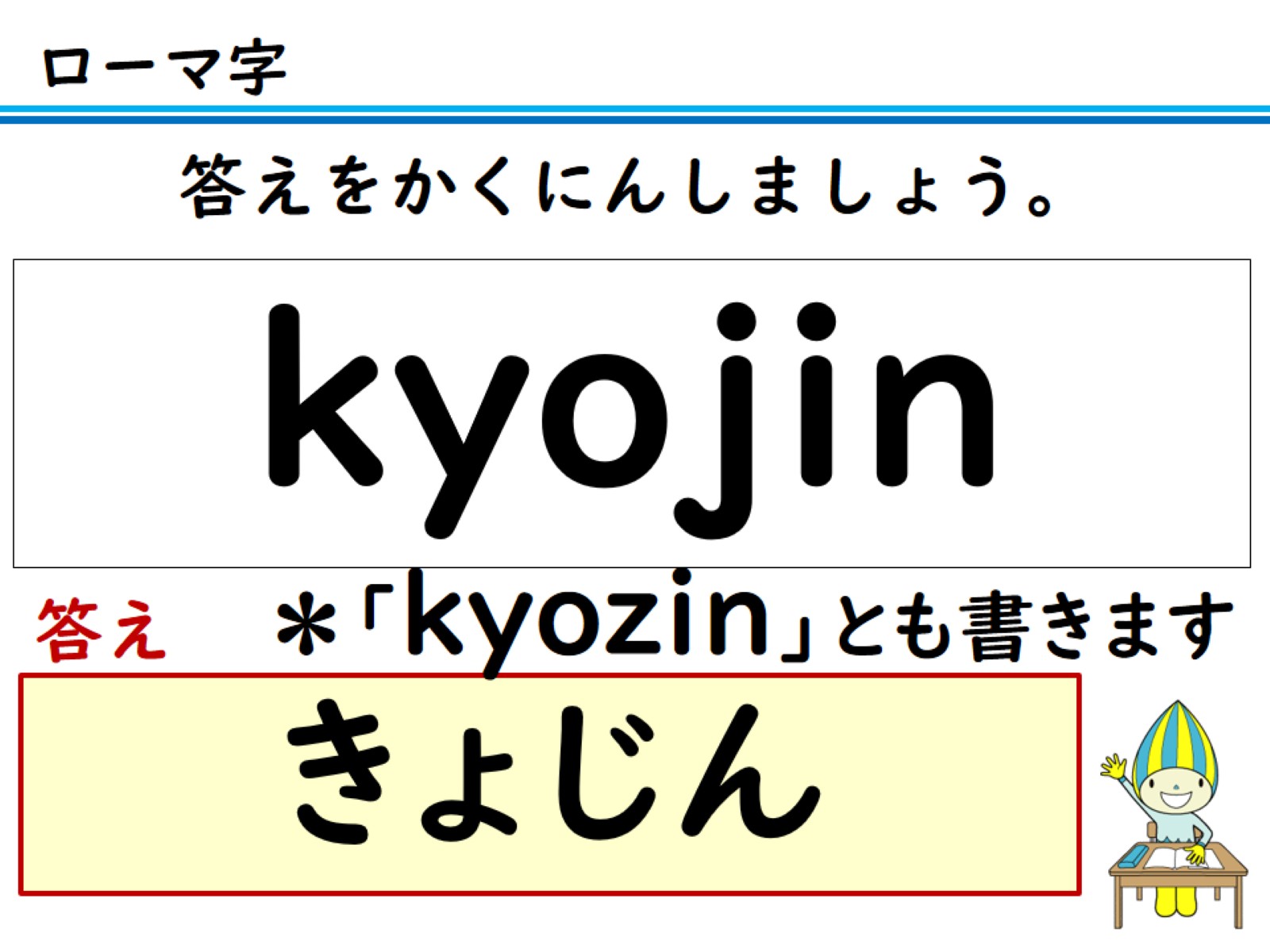 答えをかくにんしましょう。
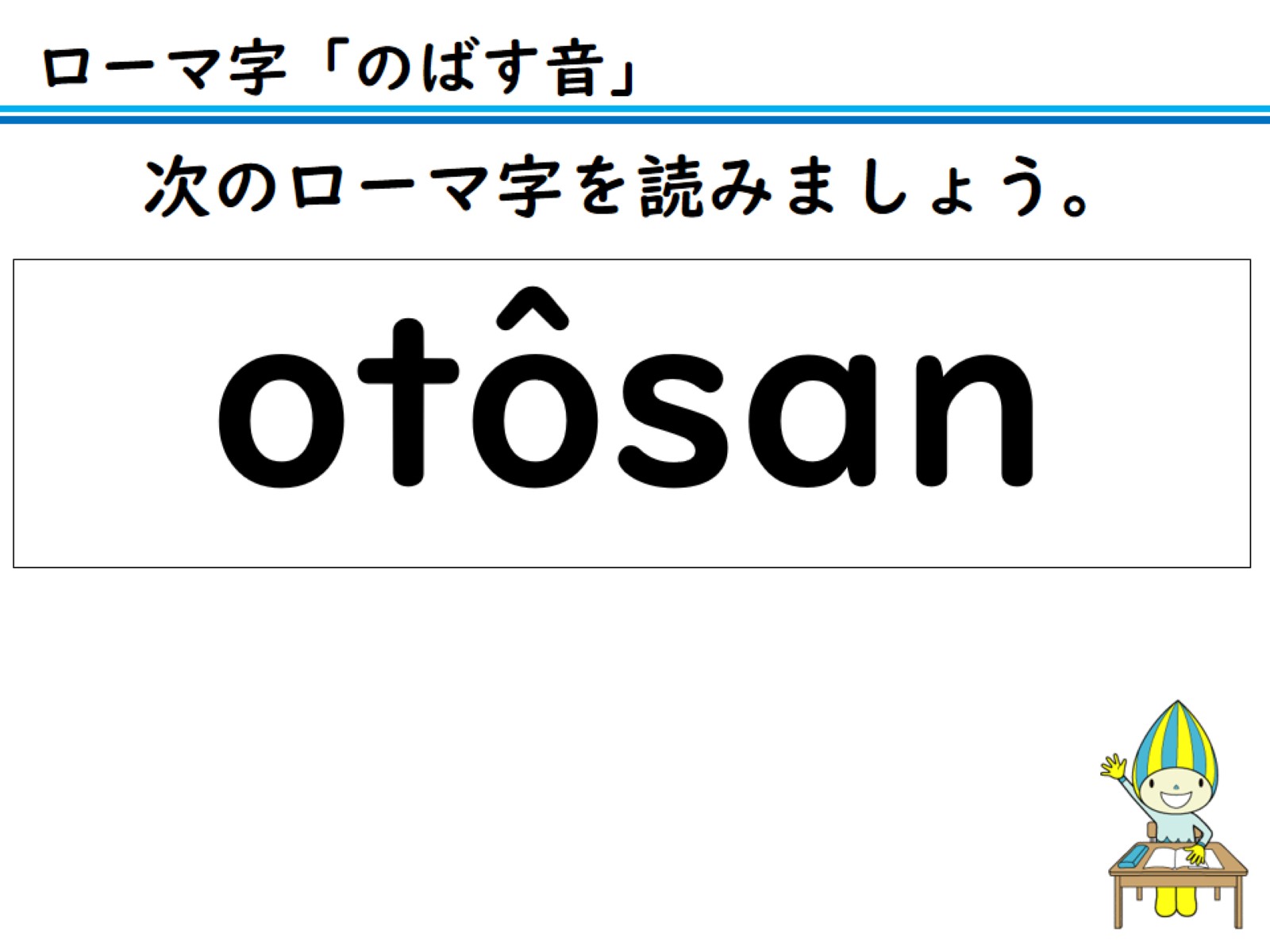 次のローマ字を読みましょう。
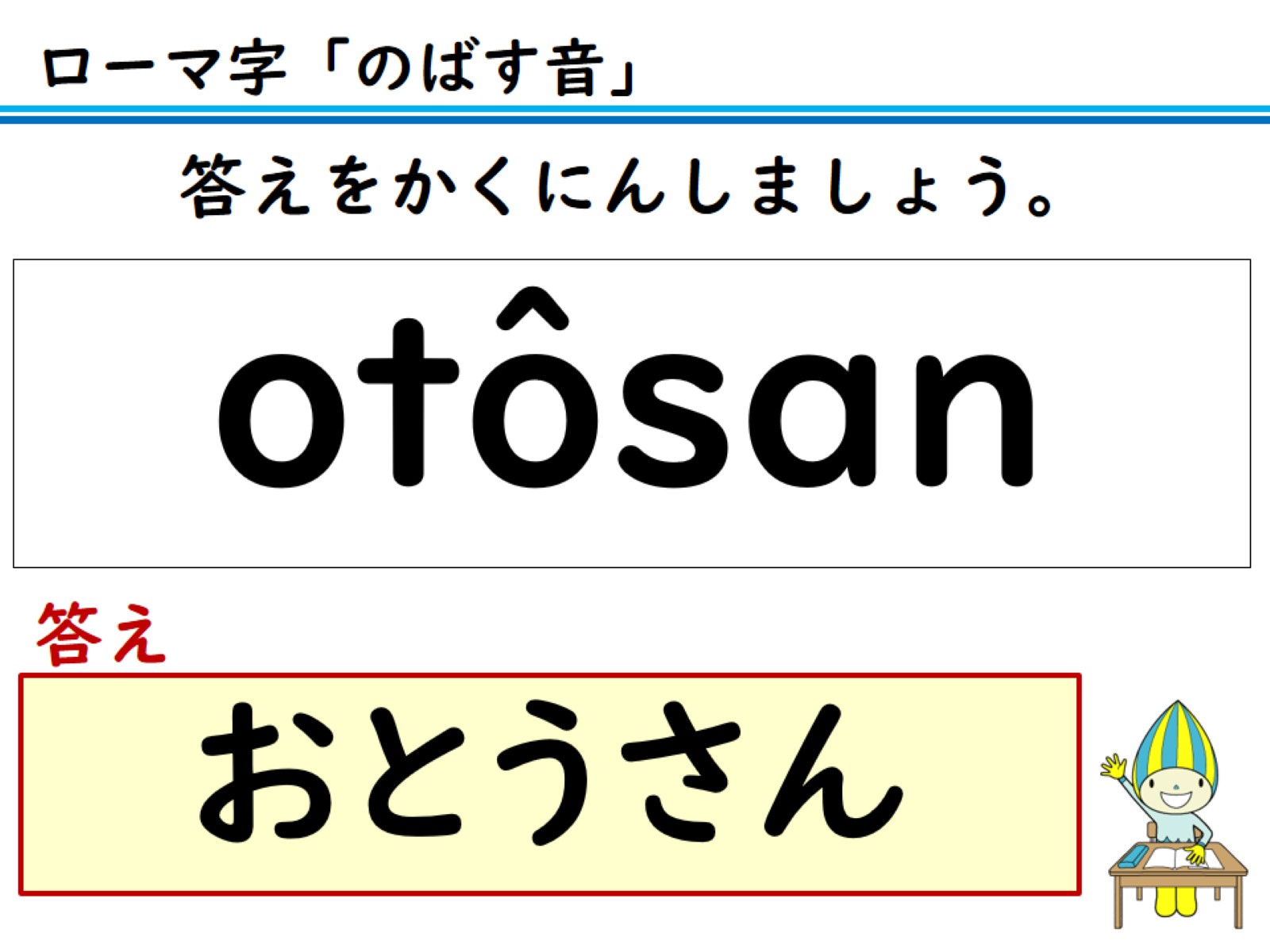 答えをかくにんしましょう。
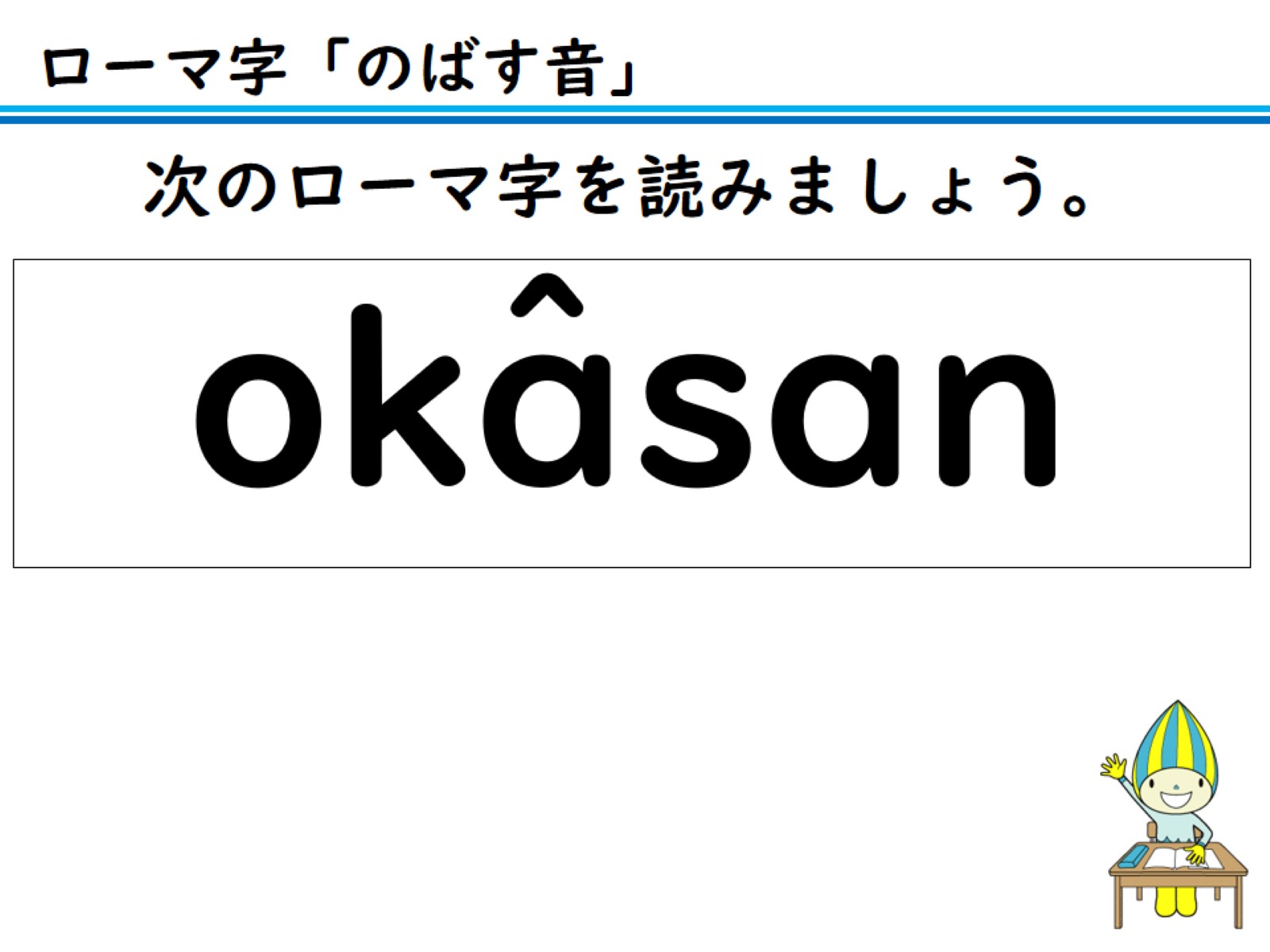 次のローマ字を読みましょう。
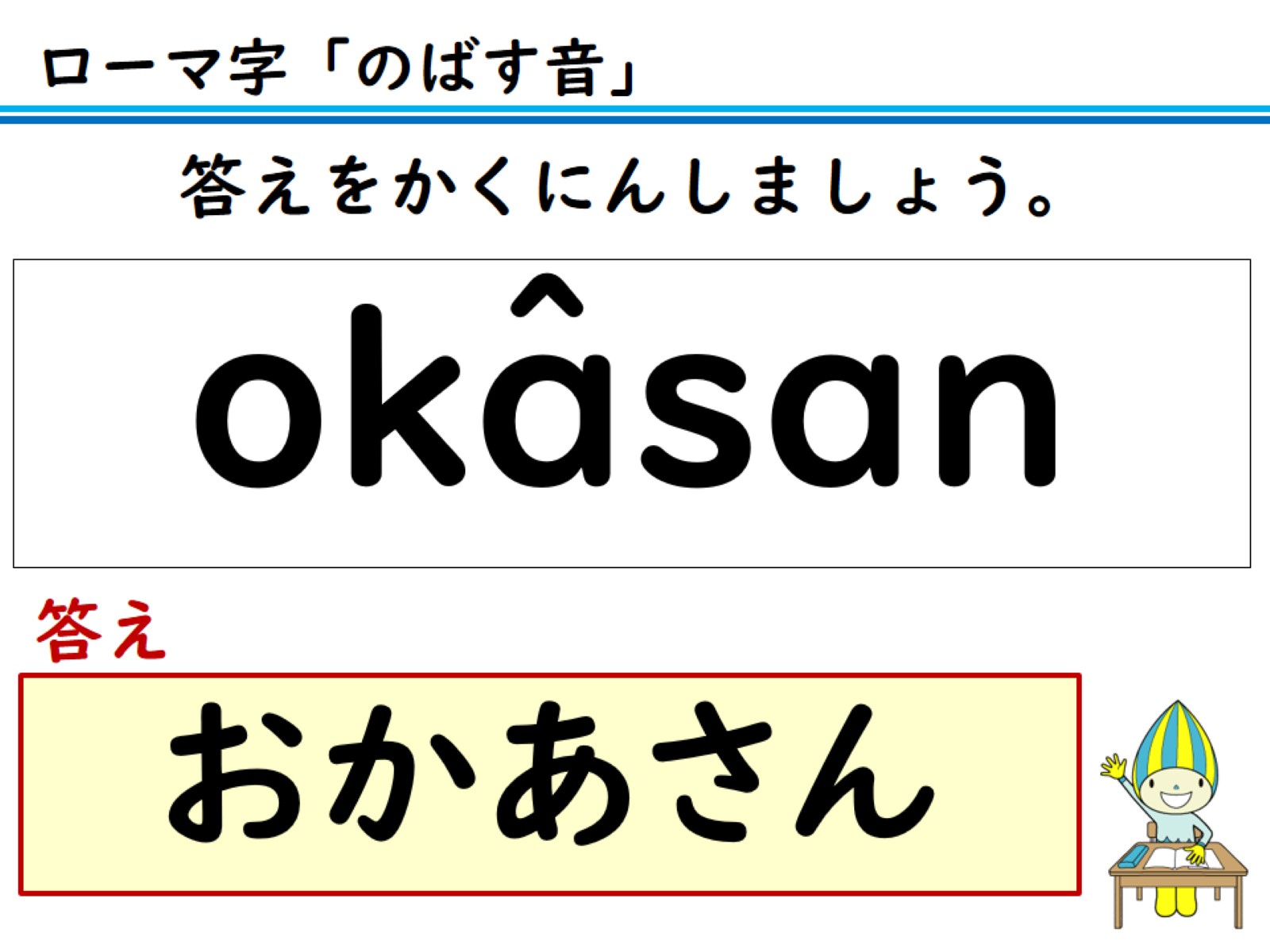 答えをかくにんしましょう。
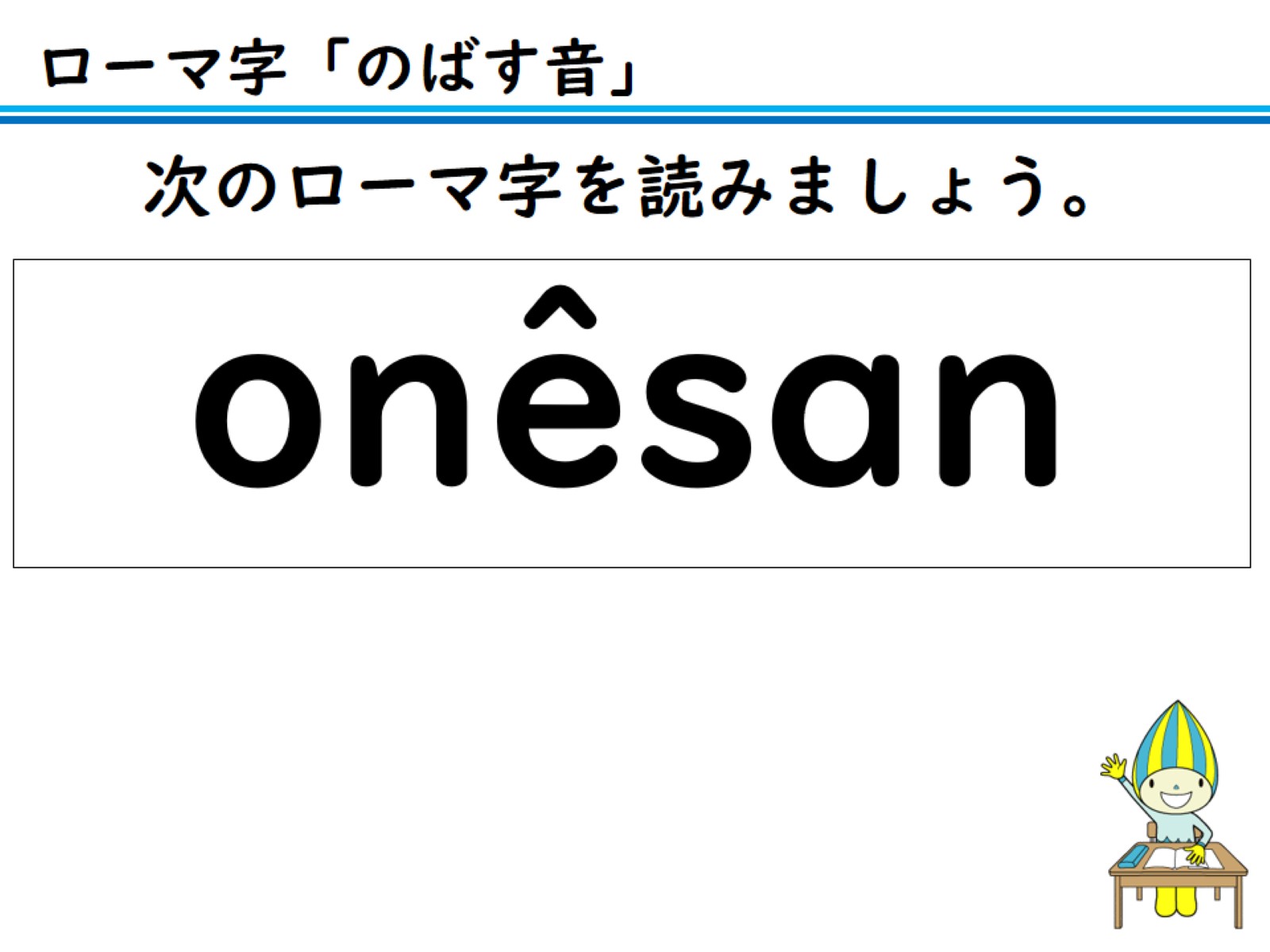 次のローマ字を読みましょう。
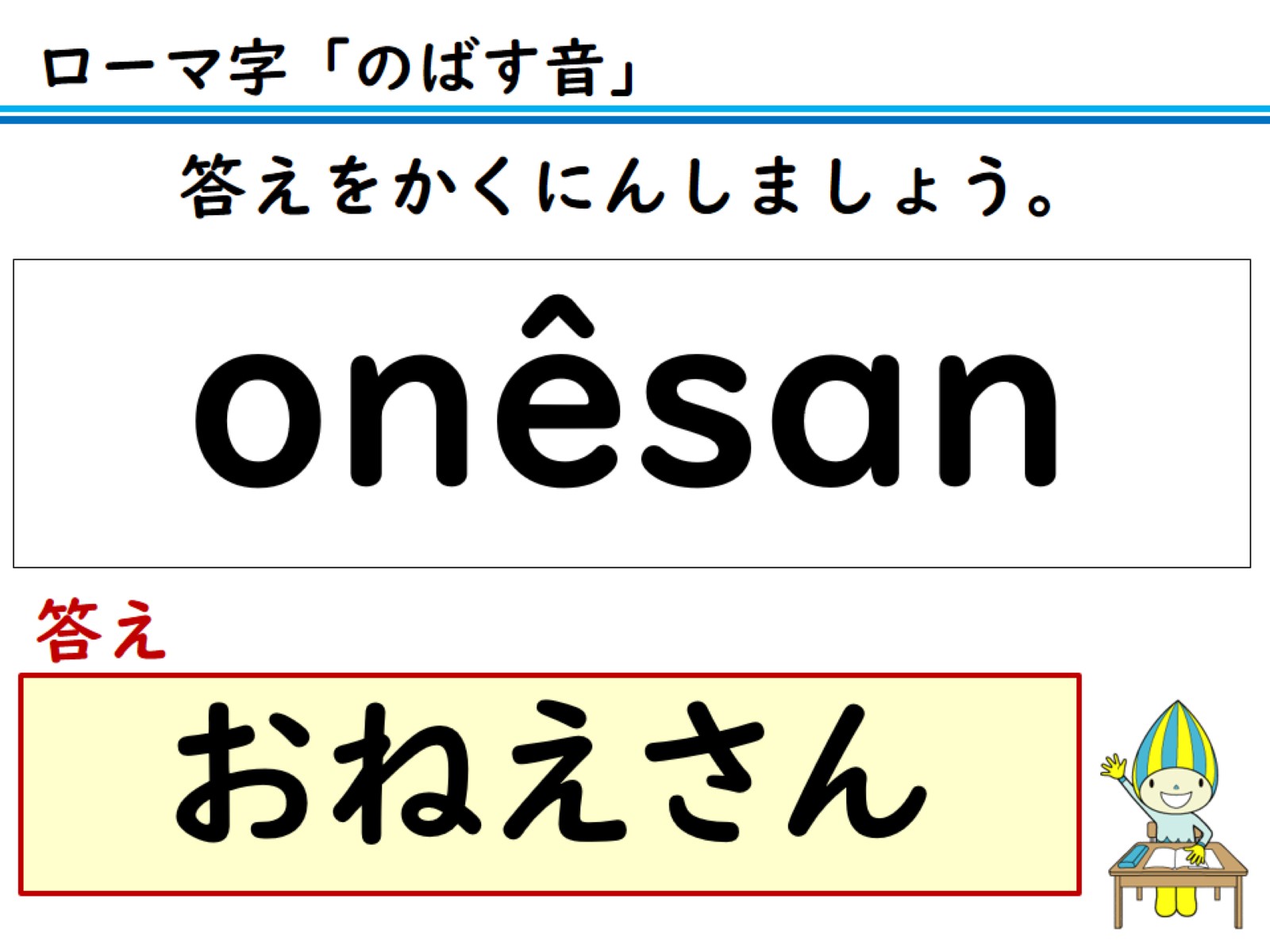 答えをかくにんしましょう。
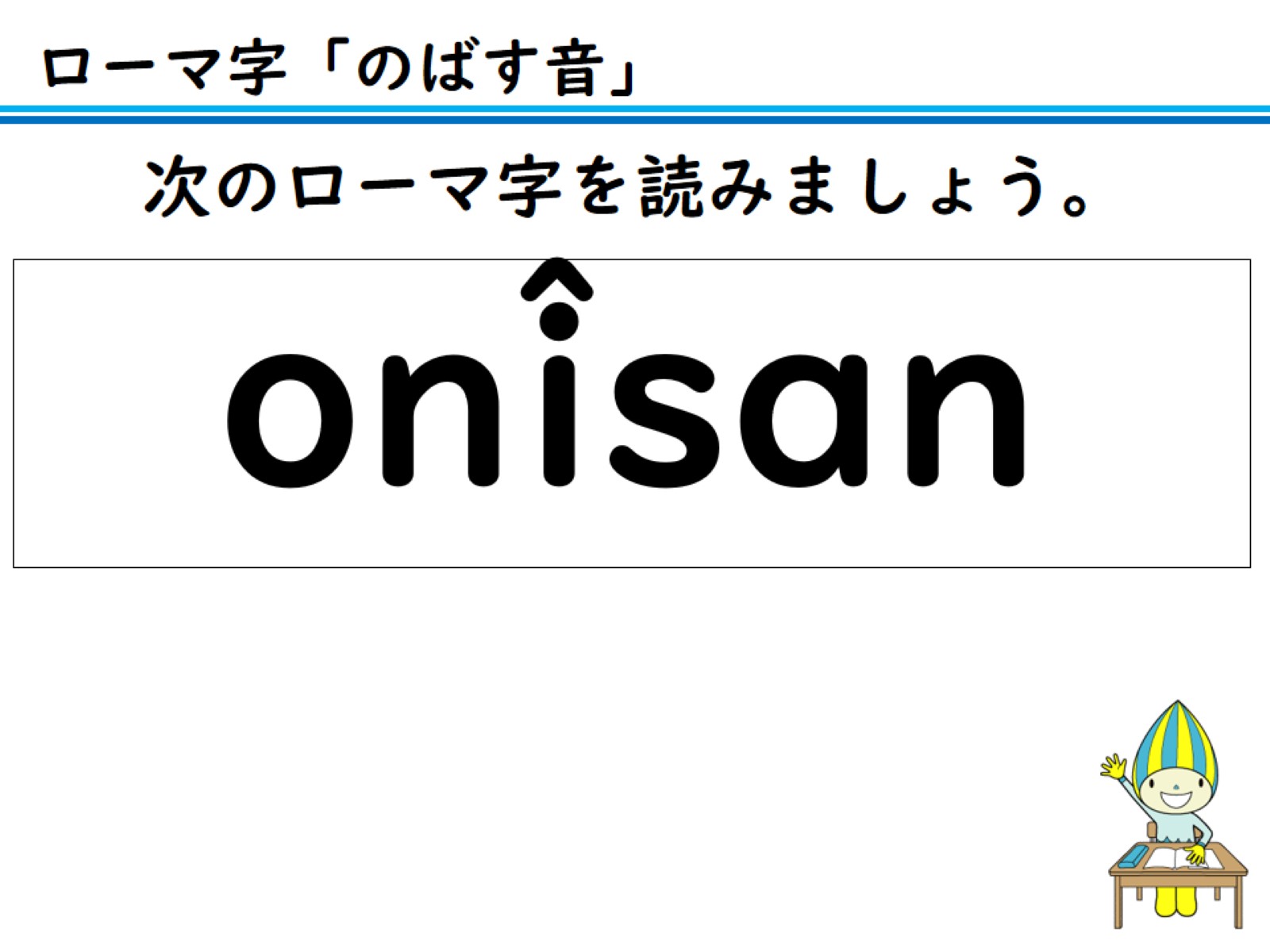 次のローマ字を読みましょう。
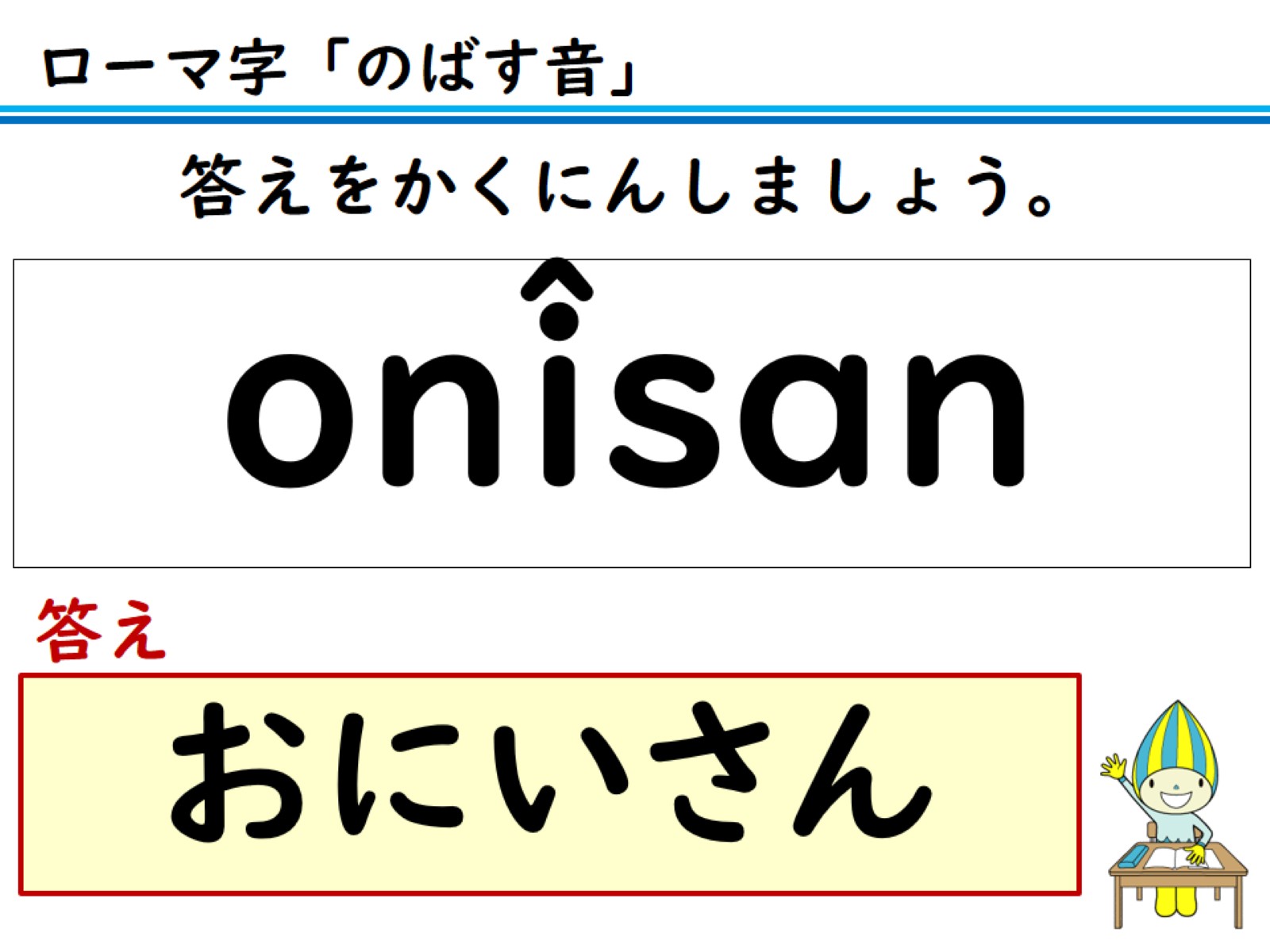 答えをかくにんしましょう。
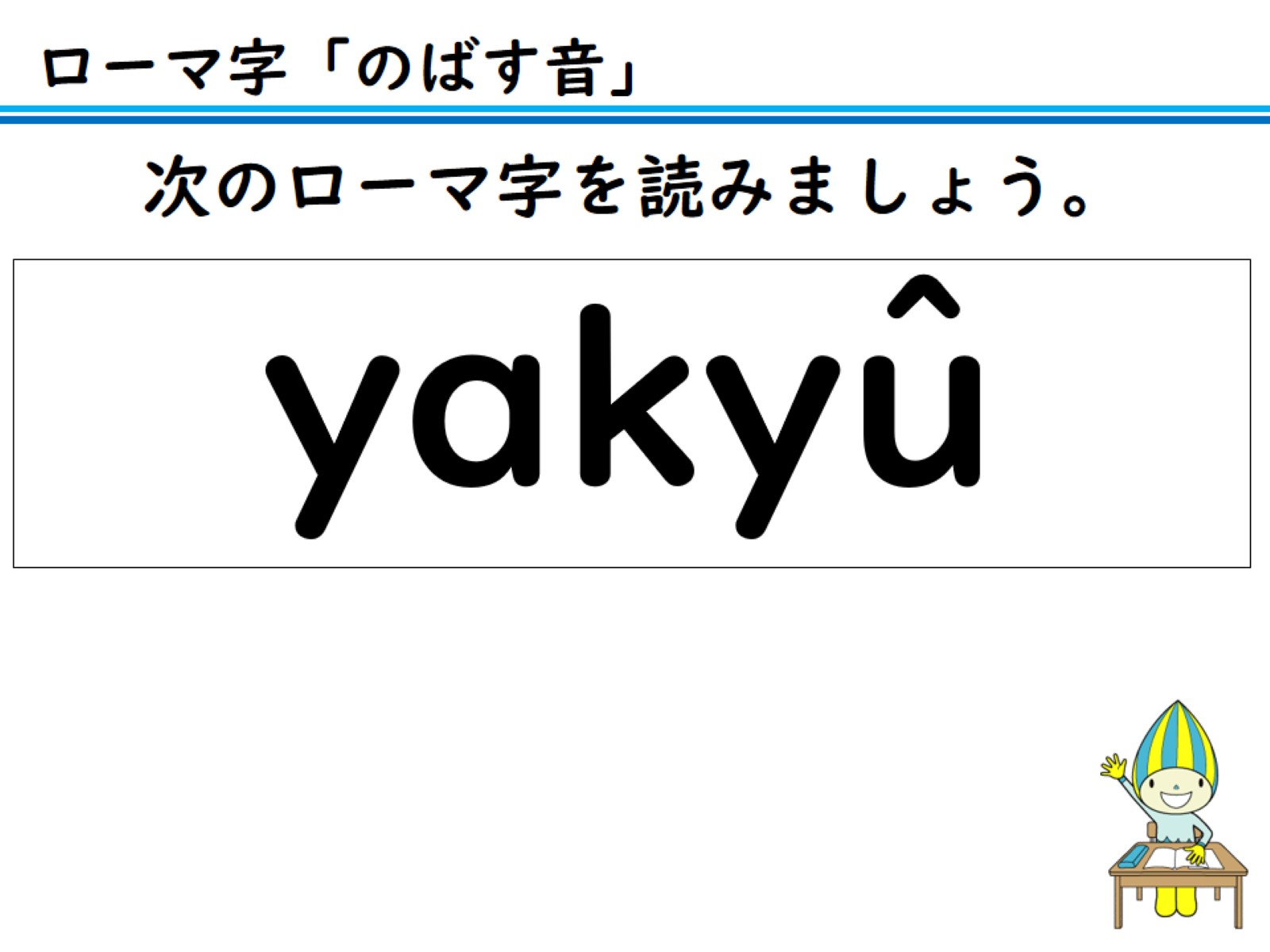 次のローマ字を読みましょう。
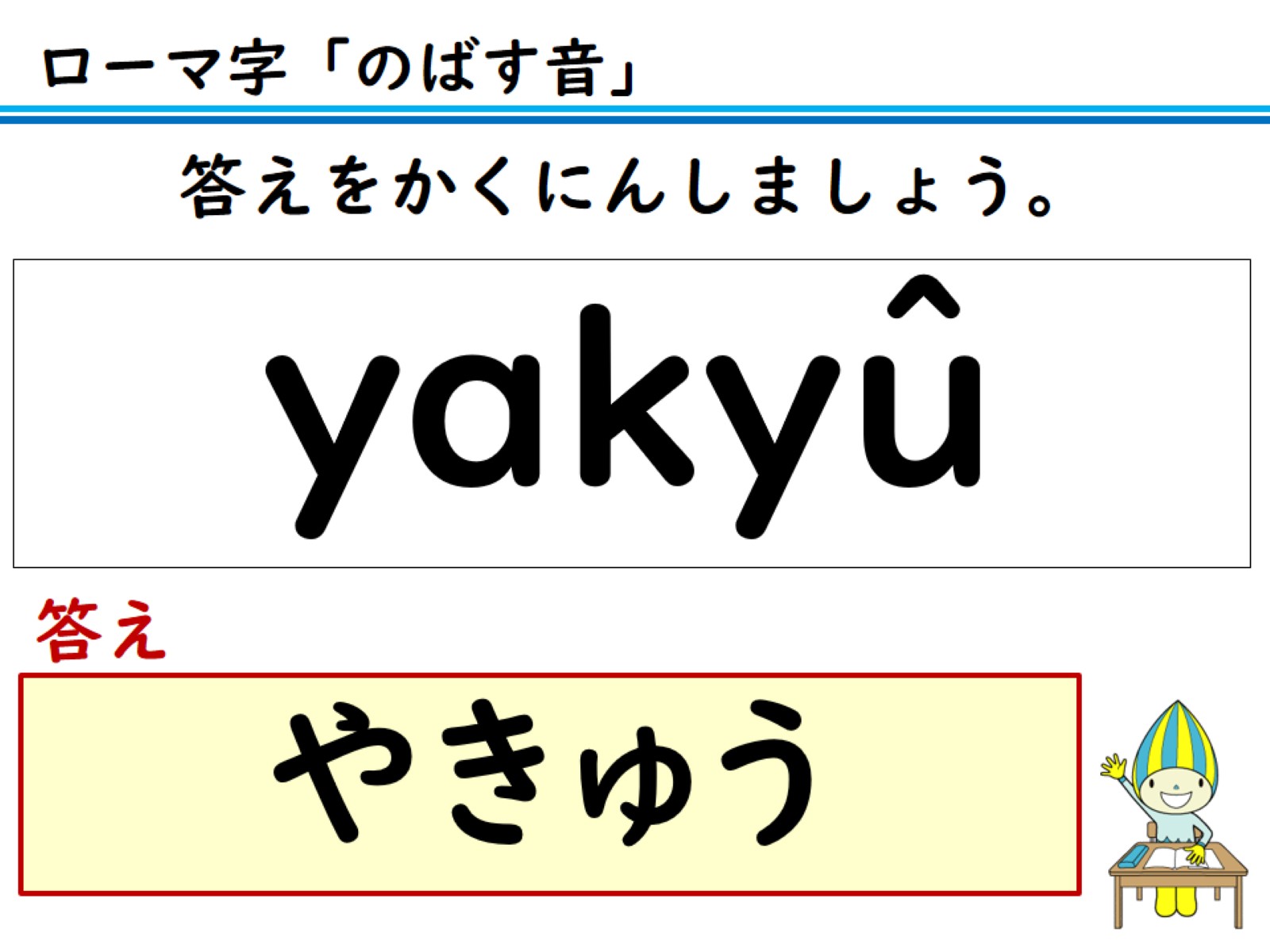 答えをかくにんしましょう。
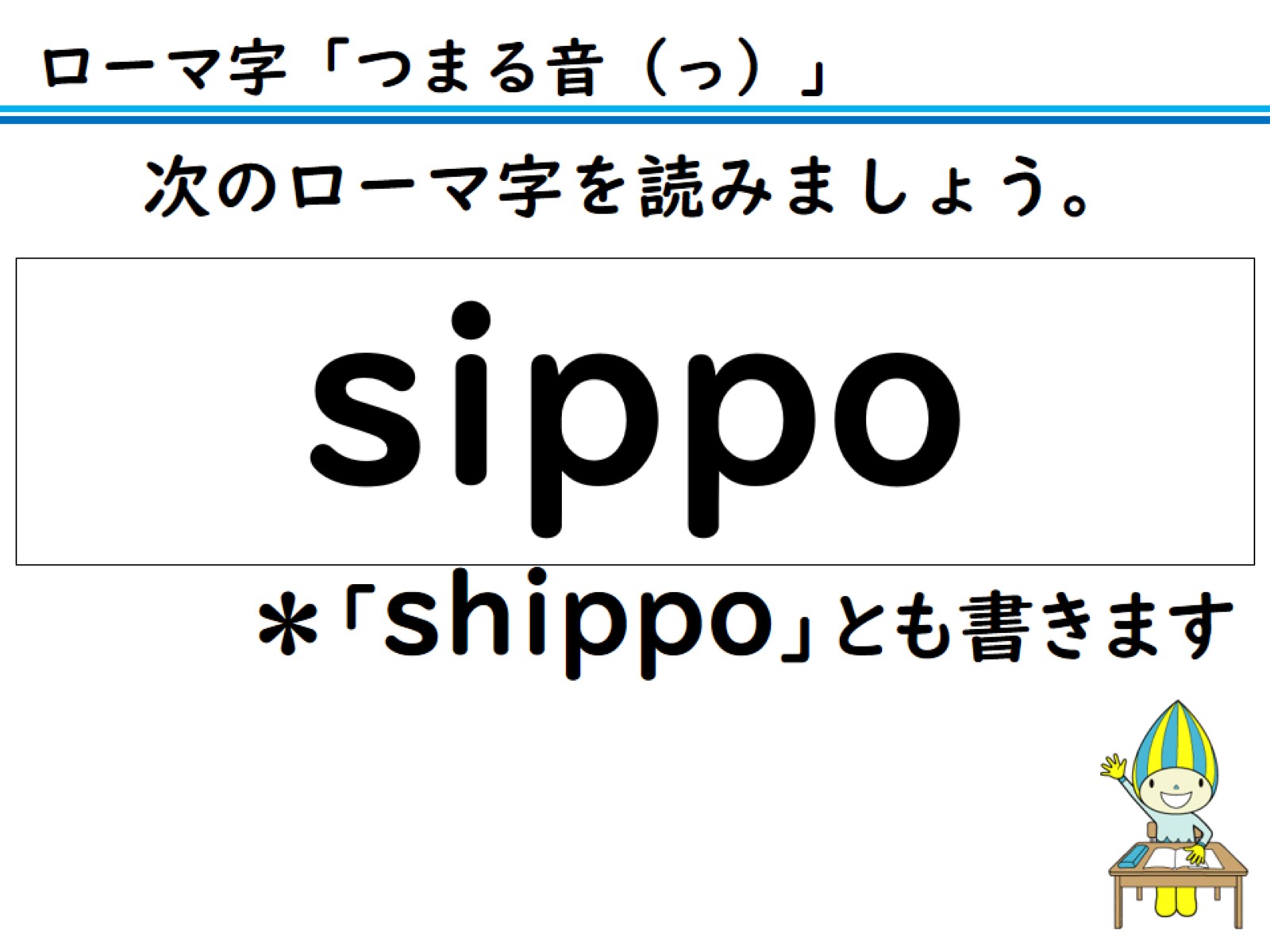 次のローマ字を読みましょう。
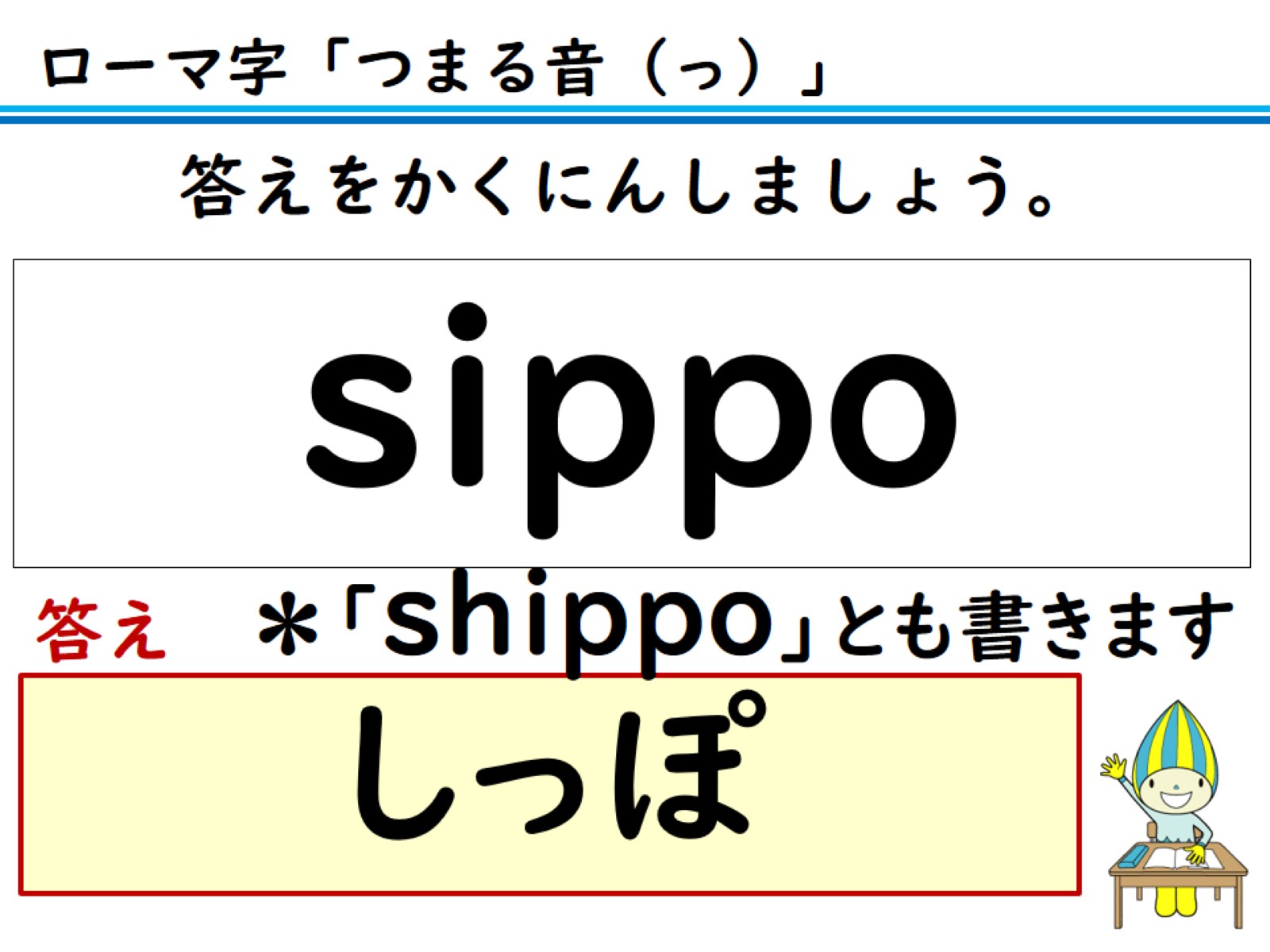 答えをかくにんしましょう。
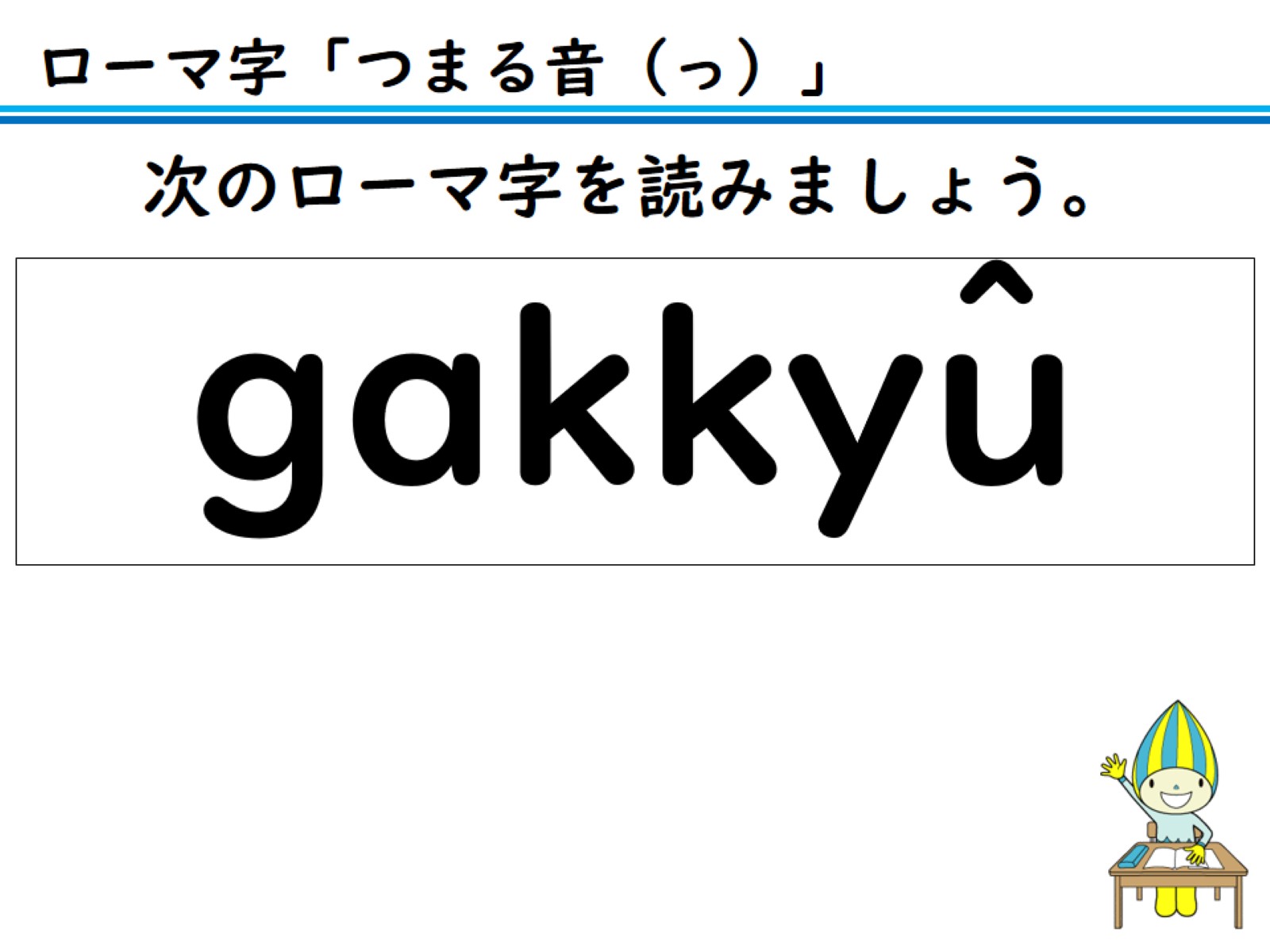 次のローマ字を読みましょう。
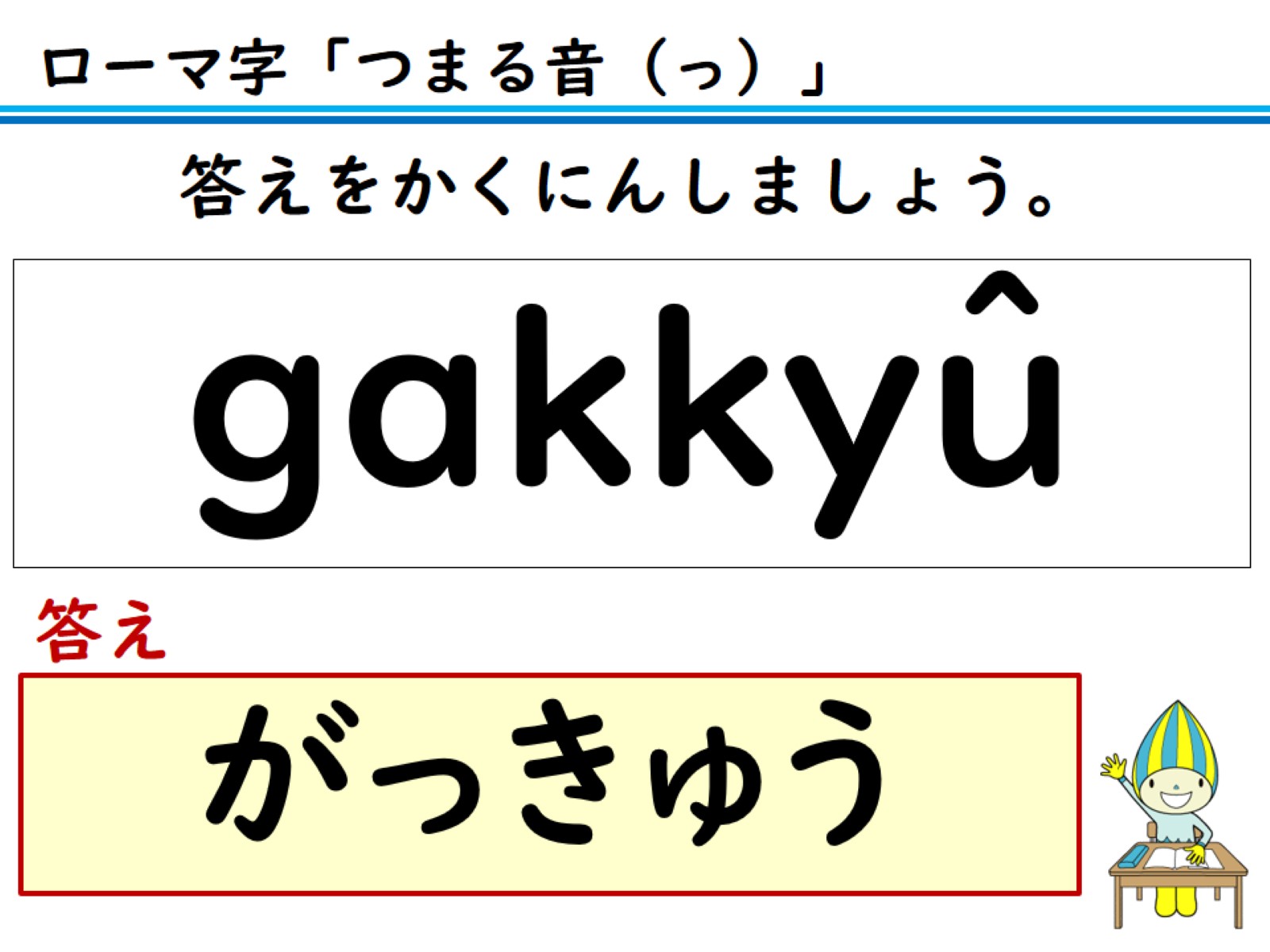 答えをかくにんしましょう。
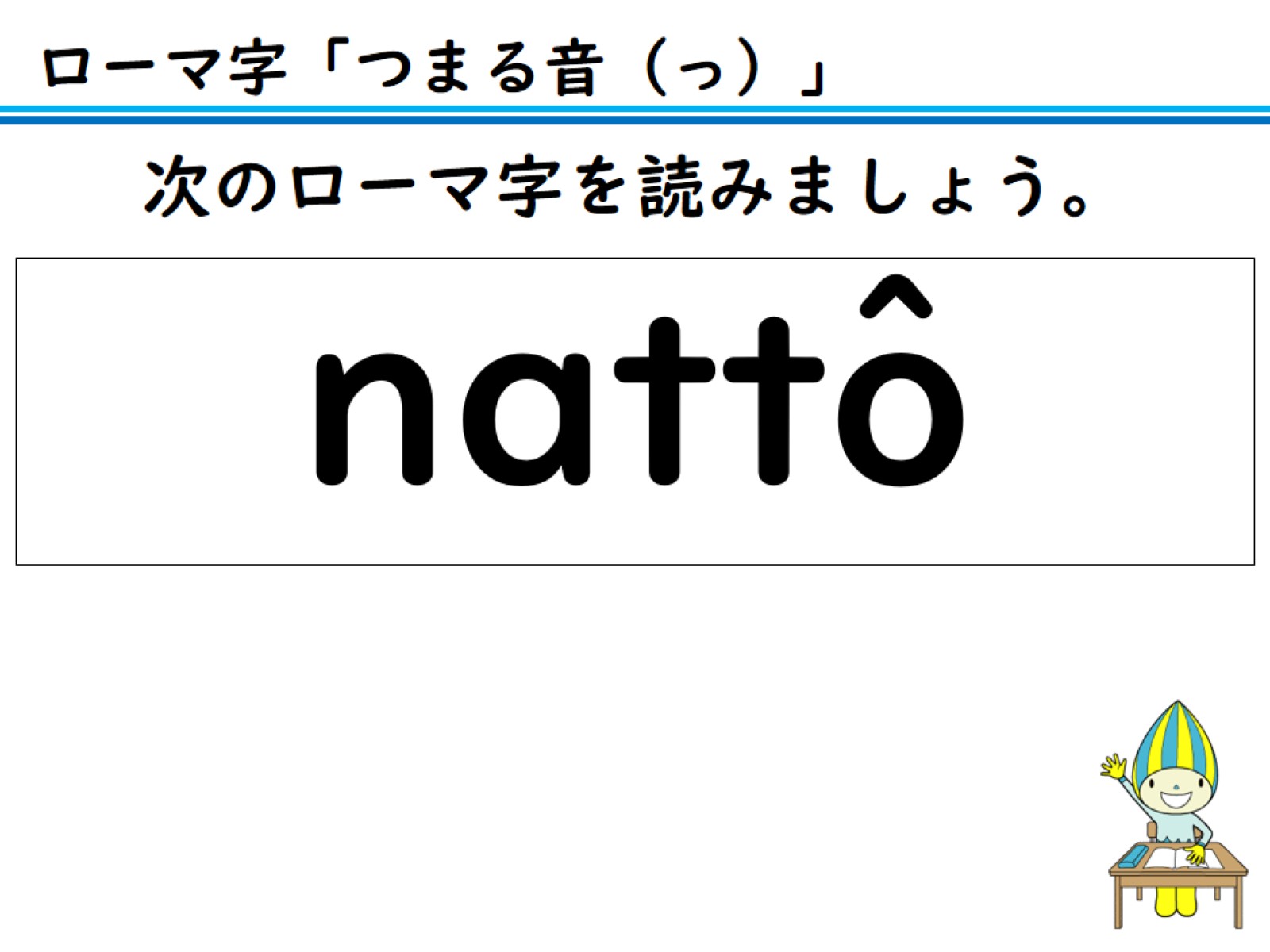 次のローマ字を読みましょう。
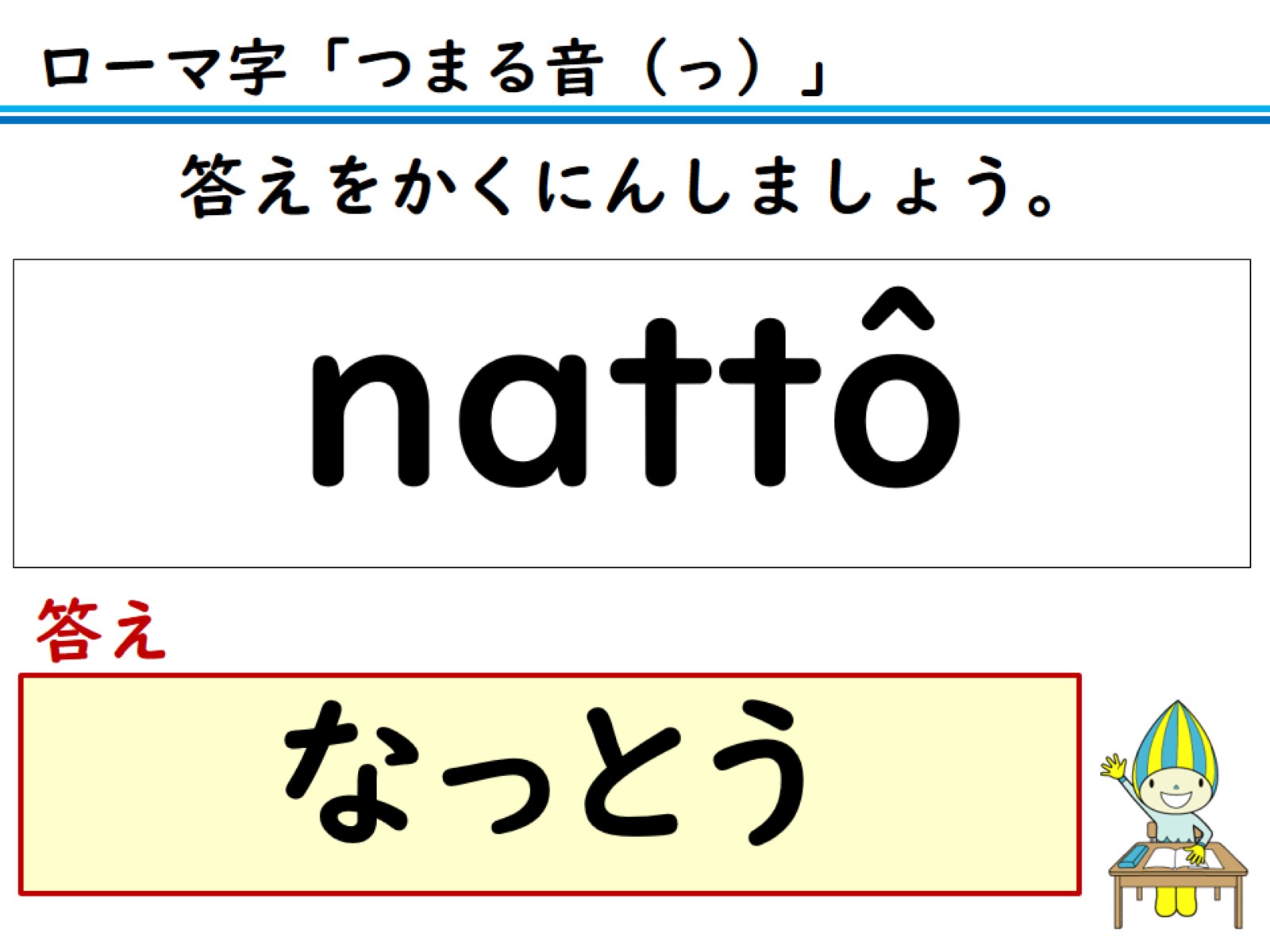 答えをかくにんしましょう。
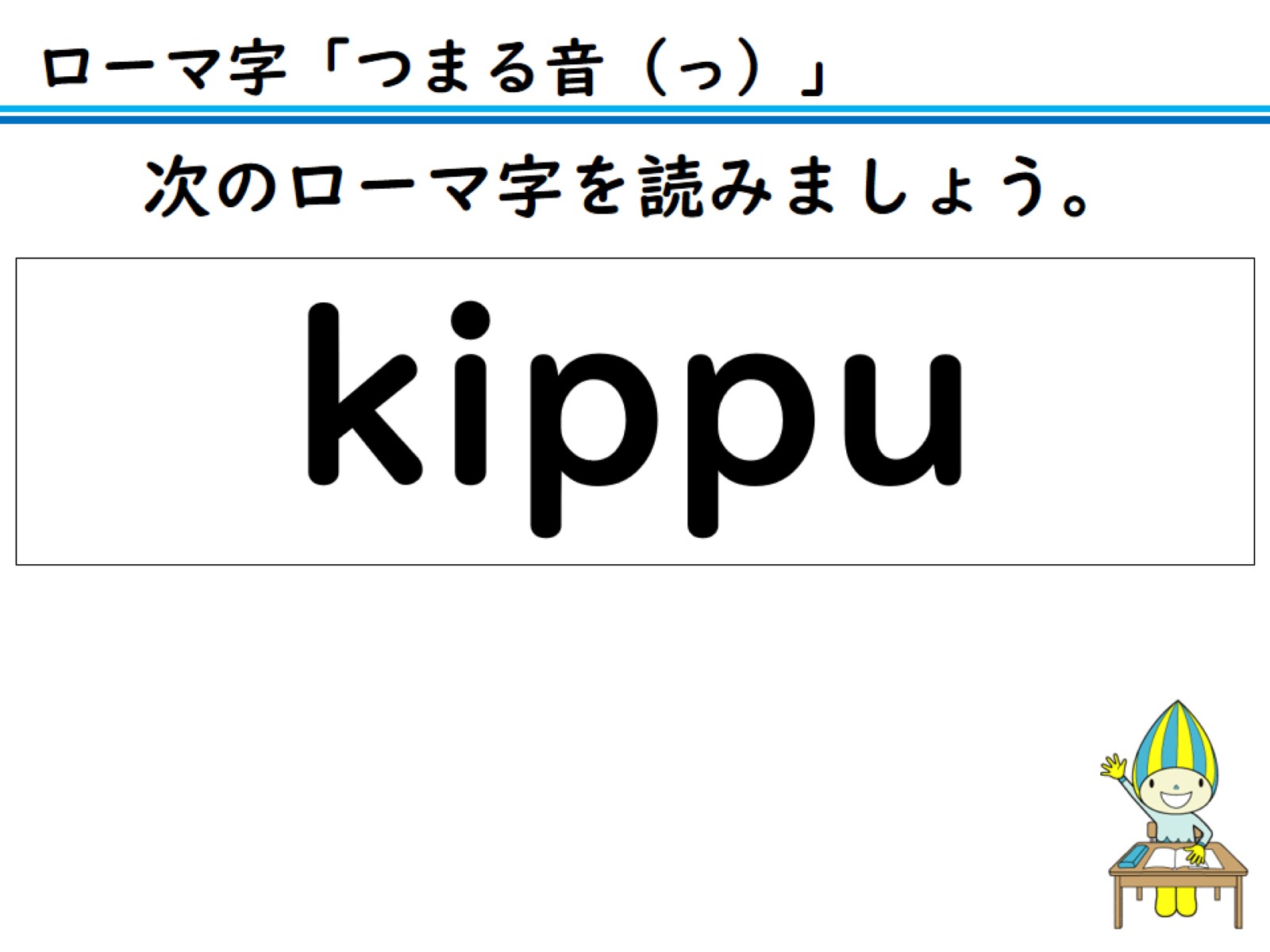 次のローマ字を読みましょう。
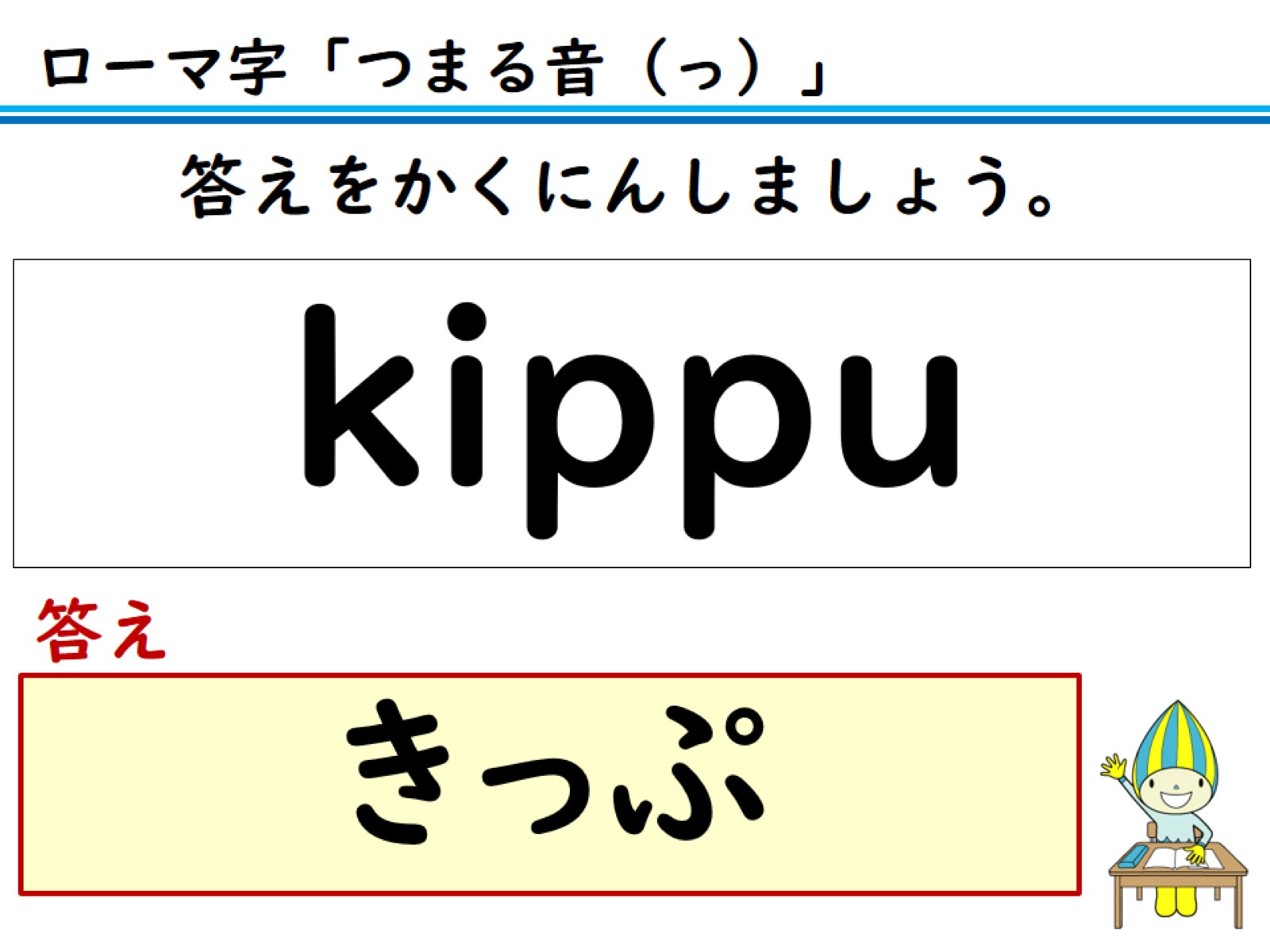 答えをかくにんしましょう。
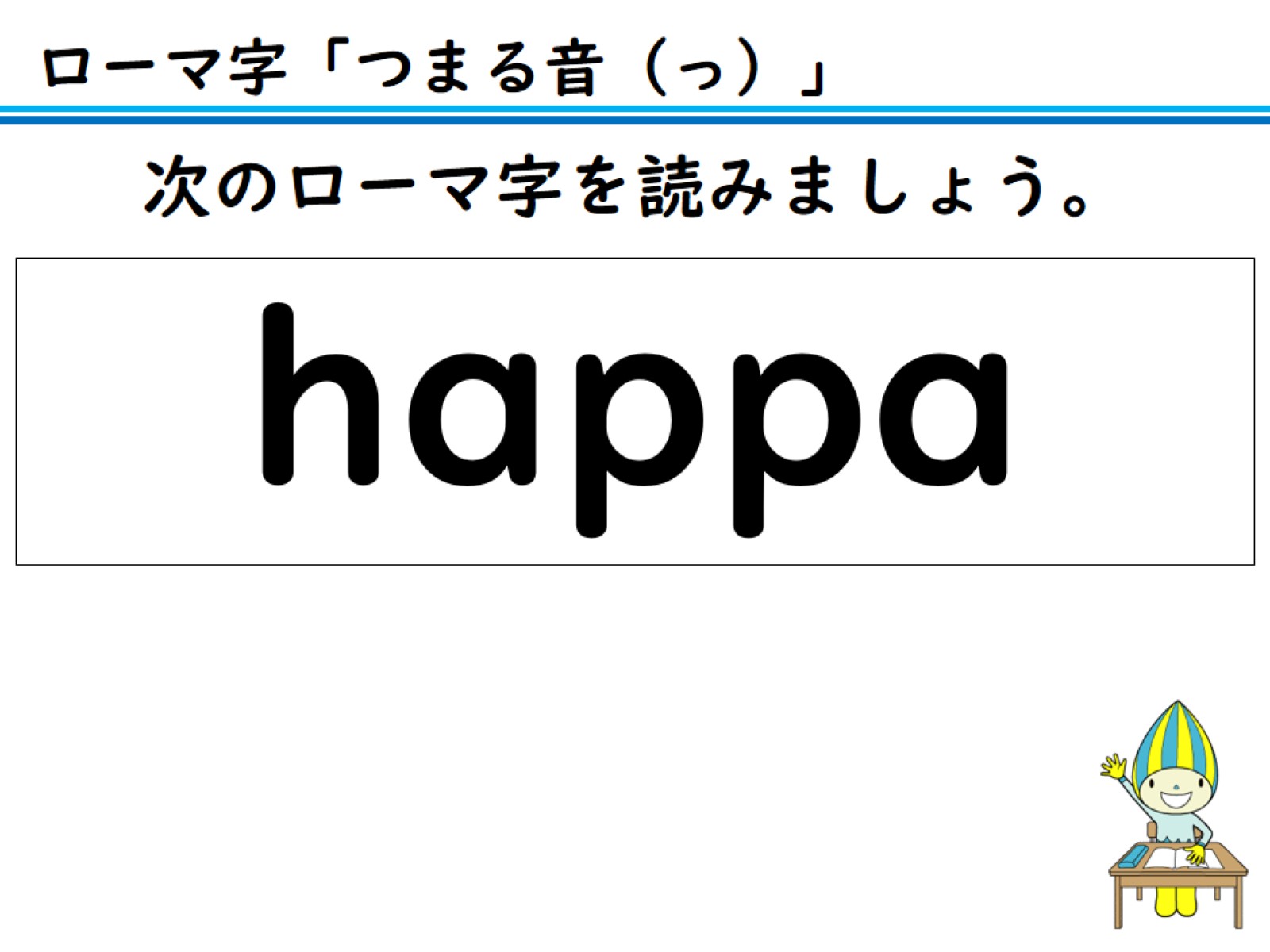 次のローマ字を読みましょう。
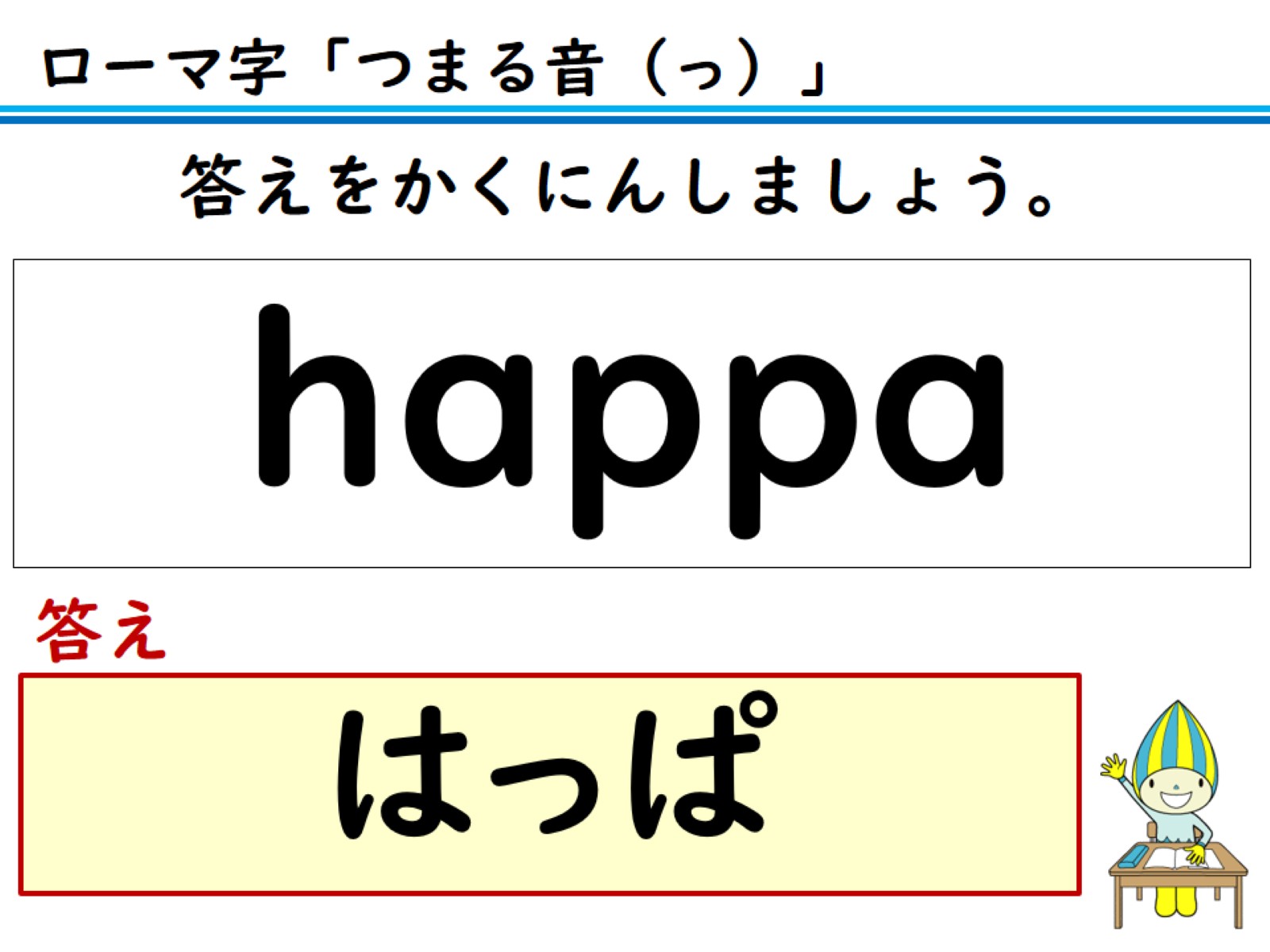 答えをかくにんしましょう。
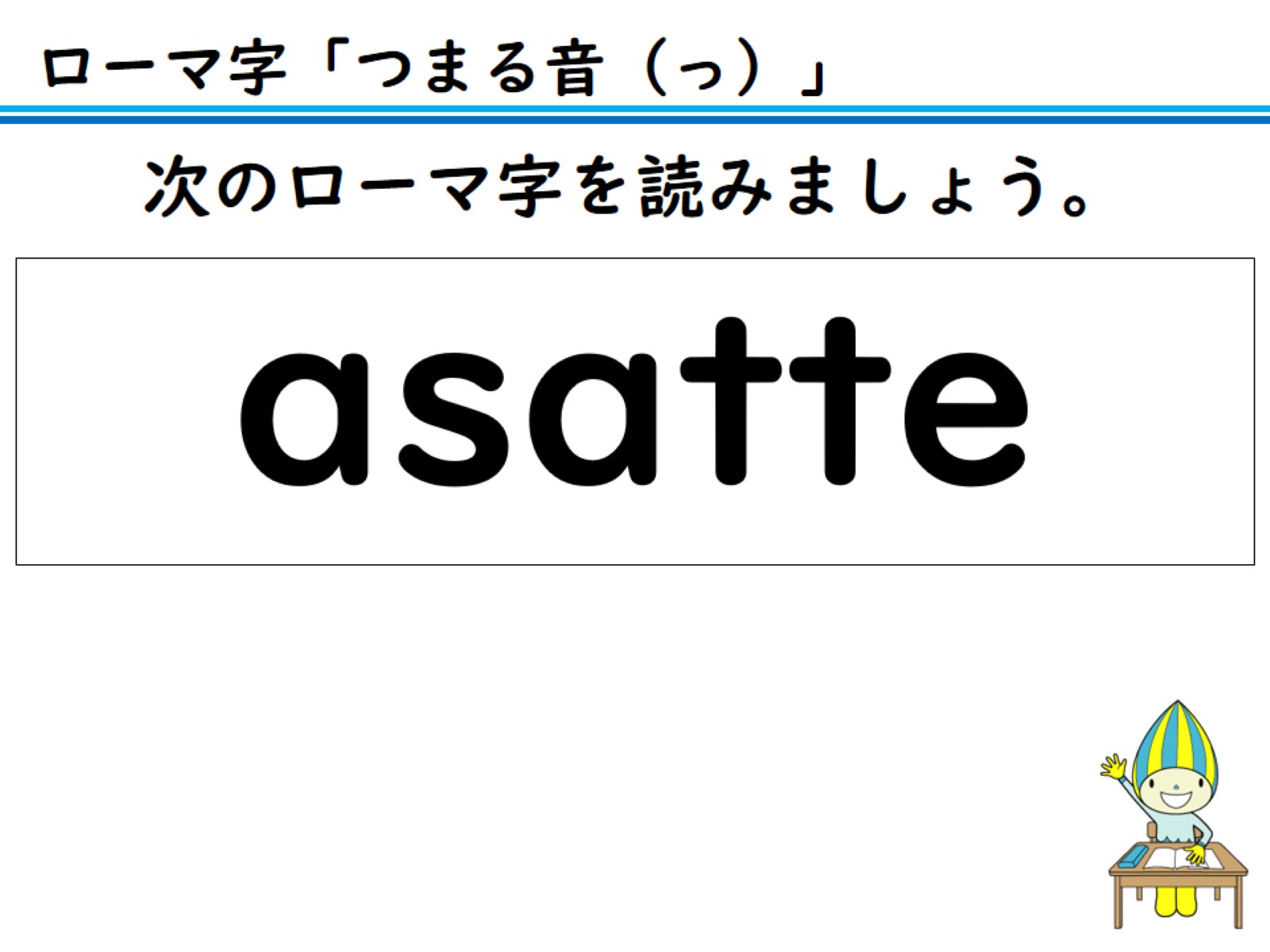 次のローマ字を読みましょう。
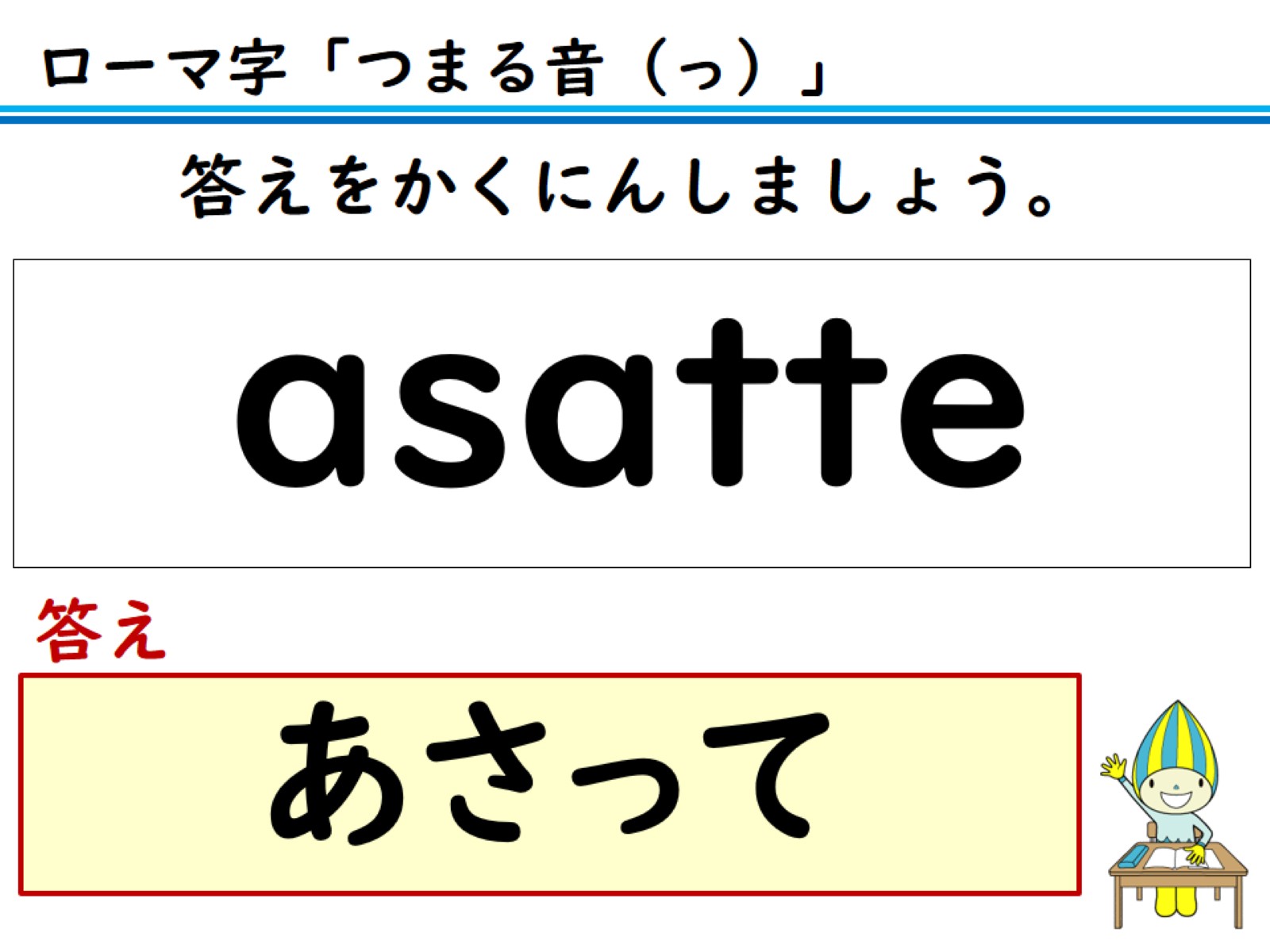 答えをかくにんしましょう。
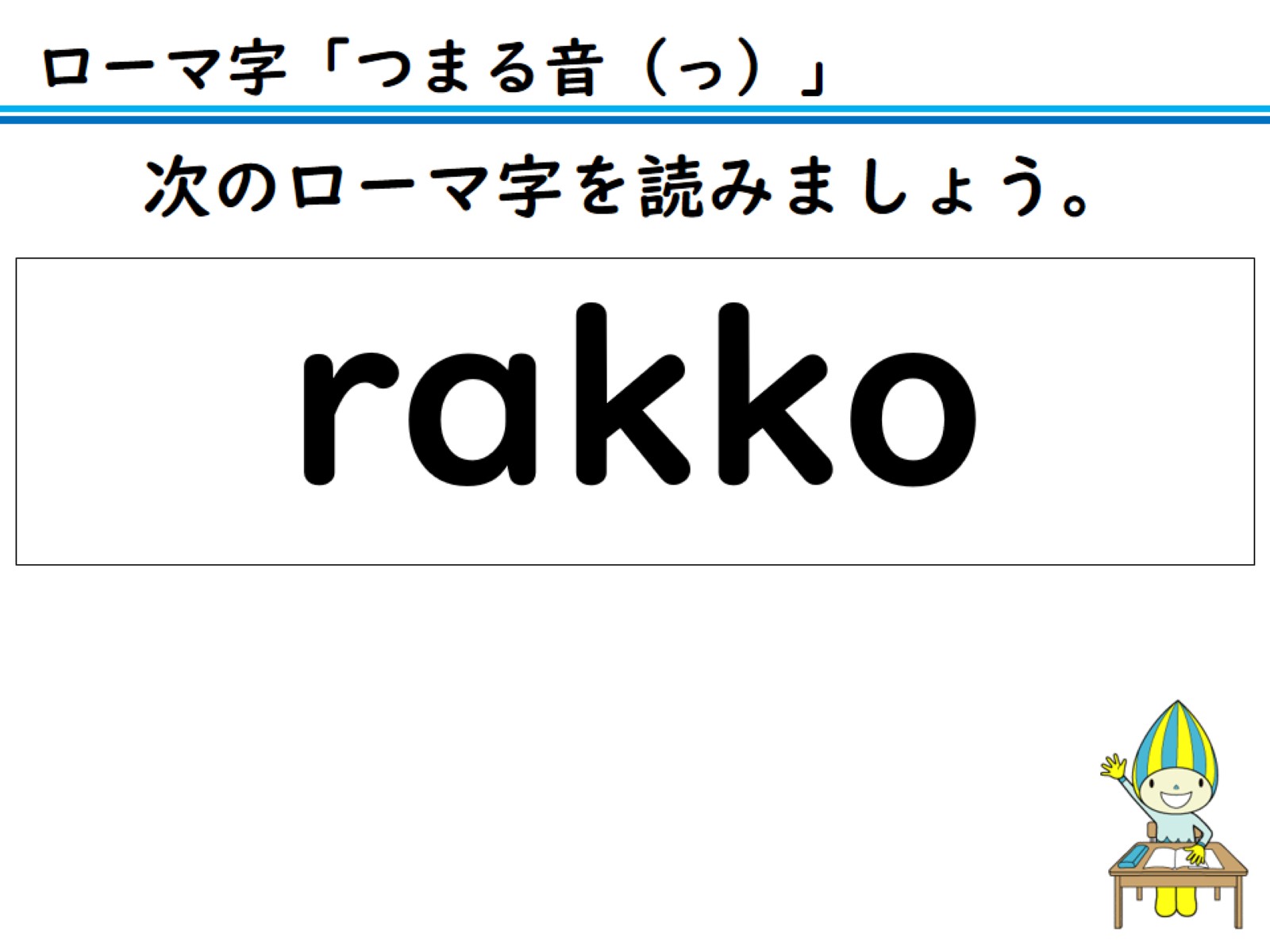 次のローマ字を読みましょう。
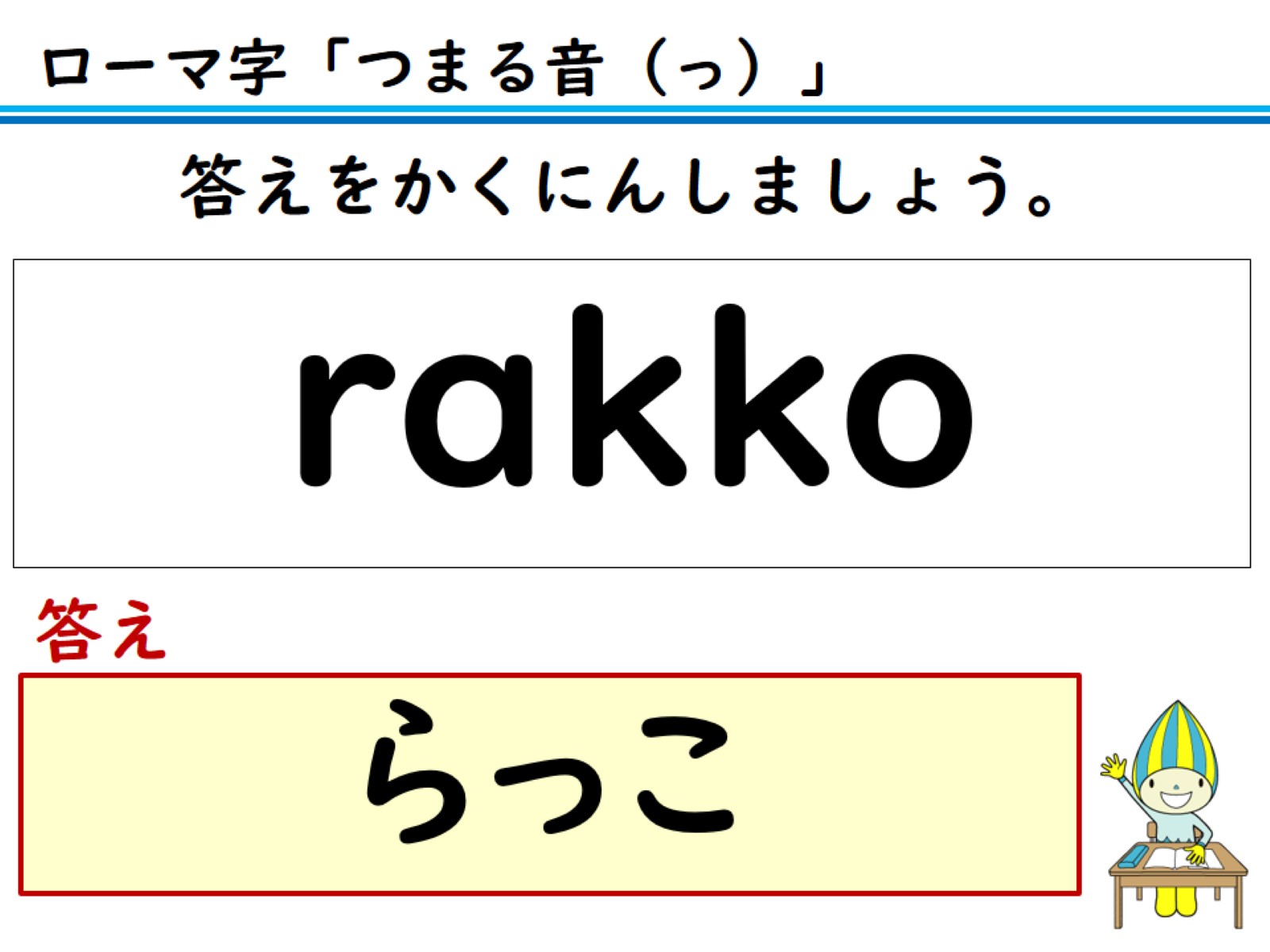 答えをかくにんしましょう。
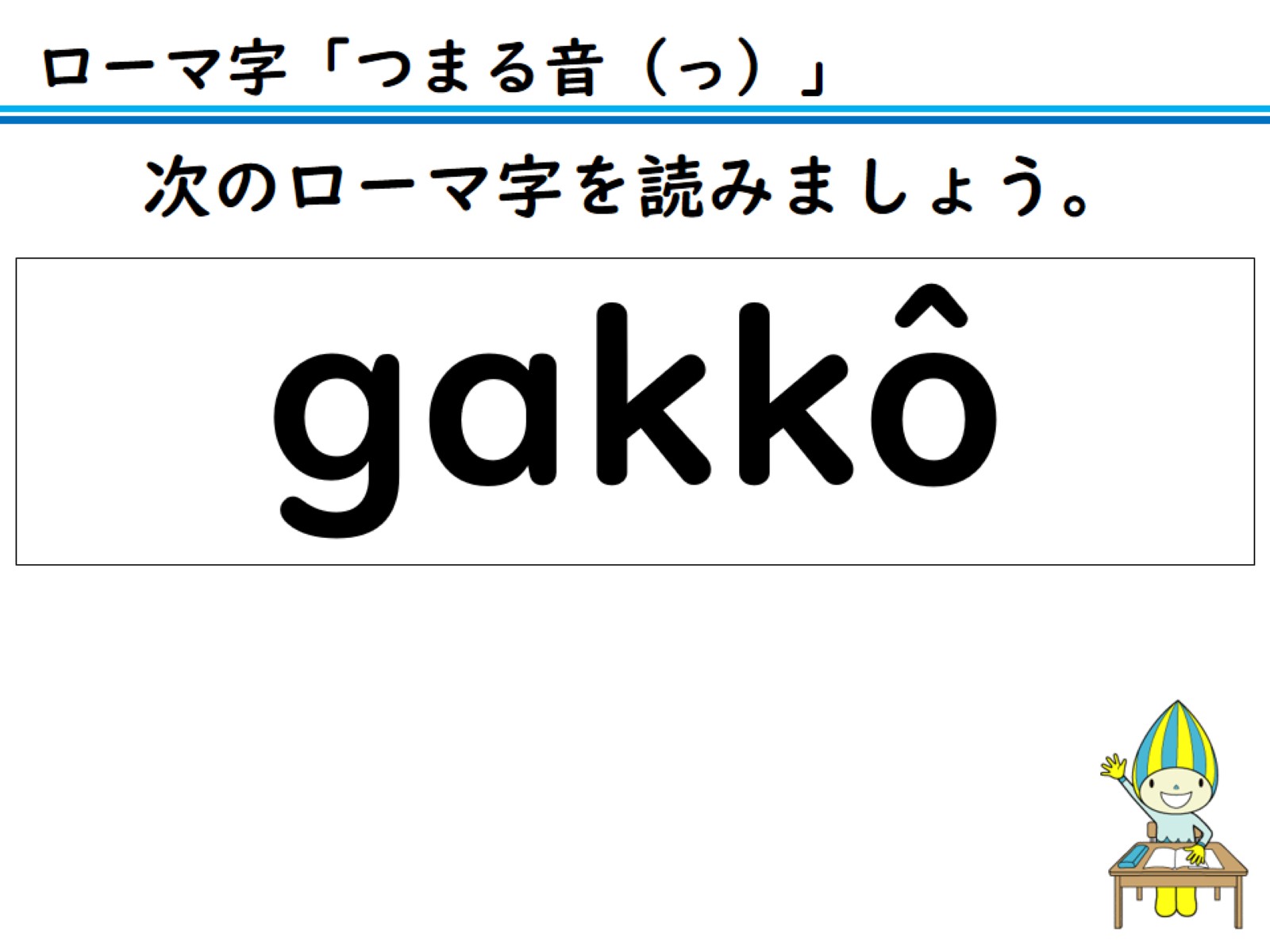 次のローマ字を読みましょう。
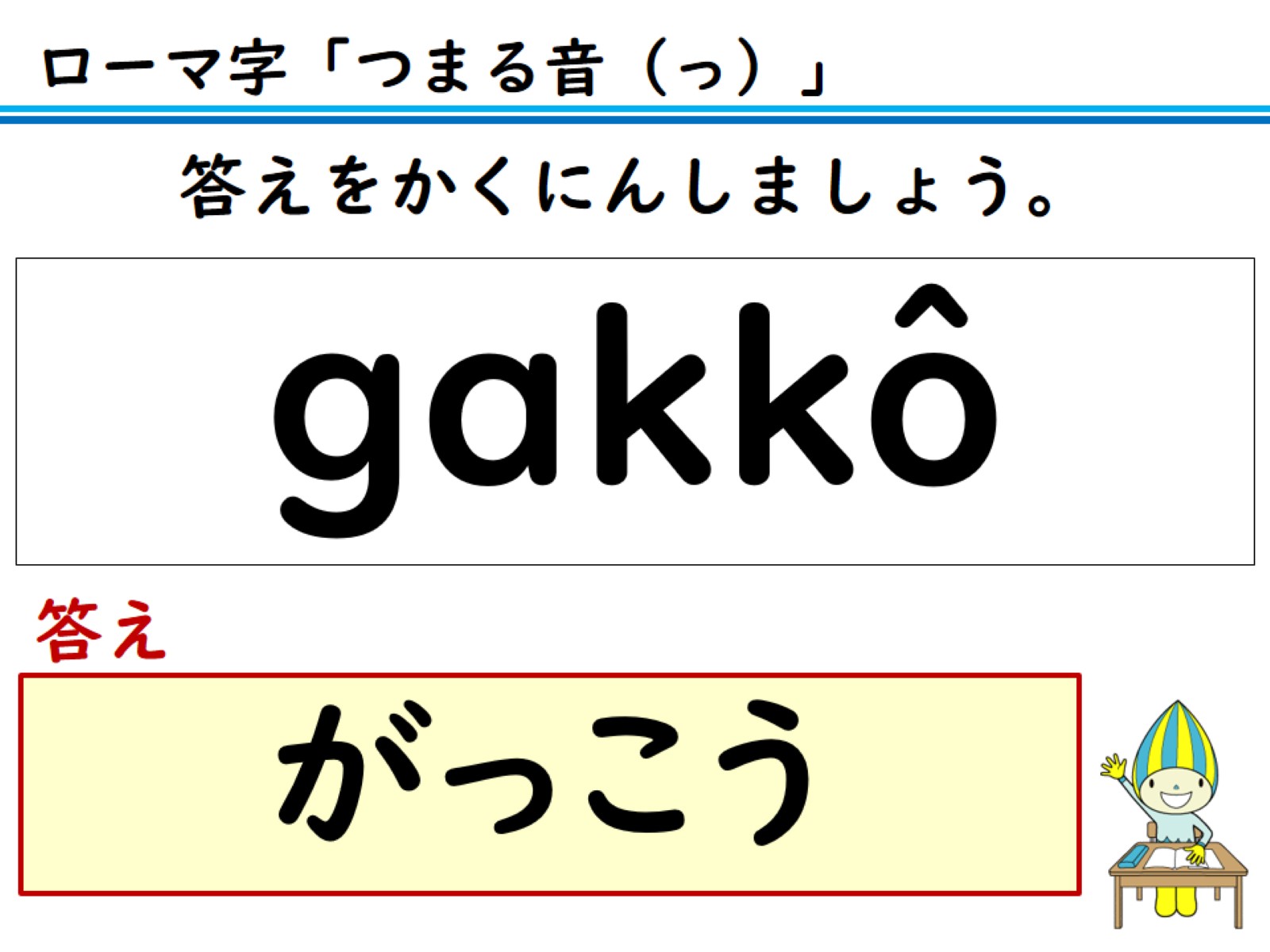 答えをかくにんしましょう。
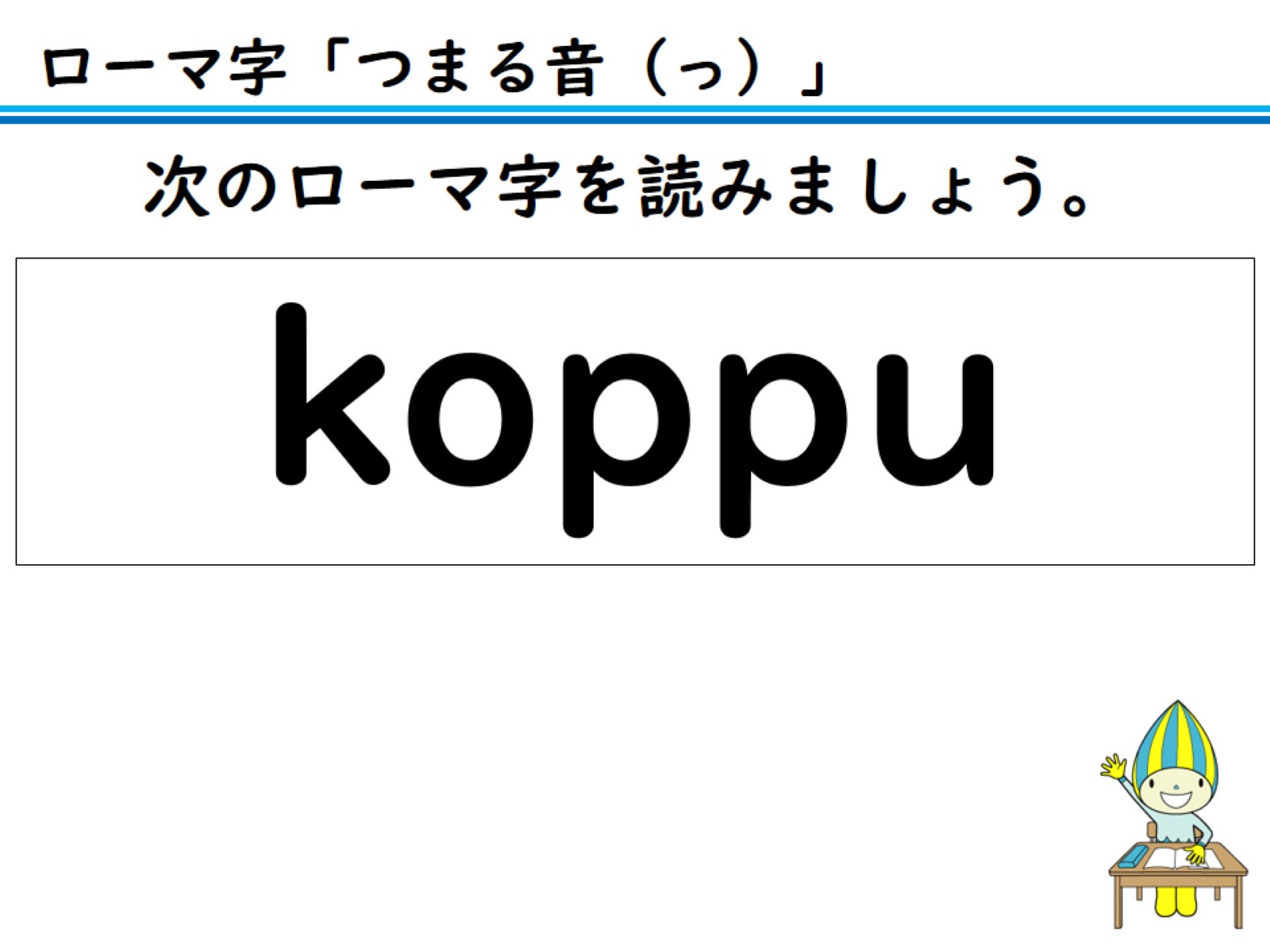 次のローマ字を読みましょう。
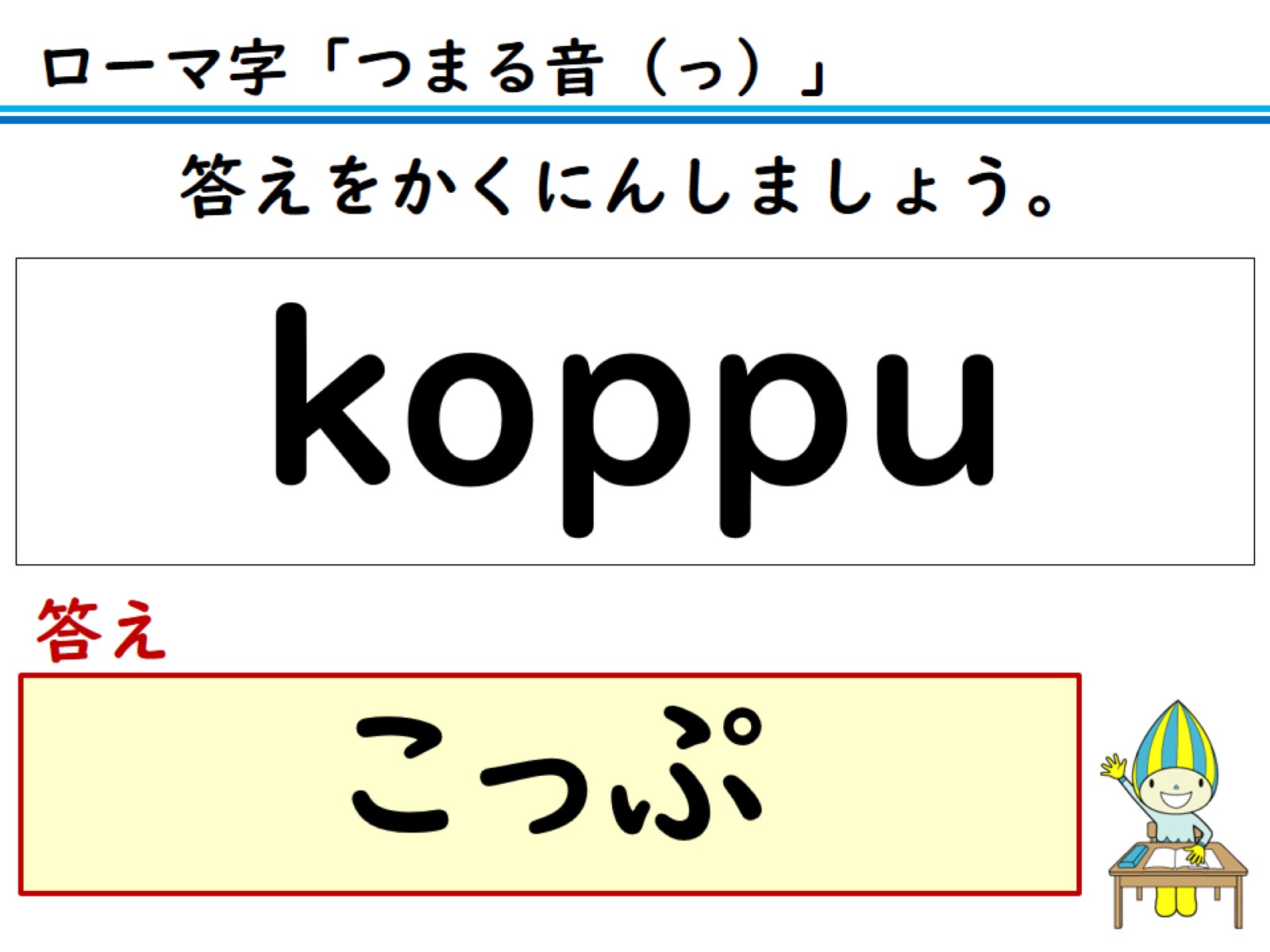 答えをかくにんしましょう。
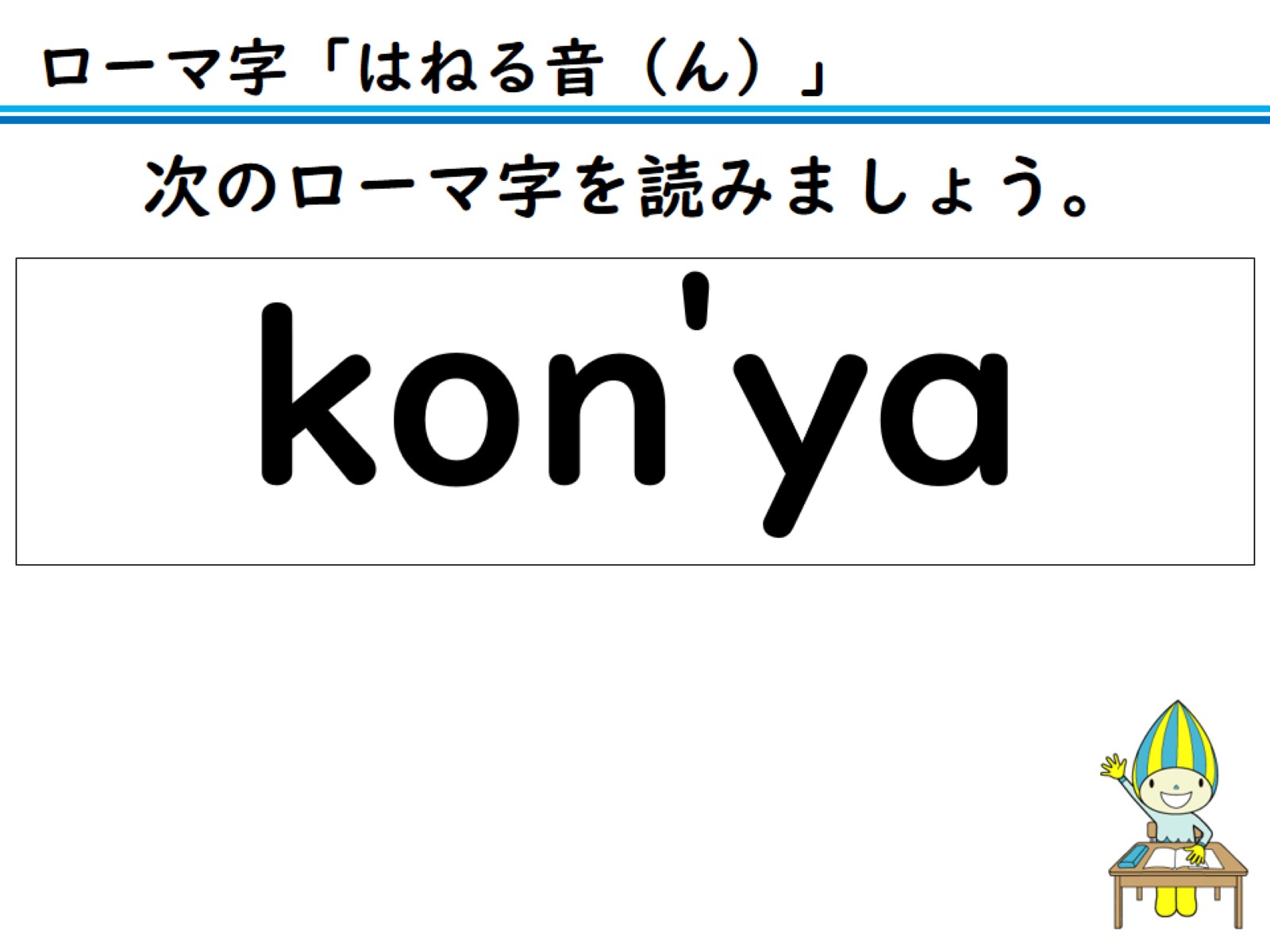 次のローマ字を読みましょう。
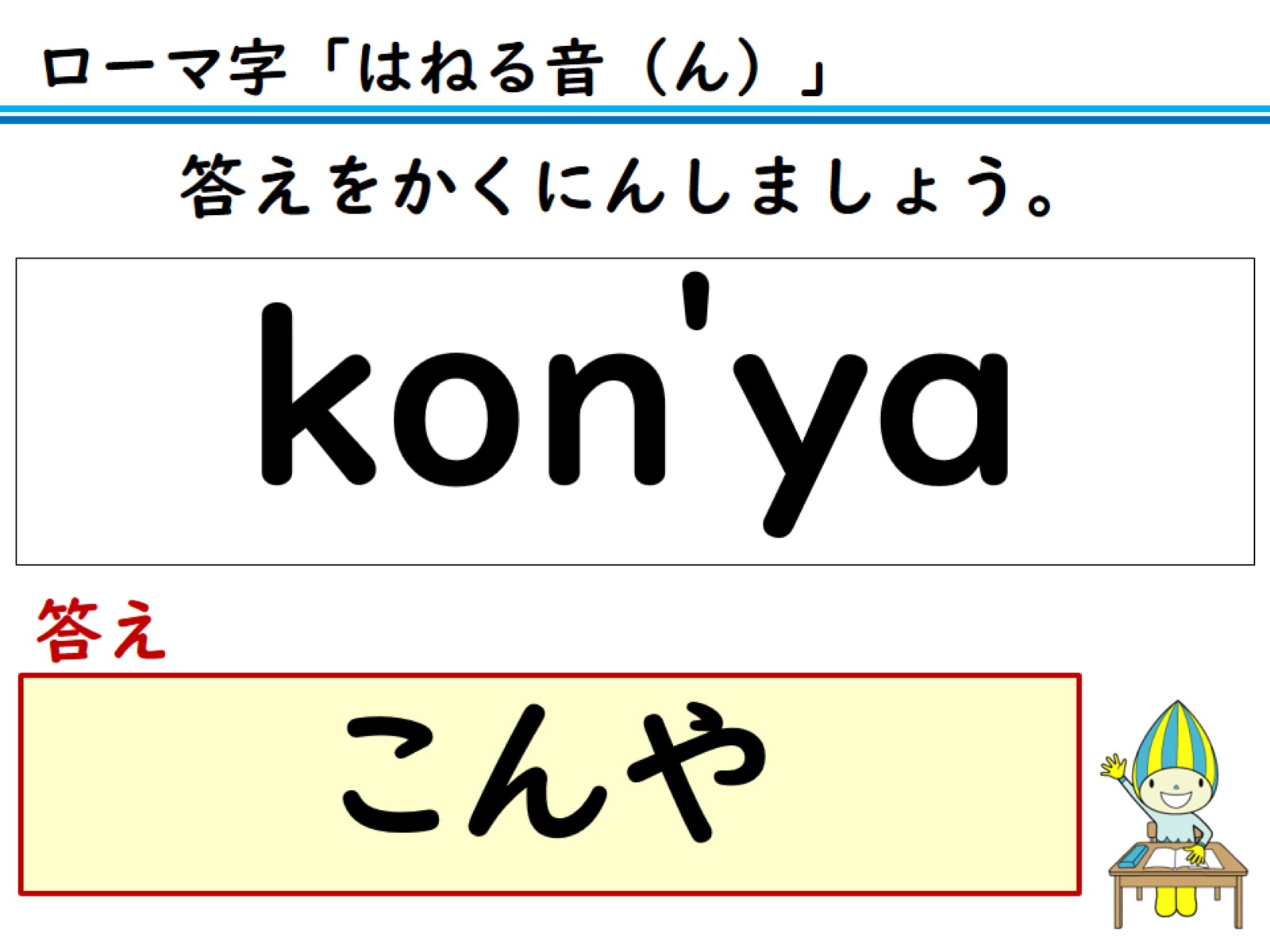 答えをかくにんしましょう。
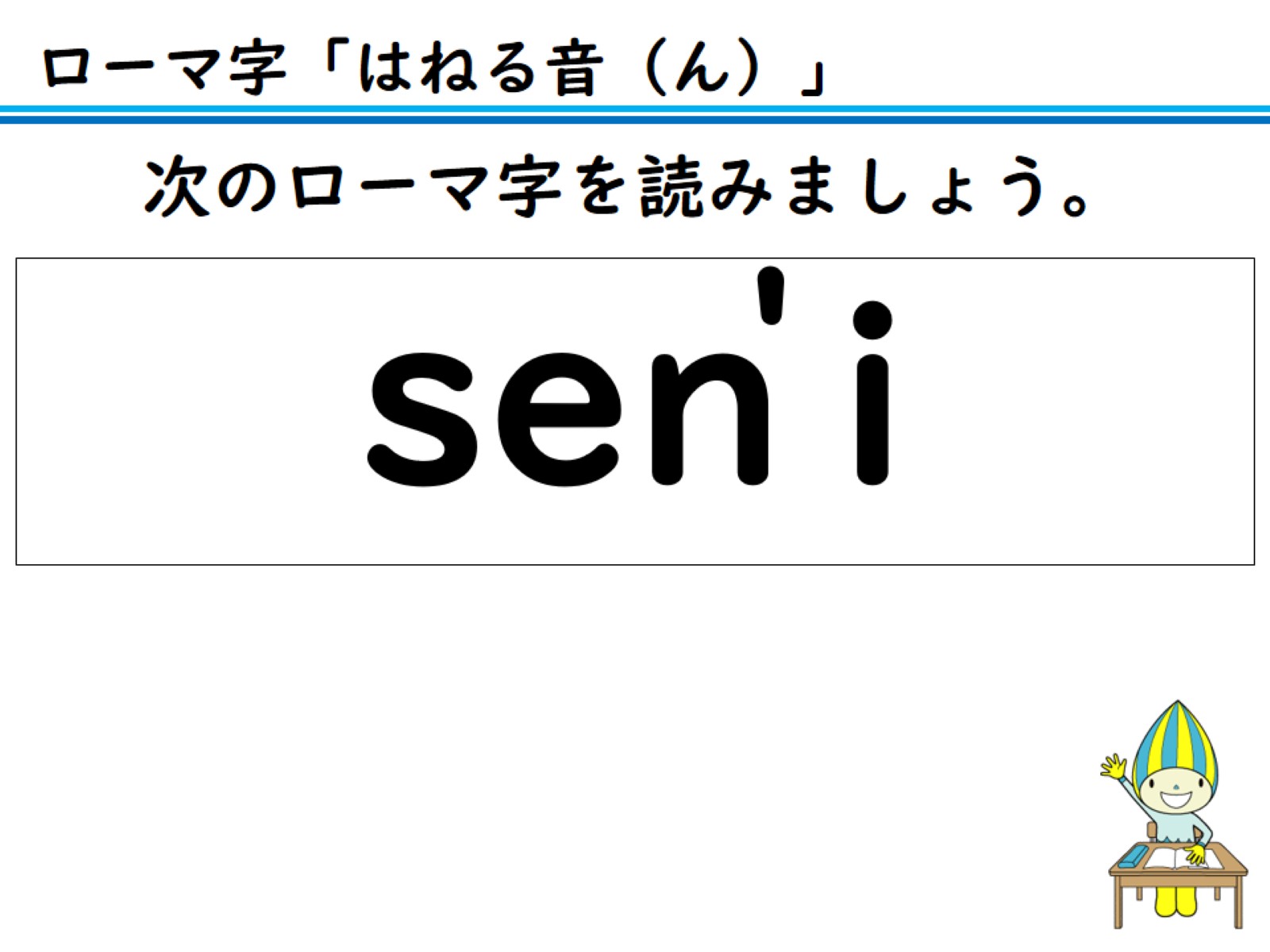 次のローマ字を読みましょう。
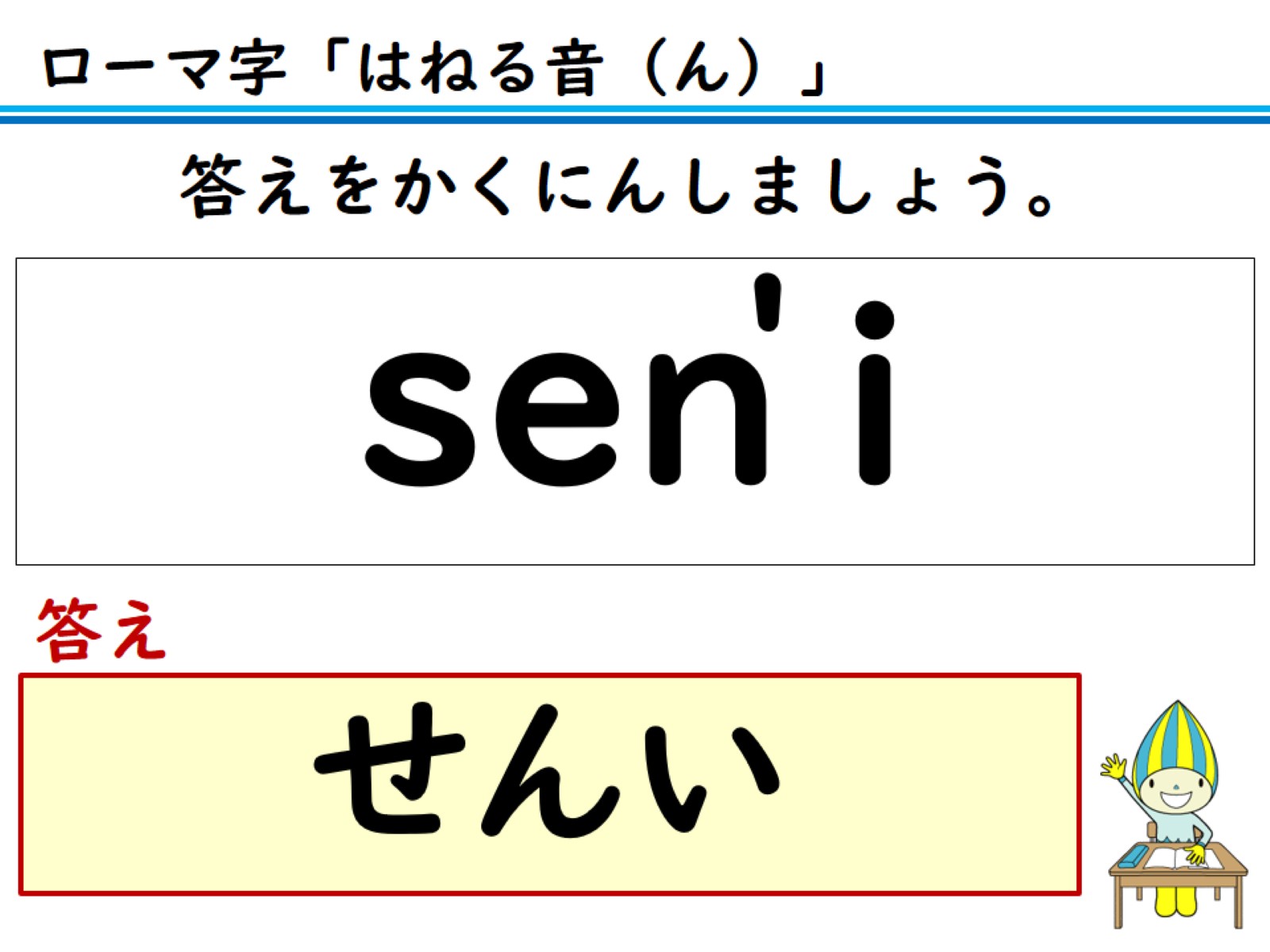 答えをかくにんしましょう。